The Ultimate SuperComputer-on-a-Chip for Massive Big Data and Highly Iterative Algorithms
Veljko Milutinović
The Optimal Architecture
ControlFlow:
N MultiCore CPUs
1000N ManyCore GPUs

DataFlow:
An ASIC SystolicArray (Fixed)
An FPGA ExecutionGraph (Reconfigurable)

w Peripherals for External Accelerators (EnergyFlow):
Chemical
Molecular
Opto
Quantum

+ w Memory and I/O (DiffusionFlow)
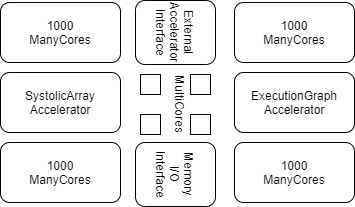 Optimal Distribution of Transistor Budget
Ceiling-Dependent:
VLSI: 100BTr
WSI: 1TTr
Application-Dependent:
SW DataFlow
ML ControlFlow
Strategy-Dependent:
CF-Oriented
DF-Oriented
Memory-Dependent!
Pioneering Efforts (Before BIREN and CEREBRAS)
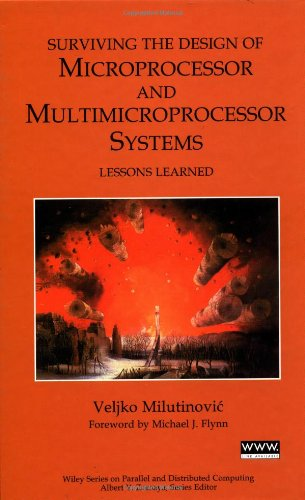 Past Experiences: MultiCore
Split Cache
Milutinovic, V. (1996). The Split Temporal/Spatial Cache: Initial Performance Analysis. SCIzzL-5, March 1996, 63-69.
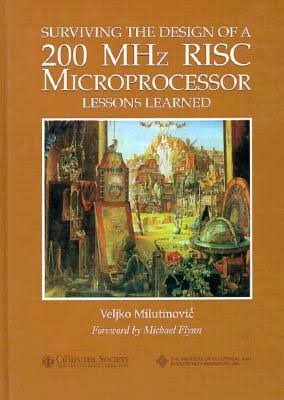 Past Experiences: ManyCore
GaAs Microprocessor
Milutinovic, V., Fura, D., & Helbig, W. (1986).An Introduction To GaAs Microprocessor Architecture for VLSI.Computer, (3), 30-42.
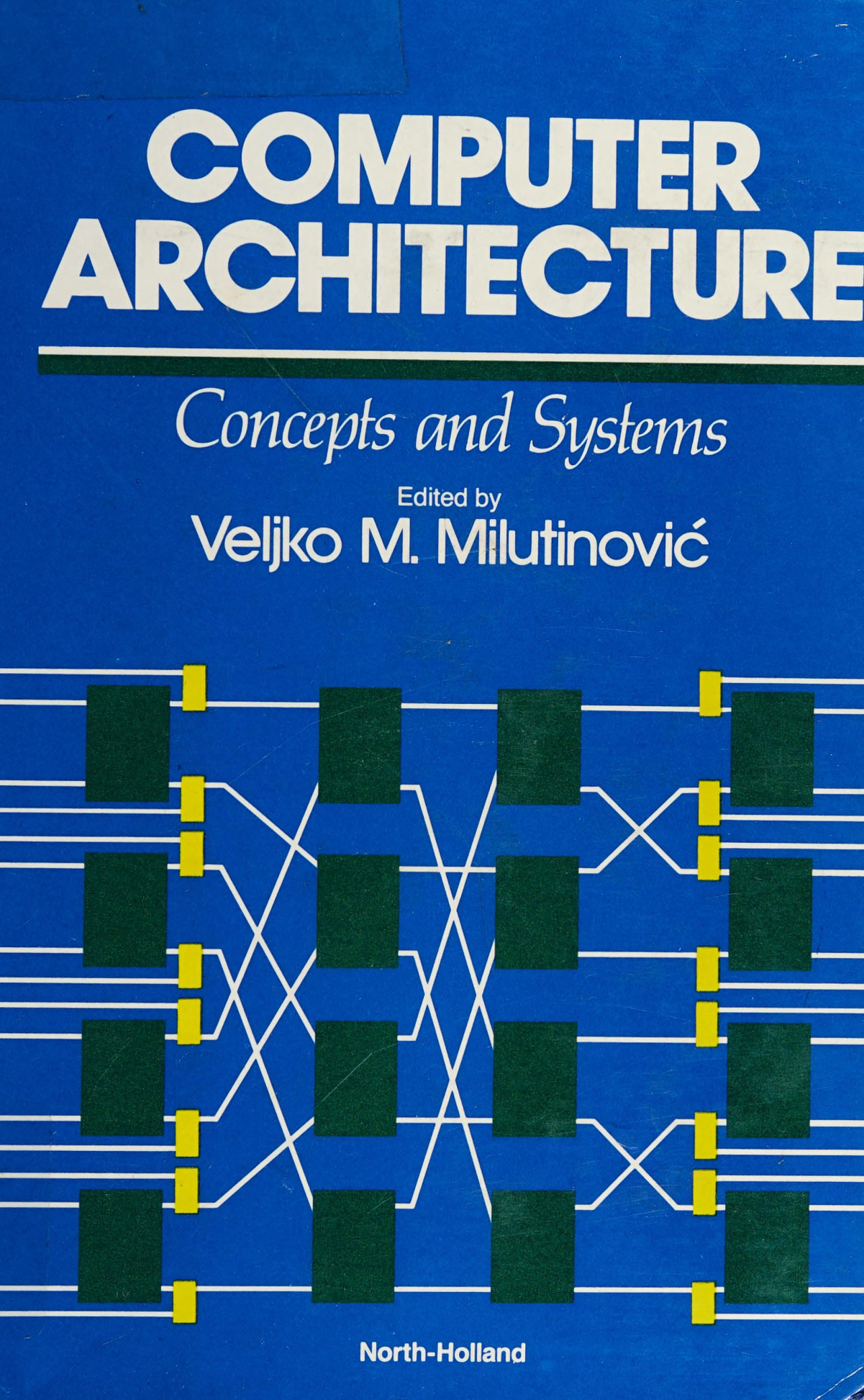 Past Experiences: SystolicArrays
GaAs Systolics
Fortes, J. A., Milutinovic, V.,(1986, January).A High-Level Systolic Architecture for GaAs. In Proc. 19th Ann. Hawaii Int'l Conf. System Sciences (pp. 253-258).
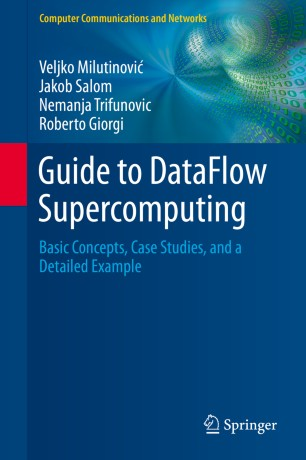 Past Experiences: ExecutionFlow
DataFlow
Milutinović, V., Salom, J., Trifunović, N., & Giorgi, R. (2015). Guide to DataFlow Supercomputing. Cham: Springer Nature.
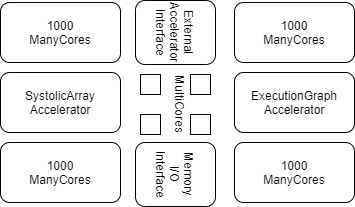 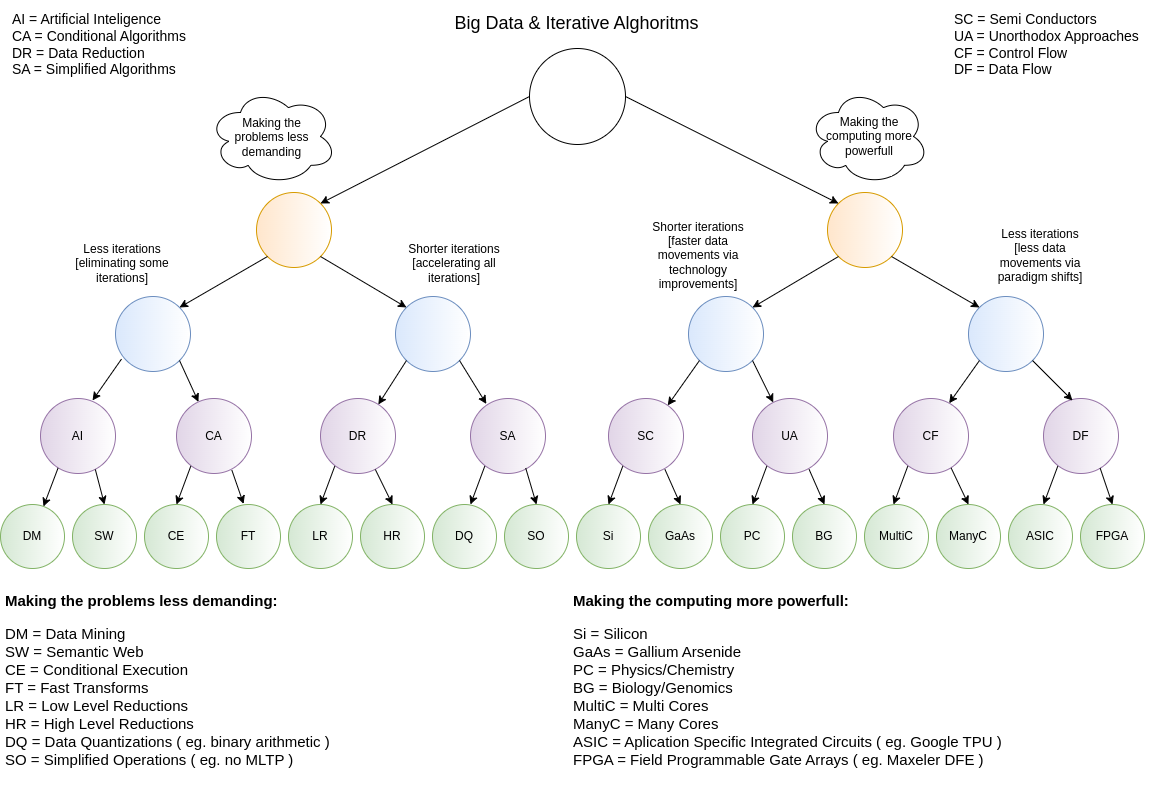 Current Research:
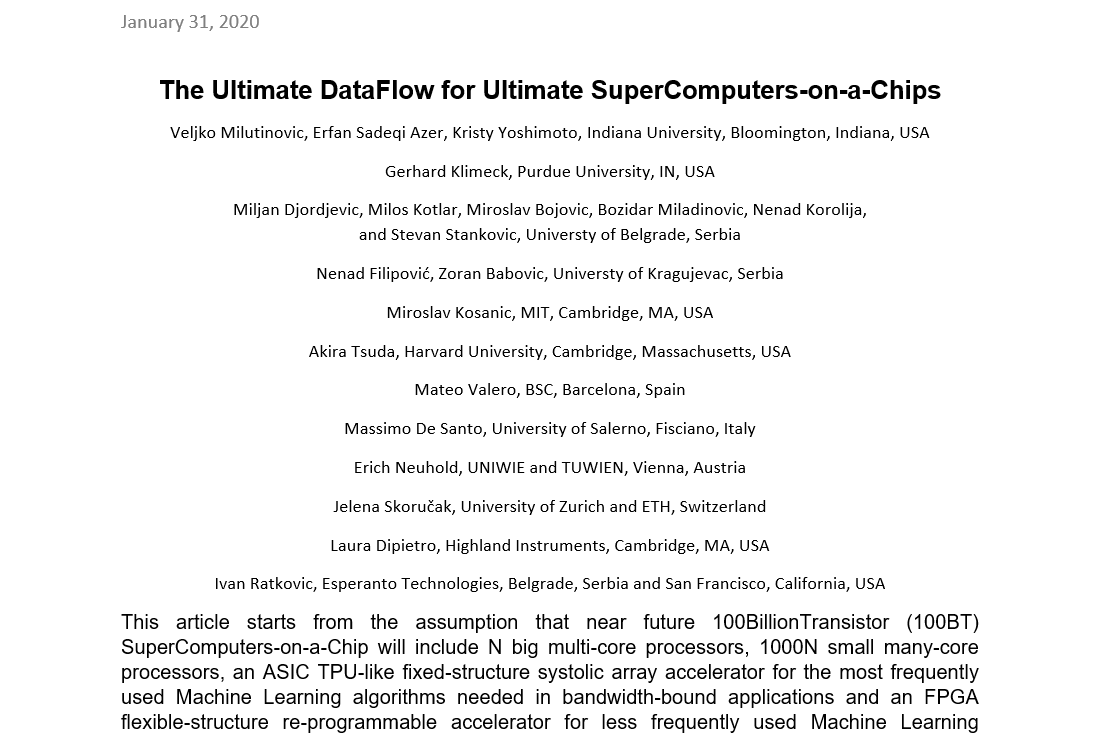 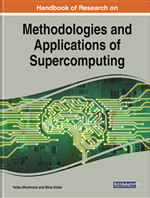 Handbook of Research on Methodologies and Applications of Supercomputing
Table of Contents #1
An introduction to Controlflow and Dataflow Supercomputing
Introduction to Control Flow
Optimal Scheduling of Parallel Jobs With Unknown Service Requirements
Intelligent Management of Mobile Systems Through Computational Self-Awareness
Paradigms for Effective Parallelization of Inherently Sequential Graph Algorithms on Multi-Core Architectures
Introduction to Dataflow Computing
Data Flow Implementation of Erosion and Dilation
Transforming the Method of Least Squares to the Dataflow Paradigm
Forest Fire Simulation: Efficient Realization Based on Cellular Automata
High Performance Computing for Understanding Natural Language
Deposition of Submicron Particles by Chaotic Mixing in the Pulmonary Acinus: Aciner Chaotic Moxing
Table of Contents #2
Recommender Systems in Digital Libraries Using Artificial Intelligence and Machine Learning:A Proposal to Create Automated Links Between Different Articles Dealing With Similar Topics
Unified Modeling for Emulating Electric Energy Systems: Toward Digital Twin That Might Work
A Backtracking Algorithmic Toolbox for Solving the Subgraph Isomorphism Problem
AI Storm ... From Logical Inference and Chatbots to Signal Weighting, Entropy Pooling...:Future of AI in Marketing
Efficient End-to-End Asynchronous Time-Series Modeling With Deep Learning to Predict Customer Attrition
Mind Genomics With Big Data for Digital Marketing on the Internet
Supercomputing in the Study and Stimulation of the Brain
An Experimental Healthcare System: Essence and Challenges
What Supercomputing Will Be Like in the Coming Years
The Ultimate Data Flow for Ultimate Super Computers-on-a-Chip
Reviews and Testimonials of 8 Nobel Laureates
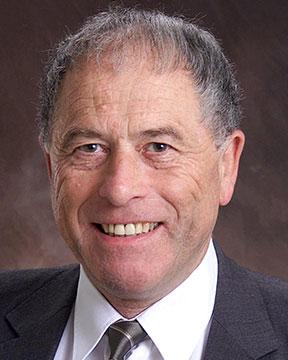 "I want to commend Dr. Veljko Milutinovic and Dr. Milos Kotlar for having completed this volume in the timely field of supercomputing in these difficult times, and I want to share their optimism regarding its use as a textbook around the world."
– Prof. Kurt Wüthrich, Nobel Laureate, Switzerland
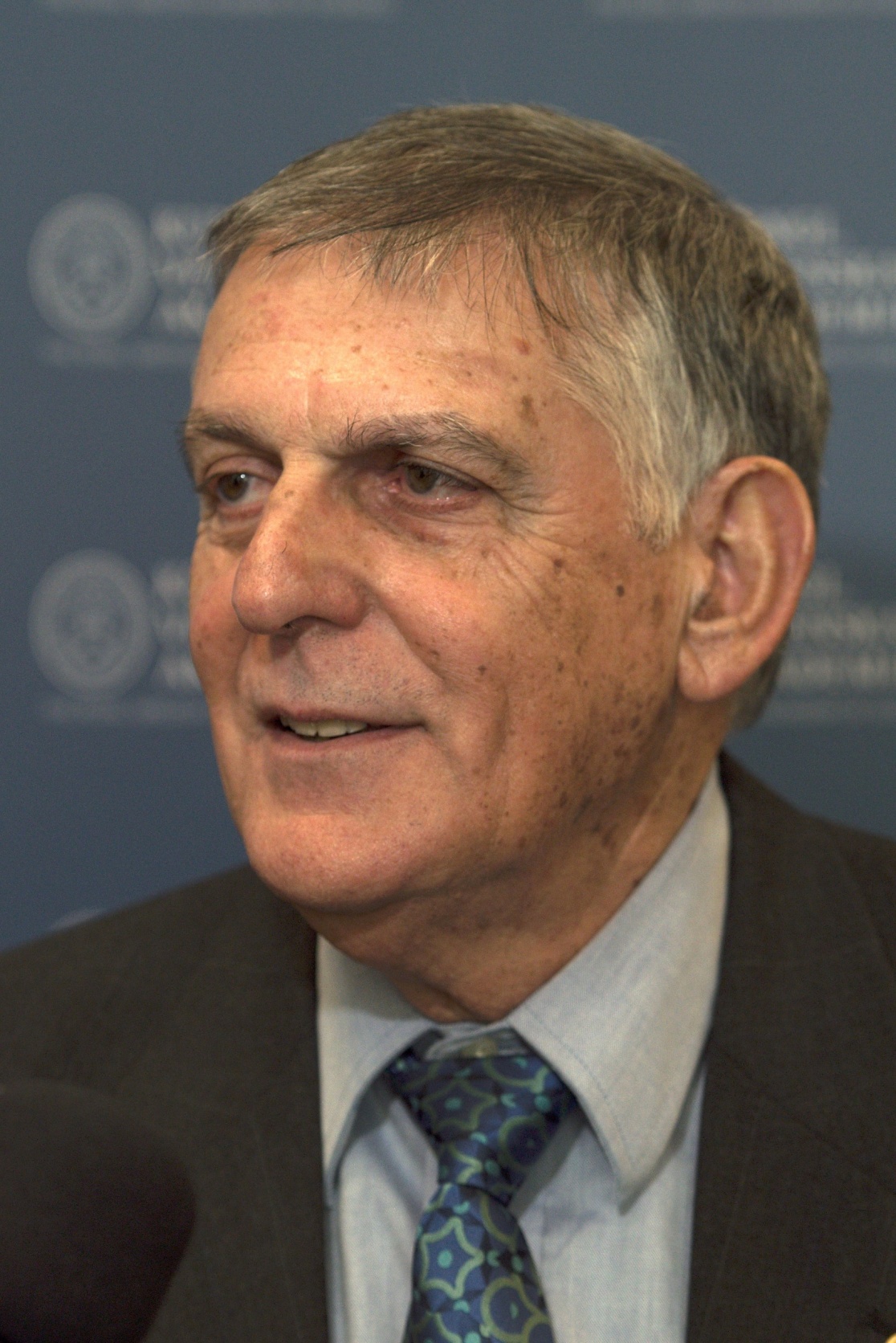 "Our complex and fast-moving world meets big data issues that call for reliable, efficient analysis and prompt response. A most advanced approach to dealing with these issues is presented in this book where algorithms of Control Flow represent the host architecture of supercomputers and Data Flow represents the acceleration architecture. A comprehensive list of applications is illustrated in the book including natural language processing, medical research, customer-oriented studies, and many more.“
 – Prof. Dan Shechtman, Nobel Laureate, Israel
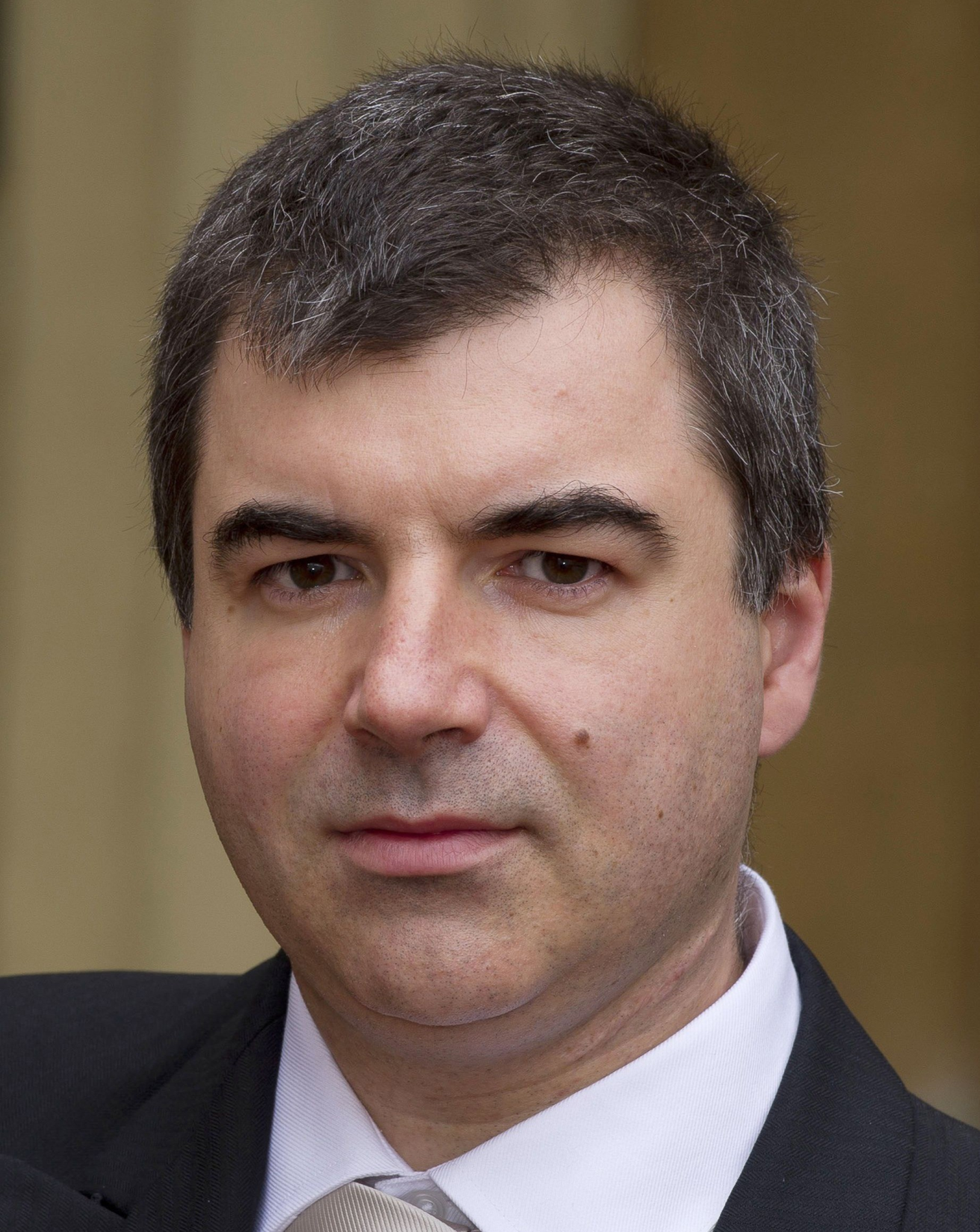 "Supercomputers have become a ubiquitous instrument in many areas of science and technology. Very hard to imagine modern physics, biology or chemistry without the use of this versatile tool. The breakthroughs in the development of supercomputers expand the range of problems we can tackle. Supercomputers, as well as specialised computers will undoubtedly contribute significantly to the overall landscape of discoveries in many different disciplines in the future."
– Prof. Konstantin Novoselov, Nobel Laureate, National University of Singapore, Singapore– Prof. Kurt Wüthrich, Nobel Laureate, Switzerland
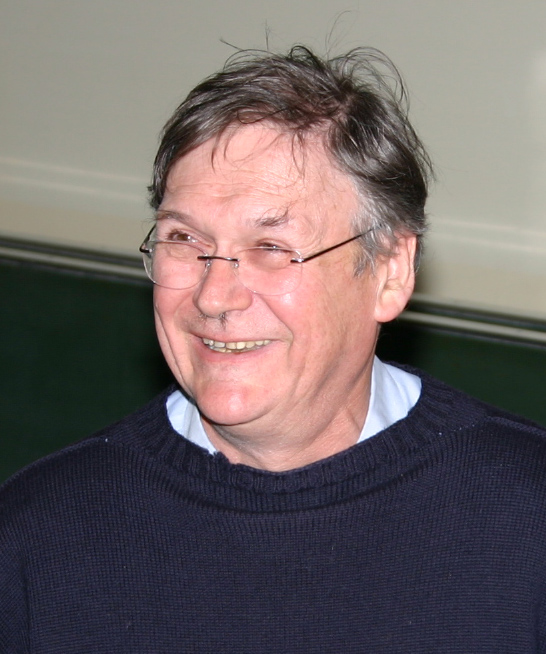 "It’s clear that computers can do anything, as the pioneers already recognised, and it’s probably only a matter of time before they can perform any of the kinds of tasks we humans take for granted quicker than blinking. I guess this book represents a stage on this exciting and very important journey."
– Prof. Tim Hunt, Nobel Laureate, UK
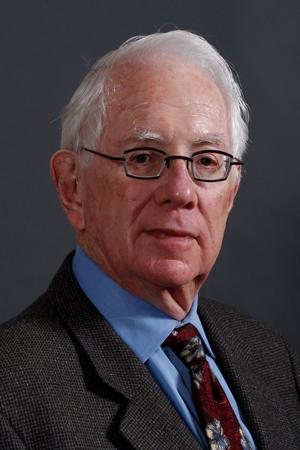 "Computers have become essential tools for the pursuit of both experimental and theoretical physics, as well as synthetic chemistry, paleontology, the medical sciences, economics the social sciences and so much more. Science, being the most international of all endeavors, will be well served by this important book, which honors the golden anniversary of the creation of Montinegro’s Academy of Science."
– Prof. Sheldon Glashow, Nobel Laureate, Boston University and Harvard University, USA
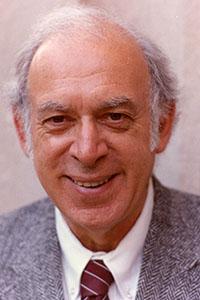 "Humankind’s continuing quests to uncover, understand, and utilize the secrets of nature have been greatly enhanced and will be further extended by the power of supercomputers."
– Prof. Jerome I Friedman, Nobel Laureate, USA
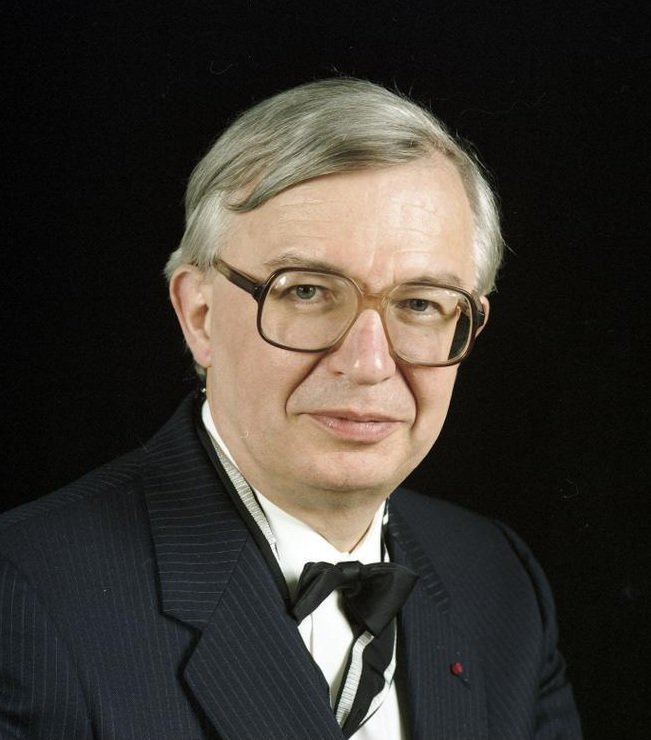 "I wish to congratulate very warmly the Montenegrin Academy of Arts and Sciences on the occasion of its 50th Anniversary and wish the CANU a highly successful future. Science shapes the Future of Mankind."
– Prof. Jean-Marie Lehn, Nobel Laureate, France
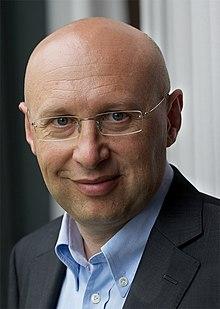 "Aim high, stay grounded! These four crisp words of wisdom accompany the best wishes for the 50th anniversary of the Montenegrin Academy of Sciences and Arts."
– Prof. Stefan Hell, Nobel Laureate, Germany
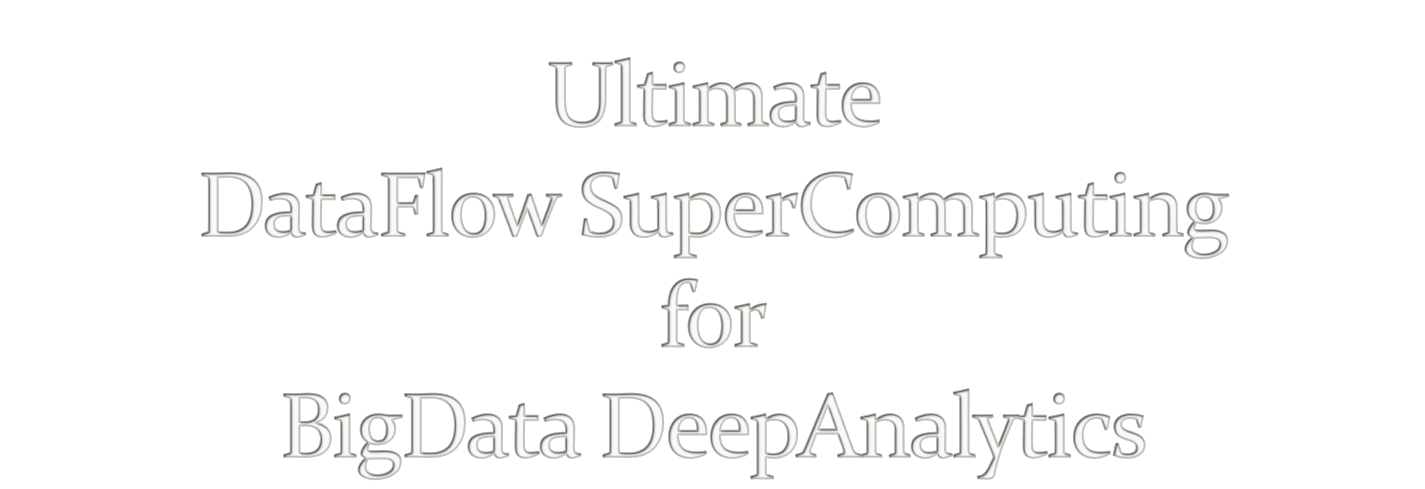 V. Milutinovic, University of Indiana, Bloomington, USA



Acknowledgements: O. Mencer, Imperial College, London, GBR, M.J. Flynn, Stanford University, Palo Alto, USA,
M. Kotlar, School of Electrical Engineering, University of Belgrade, SRB
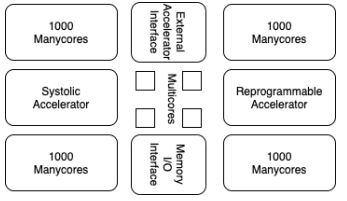 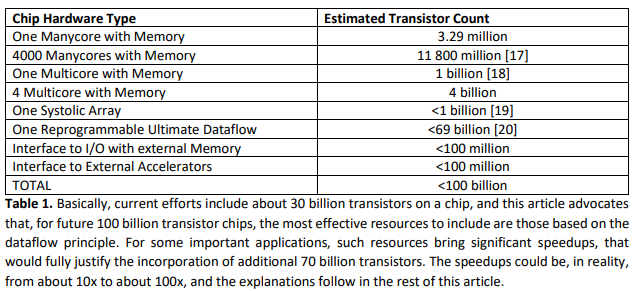 23
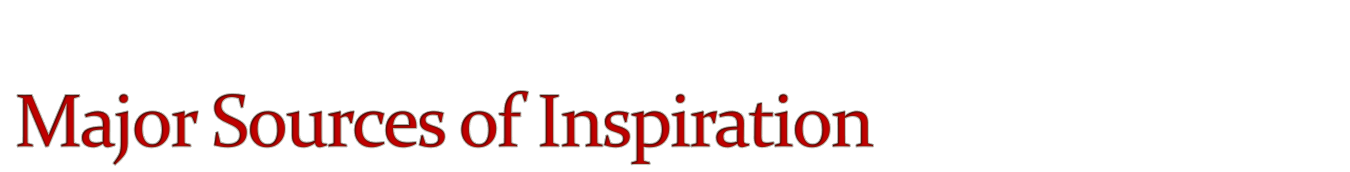 A. Richard Feynman:  Impact of logic/arithmetic and memory/IO  Compiler-generated execution graph
Ilya Prigogine: Impact of energy, entropy, order, and optimization Compiler-generated data separation
Daniel Kahneman: Impact of approximate computing on precision  Compiler-controlled approx computing
Tim Hunt: Impact of system latency on precision  Compiler-controlled system latency
24
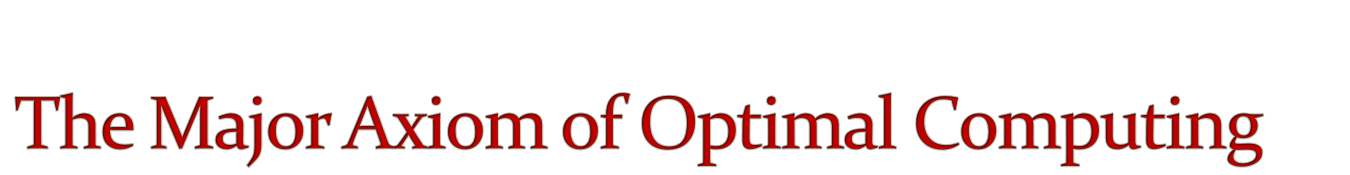 A. Whenever the Technology changes,     the Fundamental Paradigm of Computer Architecture     has to change, too. 
				aSoG (not: FPGA)
	B.  If several paradigms are available,     the most suitable paradigm for adoption     is the one most effective for modern Applications.
				BrontoData (not: ExaBigData)

  Is the von Neumann Paradigm still the most effective one?

   A. MultiCores?
   B. ManyCores?
25
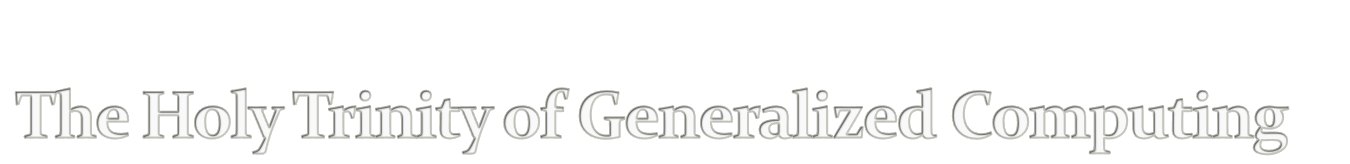 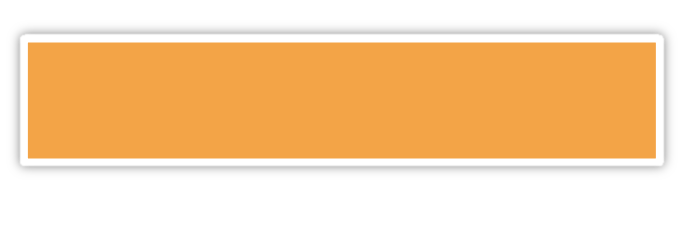 Size
Power
Speedup
Precision
Architecture
Technology
26
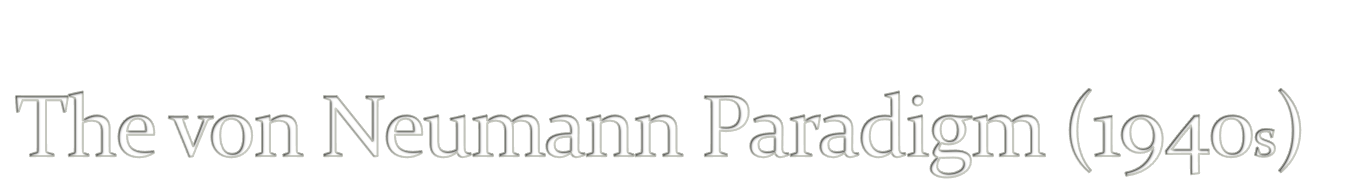 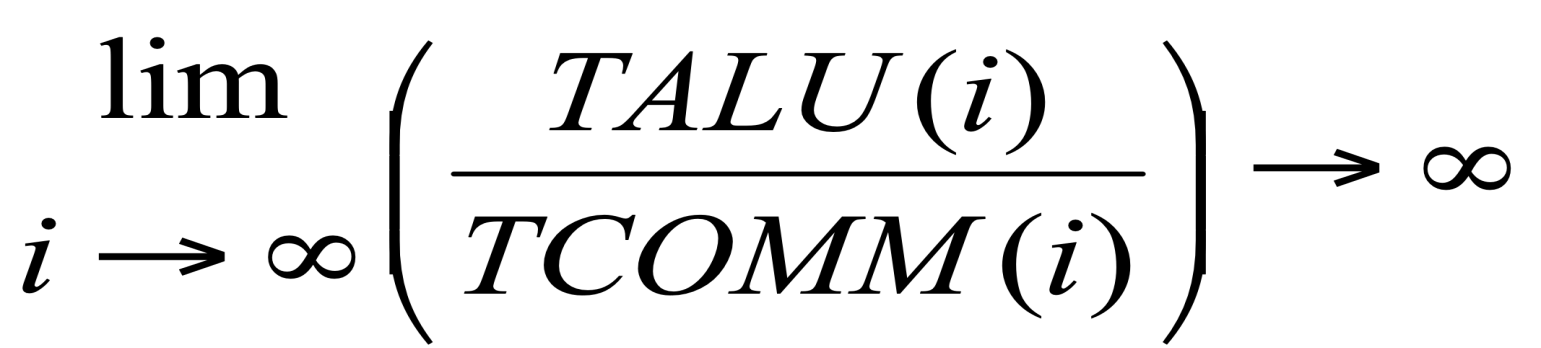 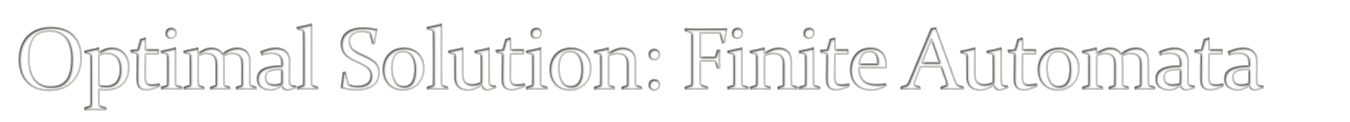 27
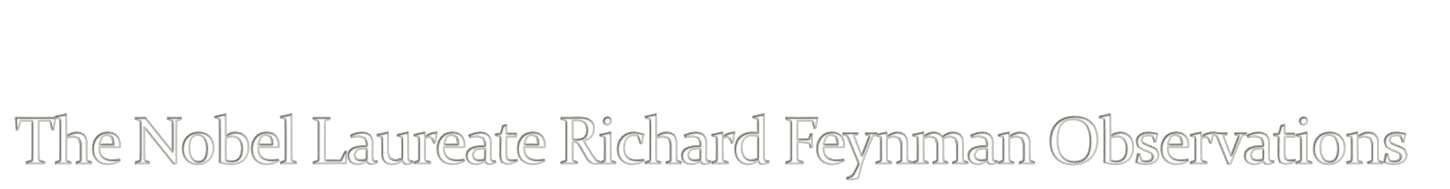 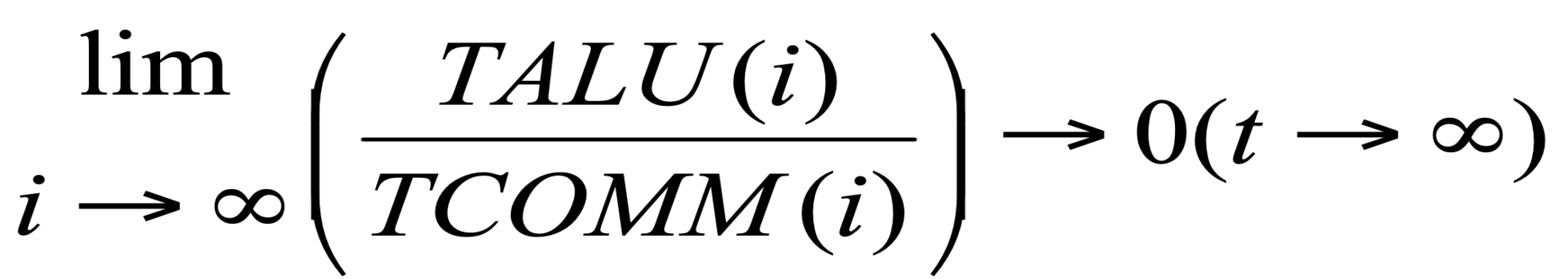 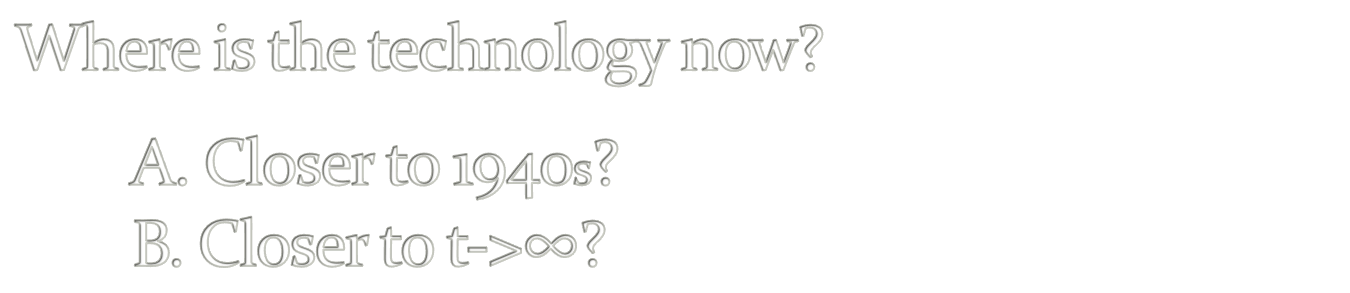 28
State of the Art in Technology Today
The Power Challenge
The Data Movement Challenge
Moving data off-chip will use 200x more energy than computing!
Moving data in 1940s was using 1/60x ...
Conclusion: We are getting close to the Feynman Asymptote!
Important: Power and speed could be traded!
7/60
29
[Speaker Notes: So what is dataflow buying us? Predictable performance, simpler architecture (no OOO – with its power & area overhead), and less data movement]
The Maxeler Technology Vision: MultiScale DataFlow
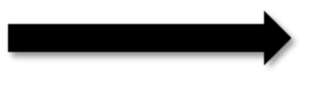 Space
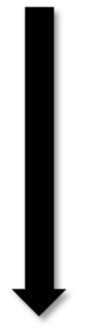 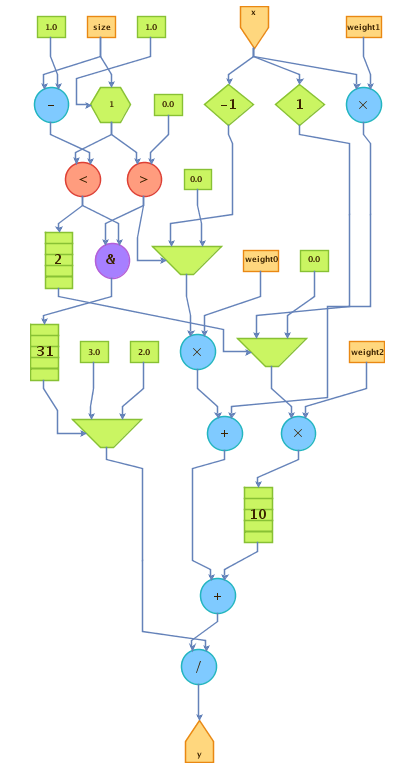 Thinking in space rather than in time
Difficult change in mindset to overcome
Transformation of data through flow over time
Instructions are parallelized across the available space
Flow / Time
Optimal Solution: Execution Graph
30
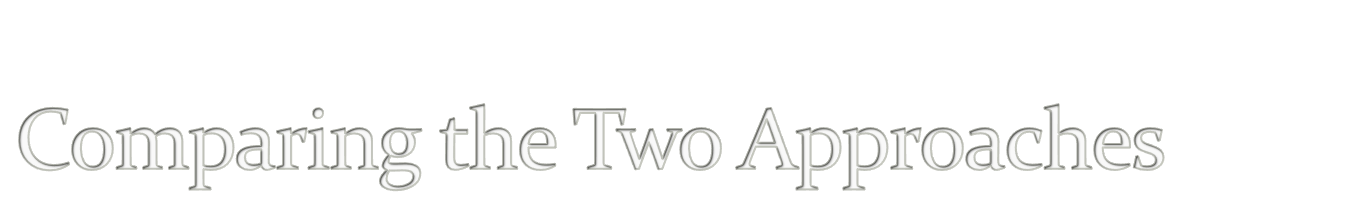 The Von-Neumann paradigm resembles an old wall clock
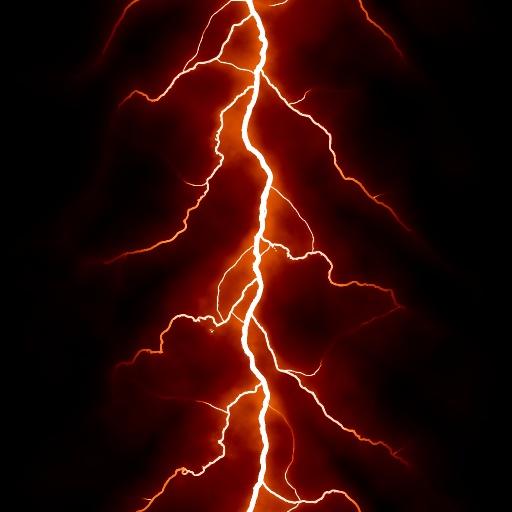 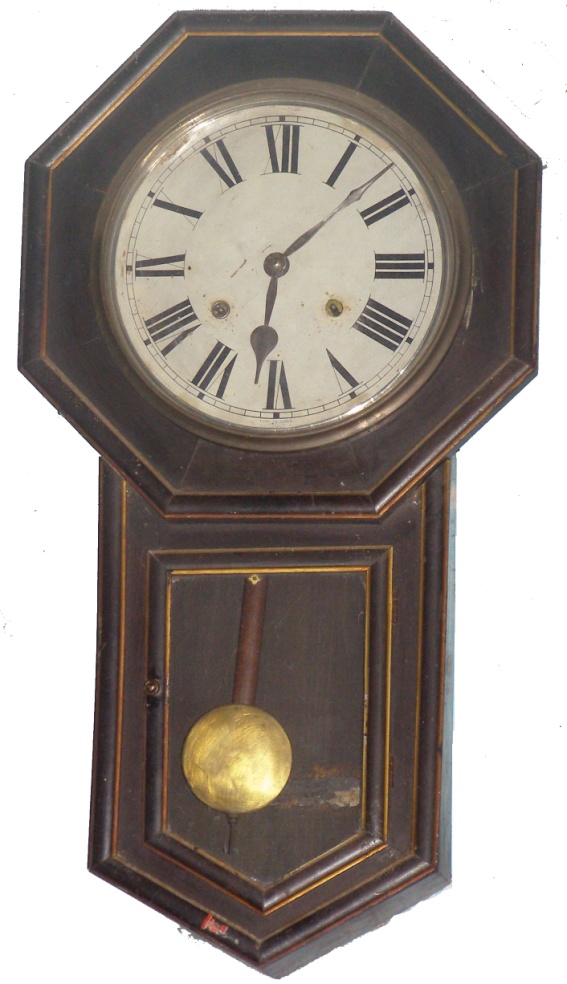 The Feynman paradigm resembles lightning!
Why?
31
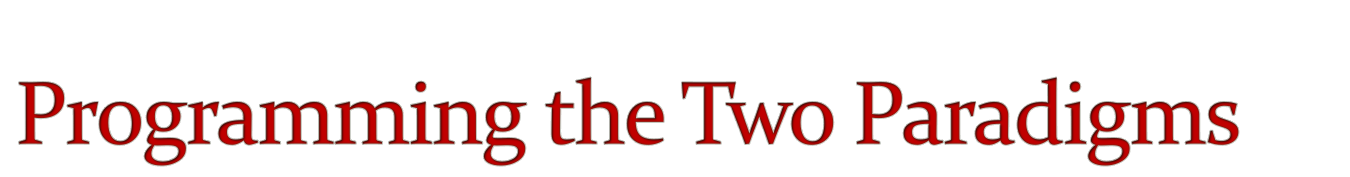 von Neumann:
        The Program Moves Data
Feynman:
        The Program Configures Hardware
        What moves data?
        External sources till input.
        Voltage difference through aSoG! 
			   Voltage difference moves the important stuff!
32
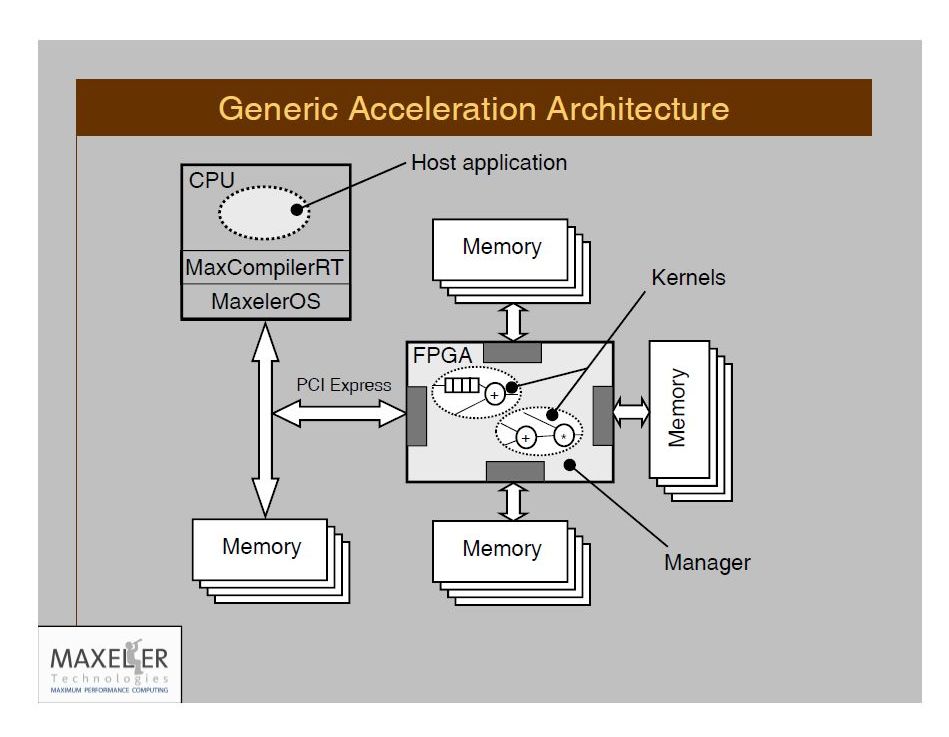 The Maxeler Generic Architecture Application
+ Tests
aSoG
Simulator builder
Hardware builder


		2n+3
Important: Supporting any CL and any OS!
33
11/60
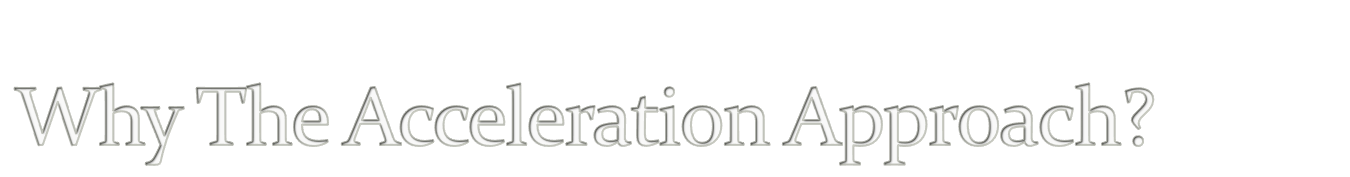 Nobel Laureate Ilya Prigogine:Injecting Energy to Decrease Entropy!

Corollary:Burning energy to split spatial and temporaldecreases the entropy of computingand enables the DataFlow compilerto create a maximally effective execution graph.

Final goal:The execution graph with the minimal length of edges.
34
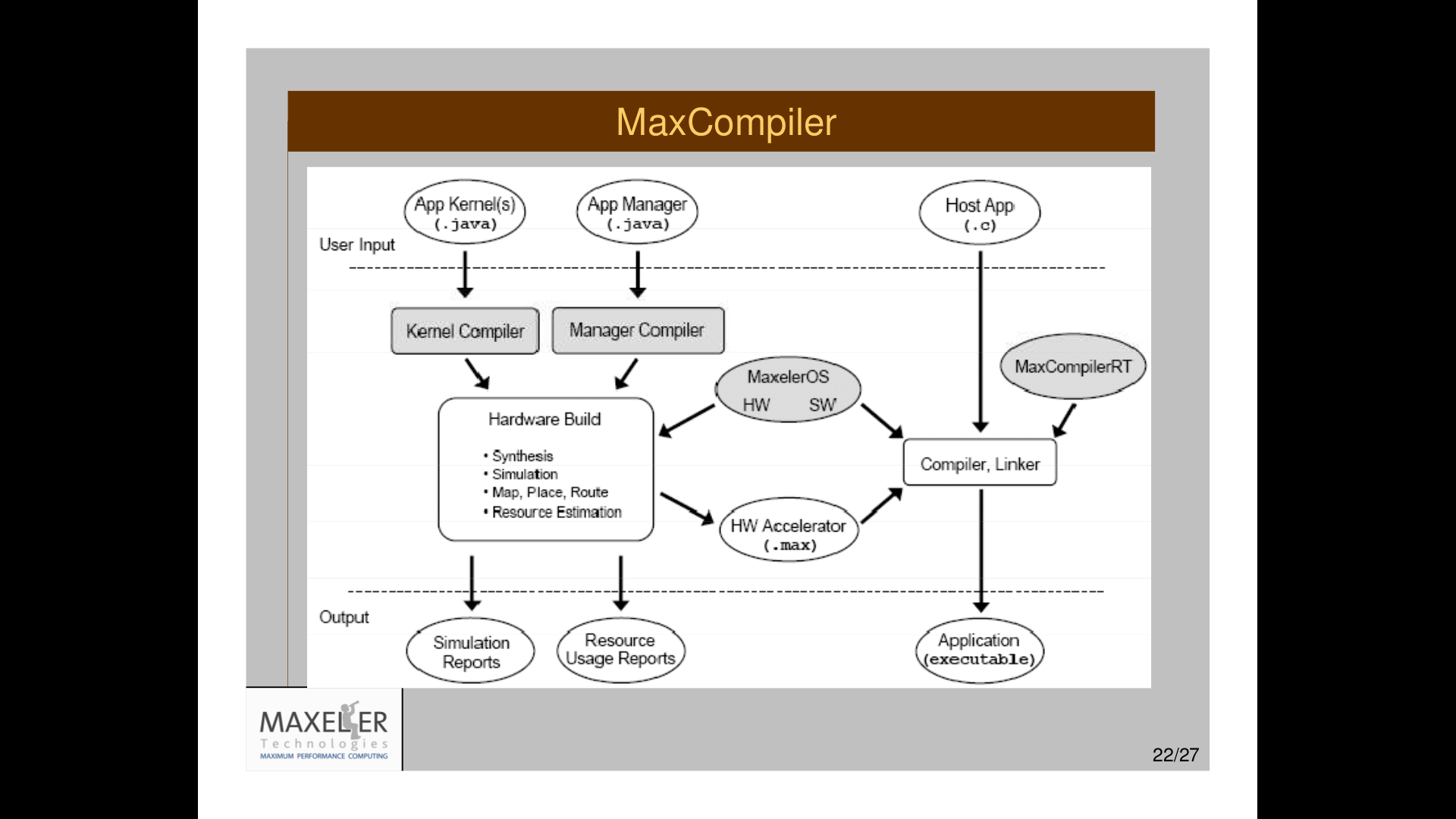 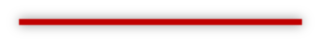 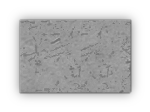 13/60
35
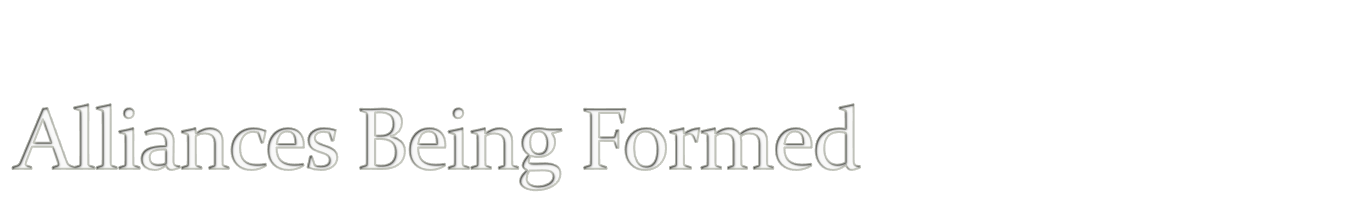 Intel acquired Altera
Qualcomm and IBM teaming up with Xilinx

However:

		C		         C				C

	OpenCL(I)	 	    OpenCL(A)	   MaxCompiler

	     Intel	   	     Altera		    Altera@MaxZ

		 1	   	      X>>1		         Y>>X
36
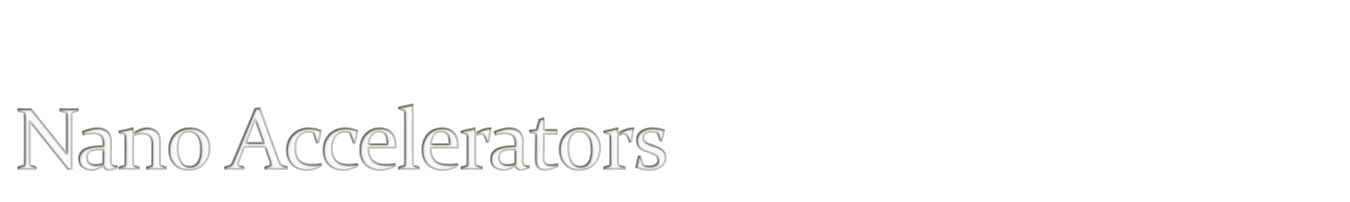 Invisible on the DataFlow Concept Level
Invisible to DataFlow Programmers
Visible to the MaxCompiler
The MaxCompiler knows how to utilize themBest protected by two aSoG (now FPGA) protection levels and two Vendor (e.g., Maxeler) protection levels!
37
Publications of Interest for NanoAcceleration
========================================================================================================
Flynn, M., Mencer, O., Milutinovic, V., Rakocevic, G., Stenstrom, P., Trobec, R., Valero, M.,Moving from Petaflops (on Simple Benchmarks) to Petadata per Unit of Time and Power (On Sophisticated Benchmarks),Communications of the ACM (nano-acceleration), May 2013.

2.	Trobec, R., Vasiljevic, R., Tomasevic, M., Milutinovic, V., Beiveide, M., Valero, M., Interconnection Networks for SuperComputing,ACM Computing Surveys (nano-acceleration) , 2017.
------------------------------------------------------------------------------------------------------------------------------------------------------------------------------
3.	Milutinovic, V., Tomasevic, M., Markovic, B., Tremblay, M., The Split Temporal/Spatial Cache: Initial Performance Analysis, Proceedings of the SCIzzL-5, Santa Clara, California, USA, March 26, 1996, pp 72-78.

4.	Milutinovic, V., Tomasevic, M., Markovic, B., Tremblay, M.,The Split Temporal/Spatial Cache: Initial Complexity Analysis, Proceedings of the SCIzzL-5, Santa Clara, California, USA, September, 1996.
------------------------------------------------------------------------------------------------------------------------------------------------------------------------------
5.	Milutinovic, V.,A Comparison of Suboptimal Detection Algorithms Applied to the Additive Mix of Orthogonal Sinusoidal Signals,IEEE Transactions on Communications, Vol. COM-36, No. 5, May 1988, pp. 538-543.

6.	Milutinovic, V.,Mapping of Neural Networks on the Honeycomb Architectures,Proceedings of the IEEE, Vol. 77, No 12, December 1989, pp. 1875-1878.

------------------------------------------------------------------------------------------------------------------------------------------------------------------------------
7.	Helbig, W., Milutinovic, V.,The RCA's DCFL E/D MESFET GaAs 32-bit Experimental RISC Machine,IEEE Transactions on Computers, Vol. 36, No. 2, February 1989, pp. 263-274.

8.	Jovanovic, Z., Milutinovic, V., FPGA Accelerator for Floating-Point Matrix Multiplication,IEE Computers & Digital Techniques (nano-acceleration), 2012, 6, (4), pp. 249-256. The IET 2014 Premium Award for Computing & Digital Techniques.
========================================================================================================
Inspired by:
Feynman
Inspired by:
Prigogine
Inspired by:
Kahneman
Inspired by:
Hunt
38
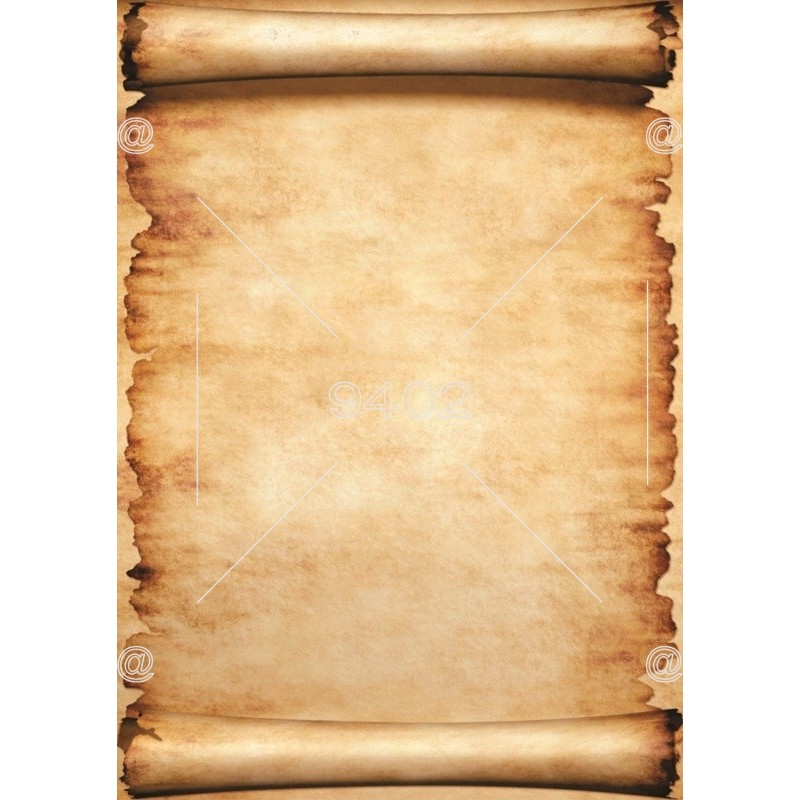 Feynman
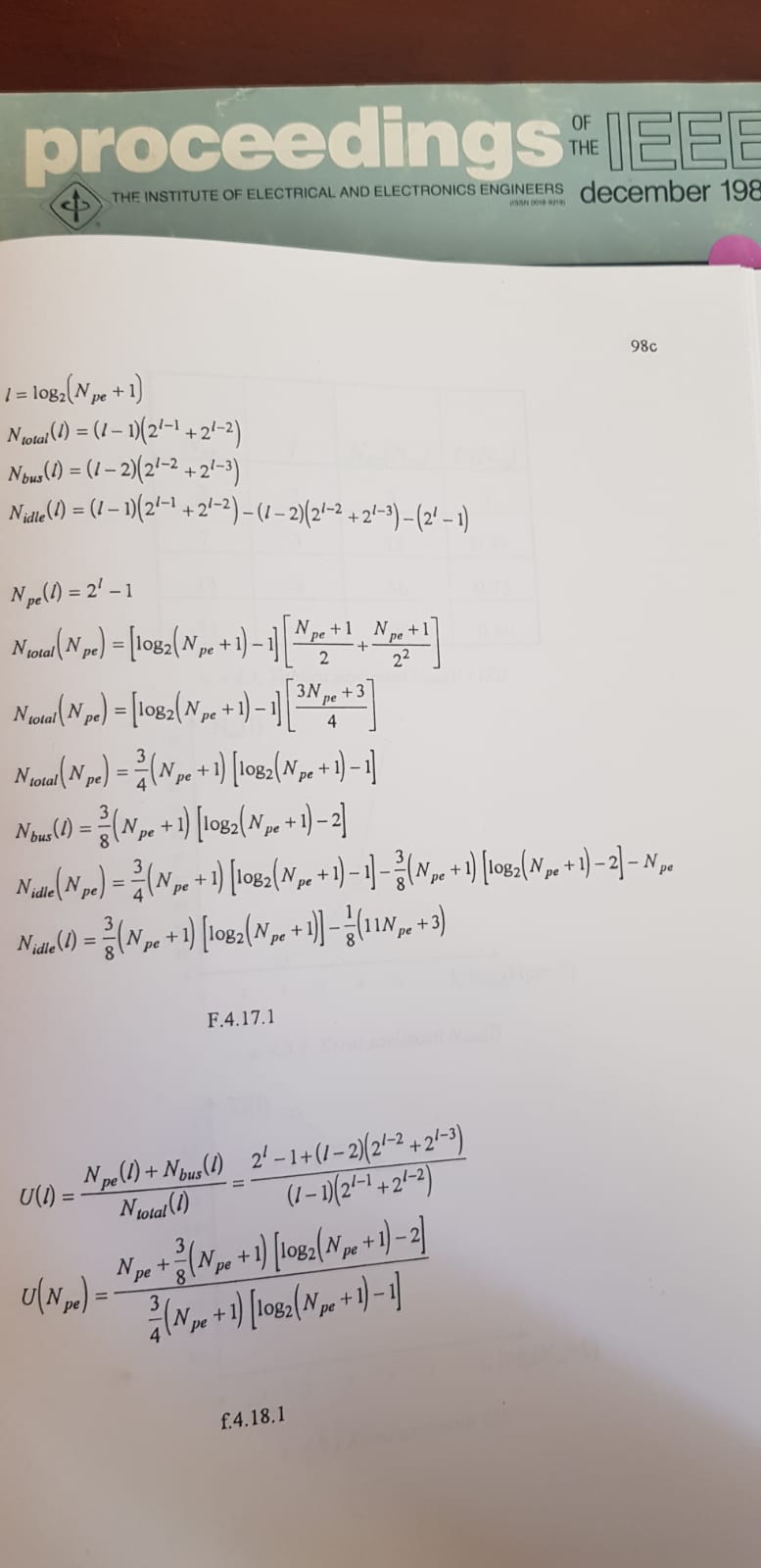 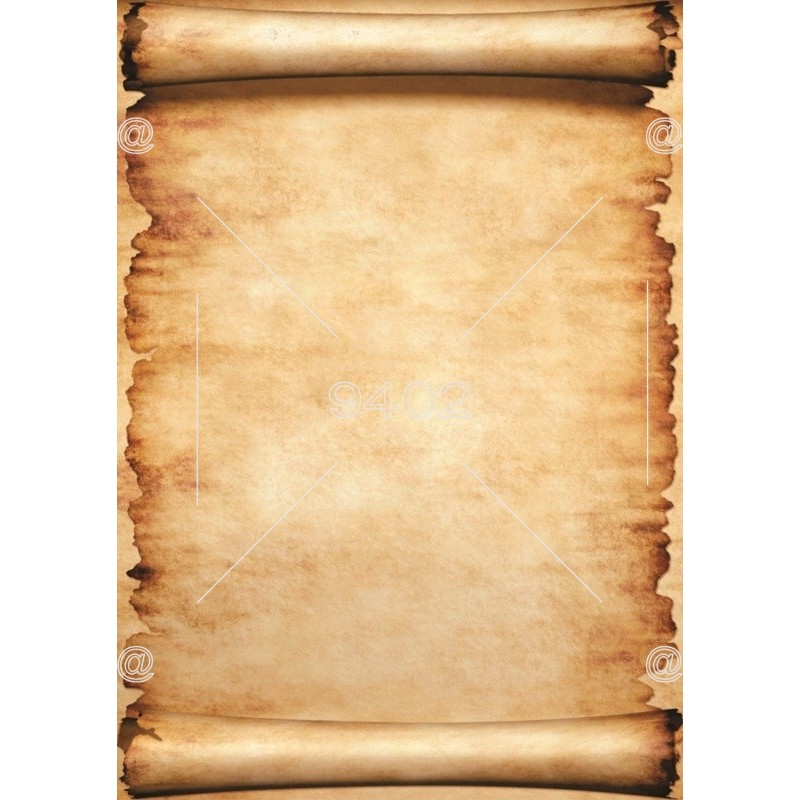 Prigogine
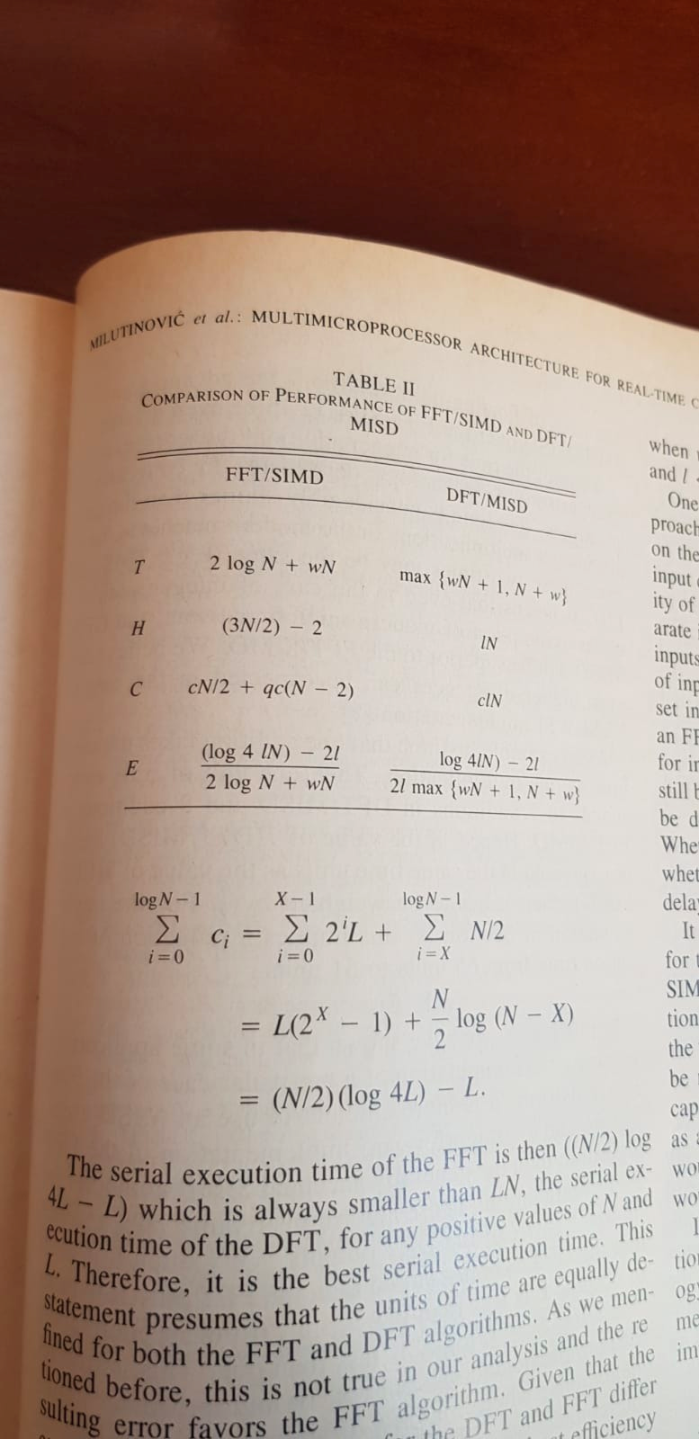 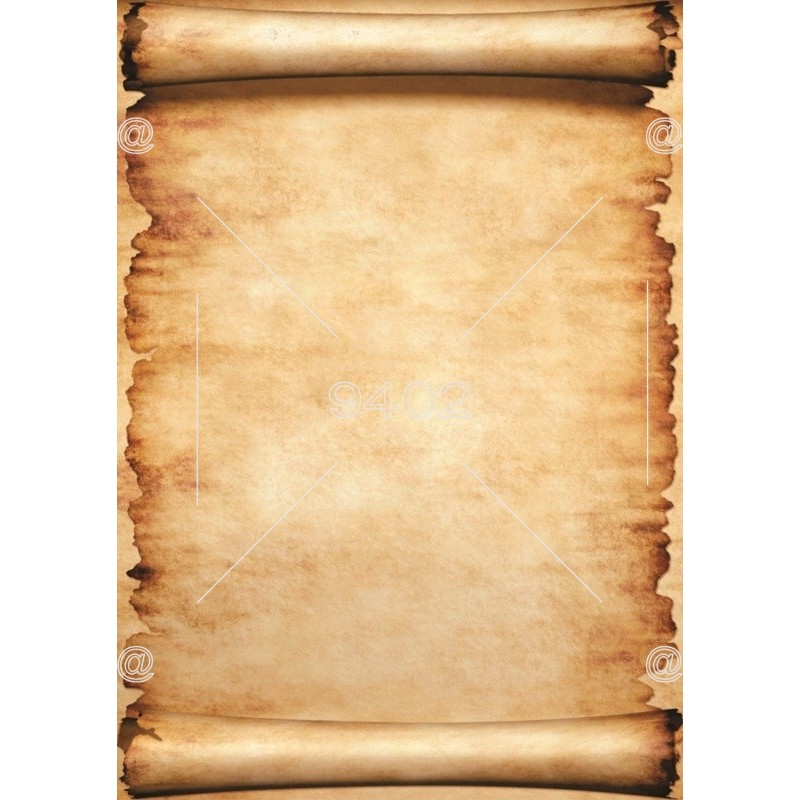 Kahneman
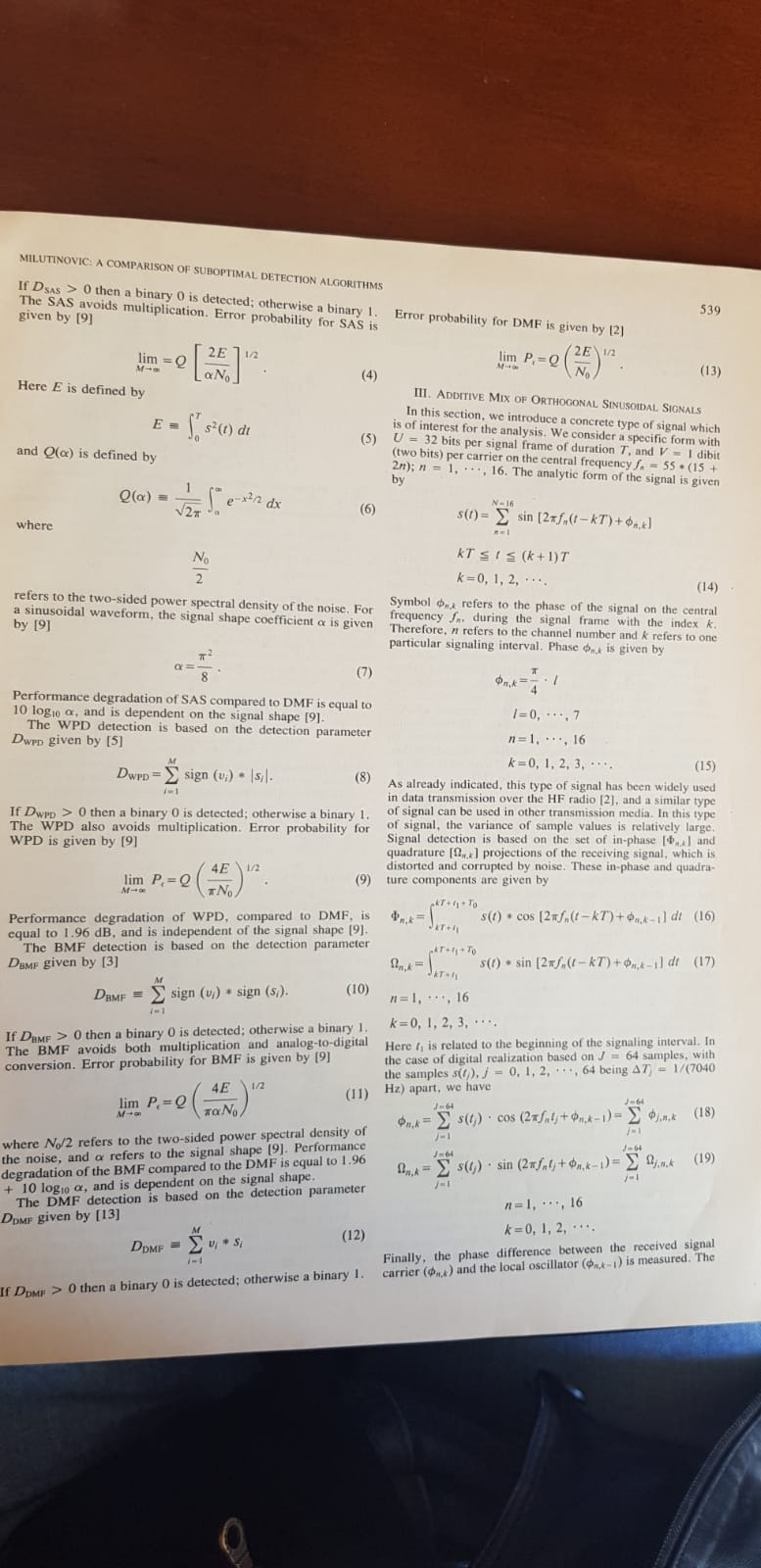 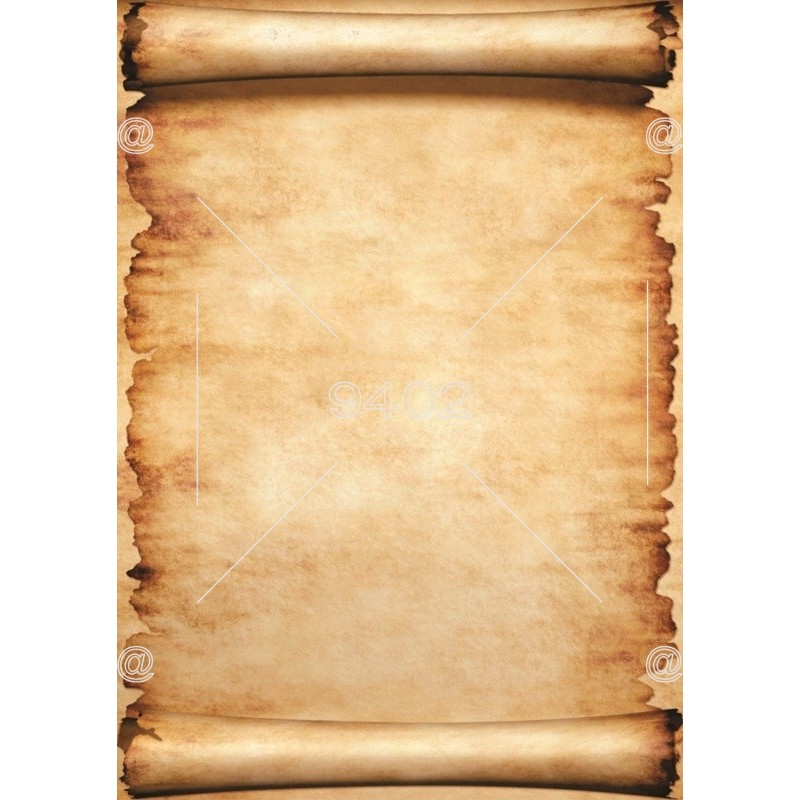 Hunt
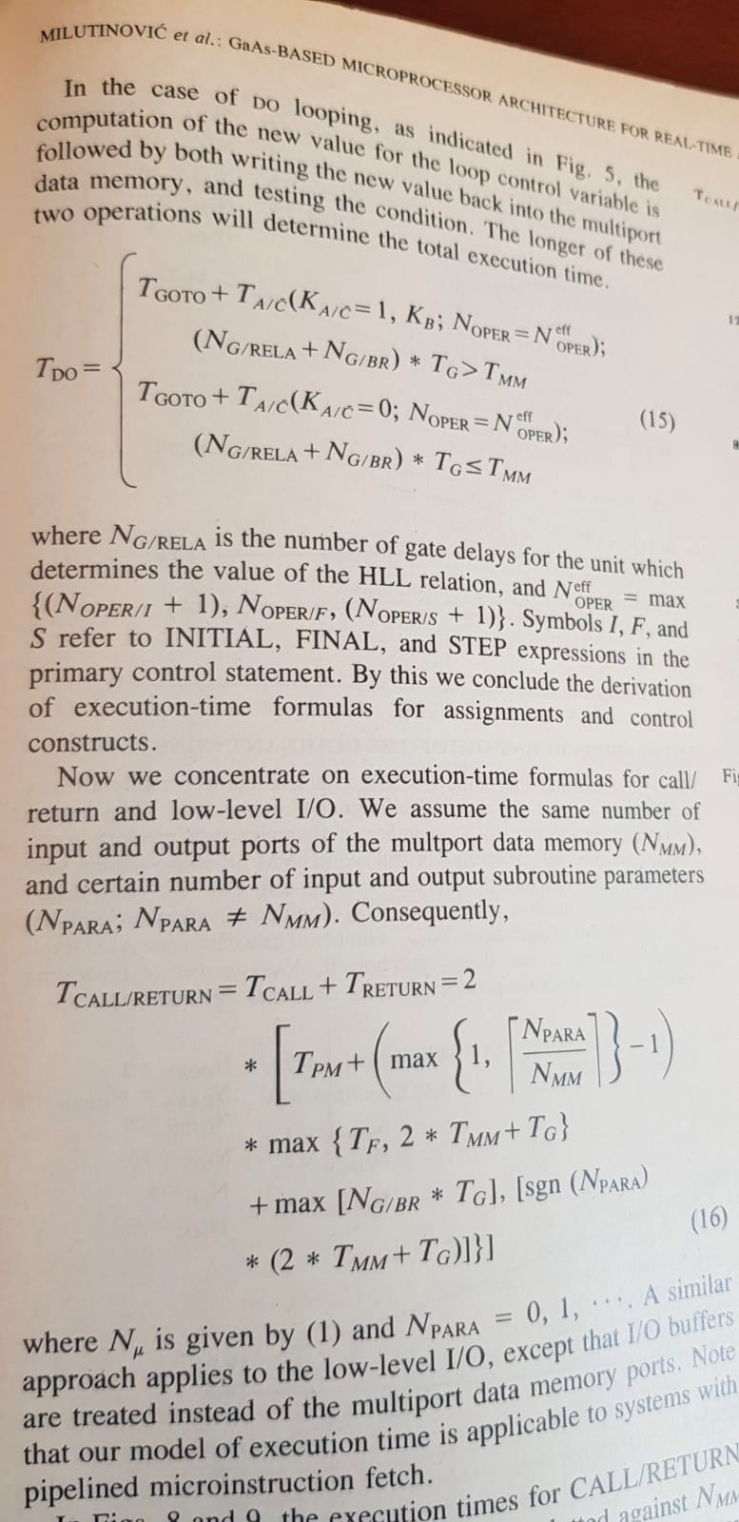 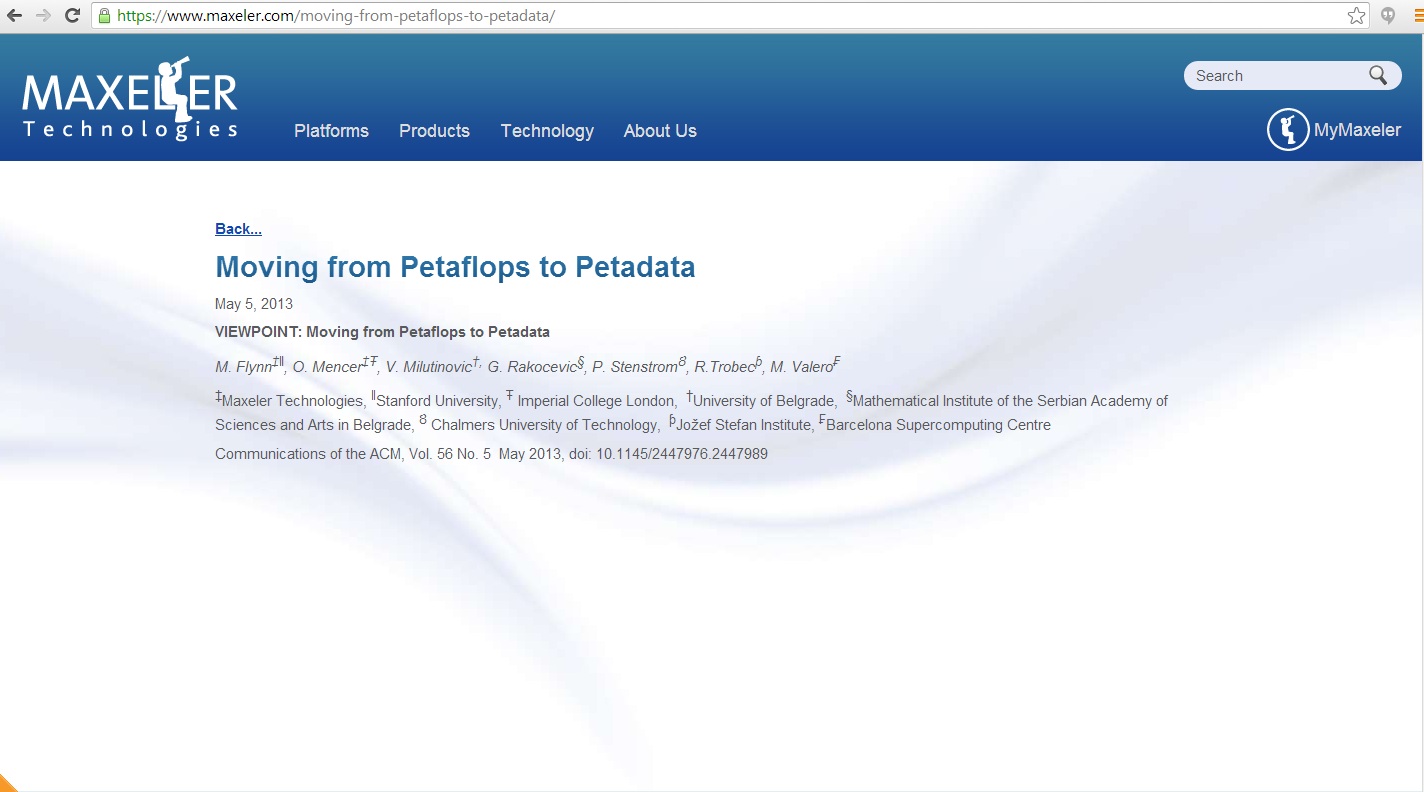 Special Acknowledgements to: Simon Aglionby, Georgi Gaydadjiev, Itay Greenspon, and Nemanja Trifunovic

IF(2012)=3.80
43
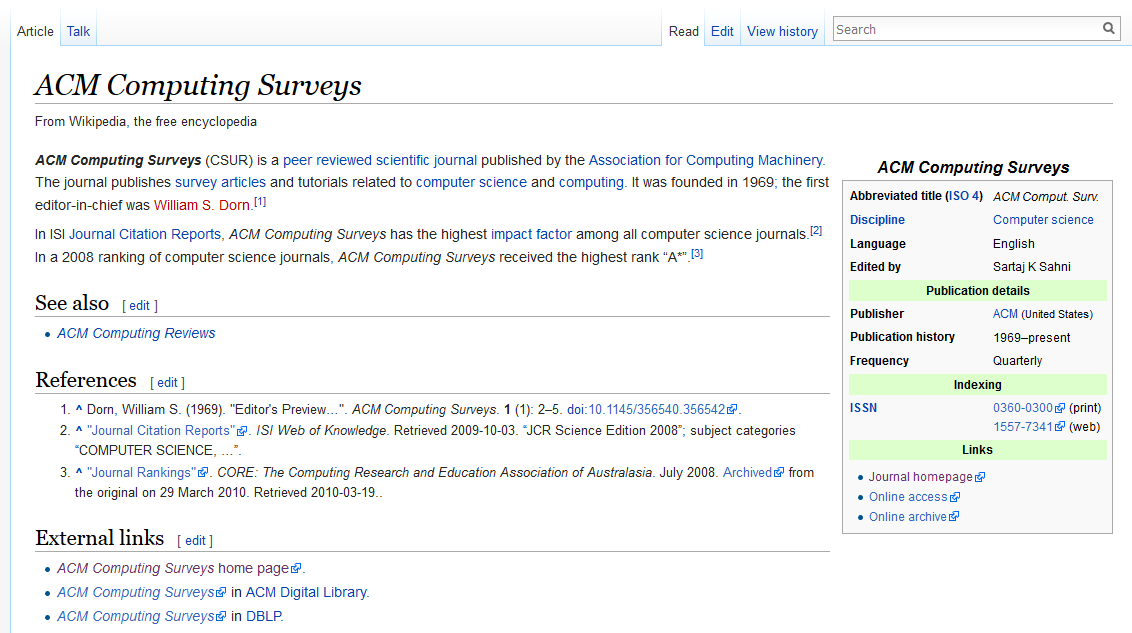 IF (2007) = 15
44
Essence: Feynman Enabled by Prigogine
PU
PM
DM
TALU possible at zero power (Arithmetic+Logic)
TCOMM not possible at zero power (MEM+MPS)
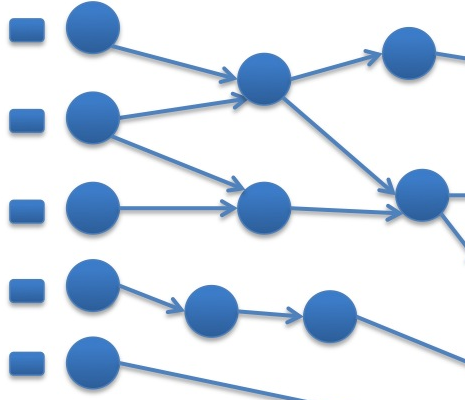 45
Essence: Feynman
PU
PM
DM
TALU possible at zero power (Arithmetic+Logic)
TCOMM not possible at zero power (MEM+MPS)
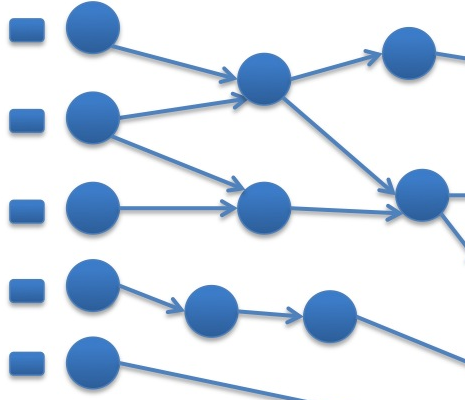 46
Essence: Feynman
PU
PM
DM
TALU possible at zero power (Arithmetic+Logic)
TCOMM not possible at zero power (MEM+MPS)
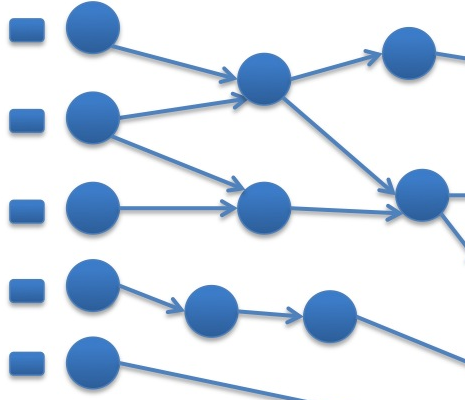 47
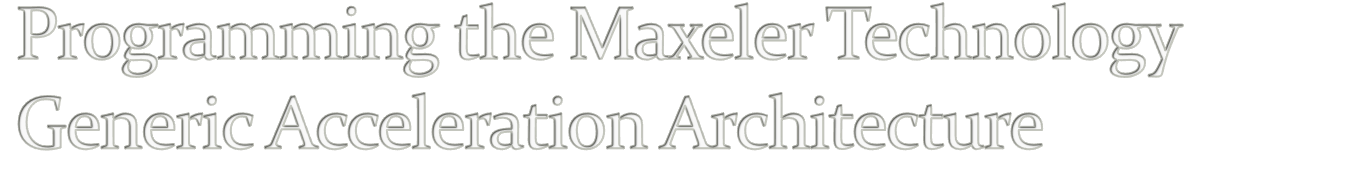 a DSL acting as a SuperSet of classical Java:A. A vector of built-in domain-specific classesB. Two sets of variables: SW + HW

MaxJ is a SubSet of OpenSPL,
created by the Imperial-Stanford-Tokyo-Tsinghua consortium.

Possible Future Mutations of OpenSPL:MaxPython and/or MaxR(lower Kolmogorov complexity)MaxHaskel and/or MaxScala(easier extension to approximate computing).
MaxJ, the Maxeler Java,
48
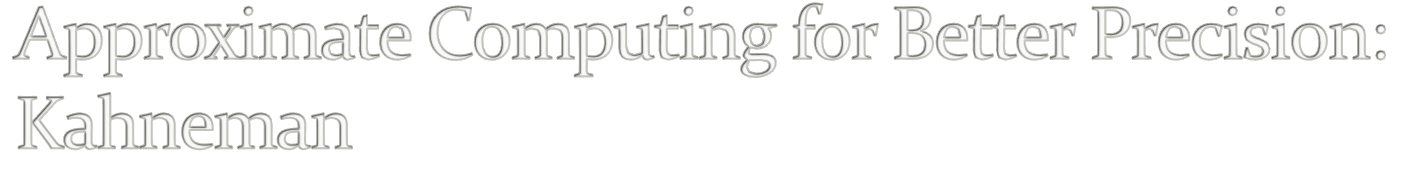 Note: Small approximations in one domain 
may bring large benefits in another domain

Example: Weather forecast

A 15-bit computational precision (rather than the 64-bit precision)
may decrease the forecast precision for only 2%,
and at the same time, 
may increase the grid precision 25 times,
and the forecast precision at grid intersections up to 104.

Easily doable in DataFlow, difficult to do in ControlFlow.
49
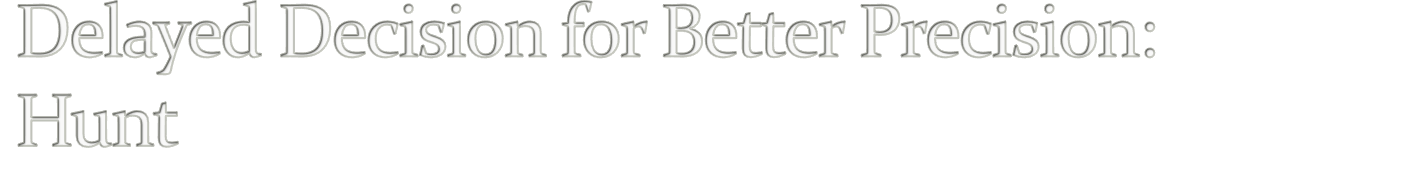 Note: Small latencies in time domain 
may bring large benefits in precision domains

Example: Optimal utilization of internal DataFlow pipelines

Compiler optimizations create internal pipelines 
that experienced DataFlow programmers know how to utilize
50
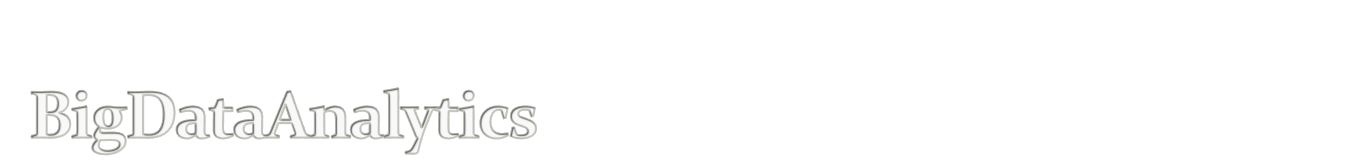 Existing Maxeler-based publications:
Ultimate aSoG-based future:
20 [Size]
20 [Power]
20, 200 [Speedup]
20 [Precision]
20-200 [Size]
20-200 [Power]
20, 200, 2000, 20000 [Speedup]
20+ [Precision]
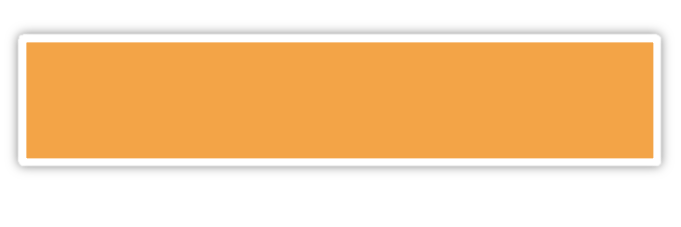 Applications
Architecture
Technology
51
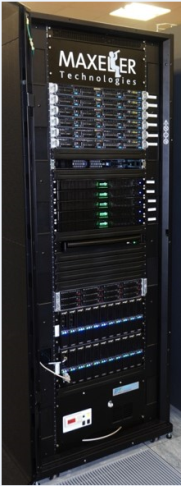 40U: Good for Cloud
Maxeler Dataflow Appliance
Software Based Solution 
Dataflow Computing in the Datacentre
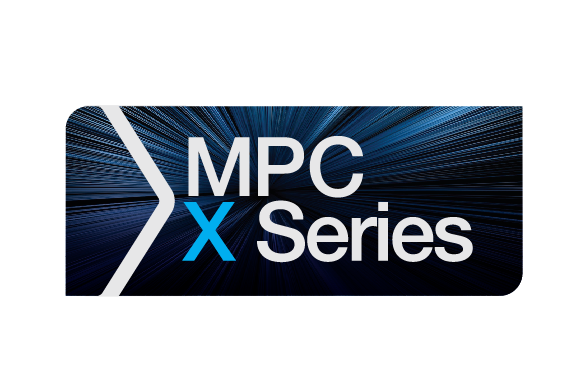 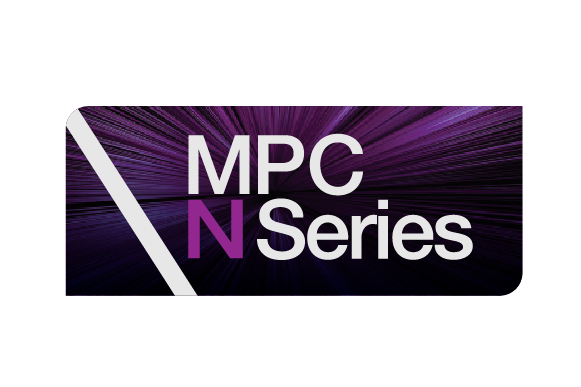 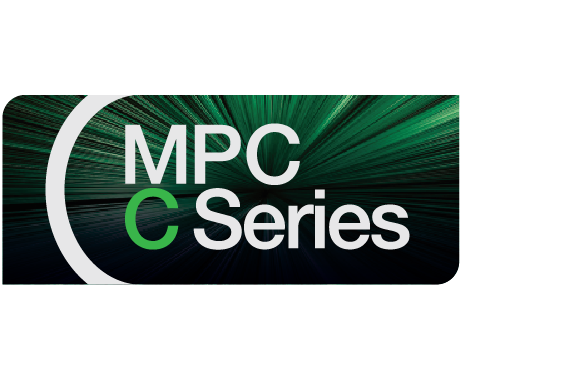 The CPUConventional CPU cores and up to 6 DFEs with 288GB of RAM
The Dataflow Appliance
Dense compute with 8 DFEs, 768GB of RAM and dynamic allocation of DFEs to CPU servers with zero-copy RDMA access
The Networking Appliance
Intel Xeon CPUs and 4 DFEs with direct links to up to twelve 40Gbit Ethernet connections
1U: Good for Fog
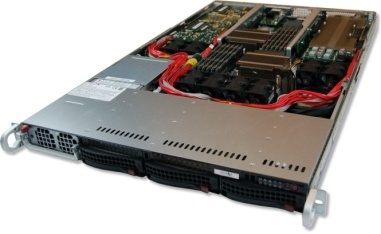 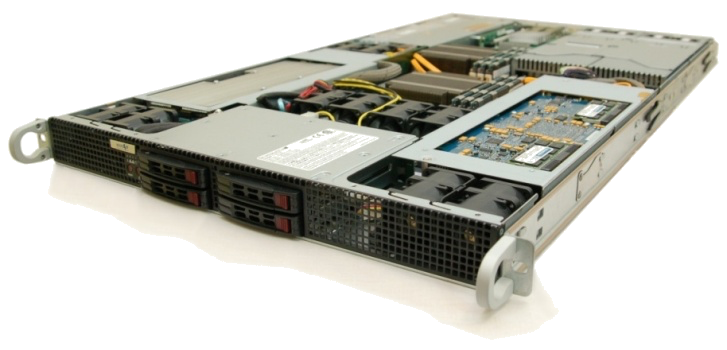 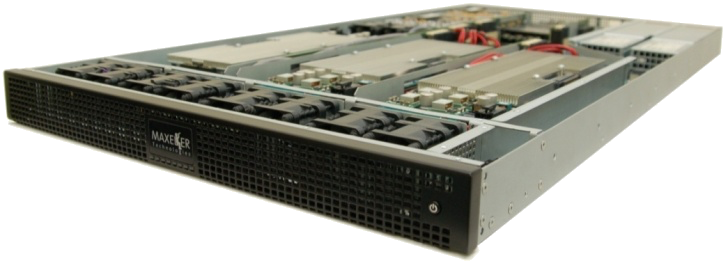 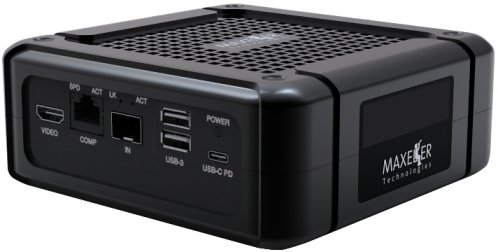 MicroMAX.5: Good for Dew (Edge Processing of IoT Data)
52
The Major Application Successes
Finances:
 Credit derivatives
 Risk assessment
 Stability of economical systems
 Evaluation of econo-political mechanisms
 GeoPhysics:
 Oil&Gas
 Weather forecast
 Astronomy
 Climate changes
 Science:
 Physics
 Chemistry
 Biology
 Genomics
 Engineering: Synergy of all the Above (ML, etc...)
53
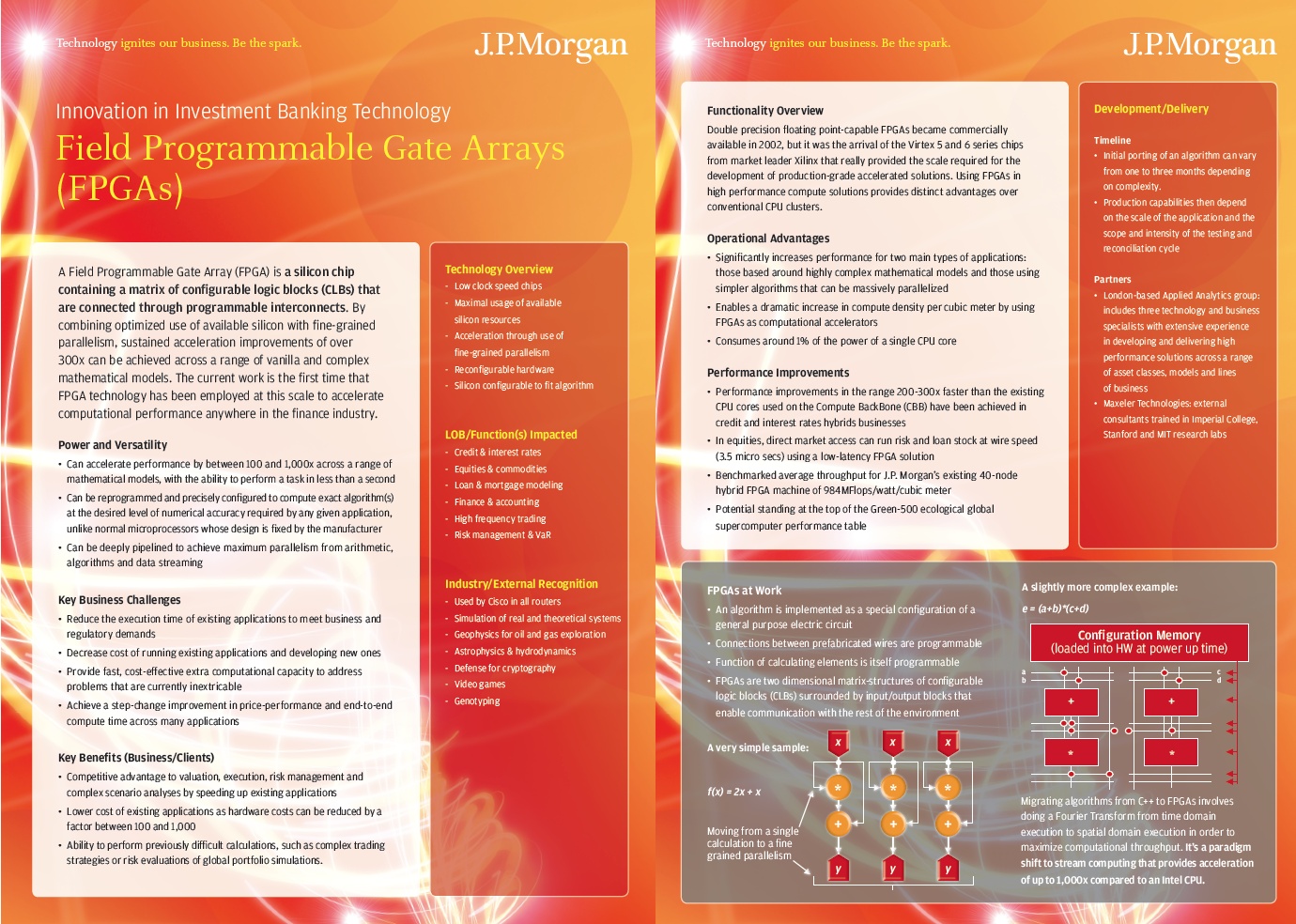 54
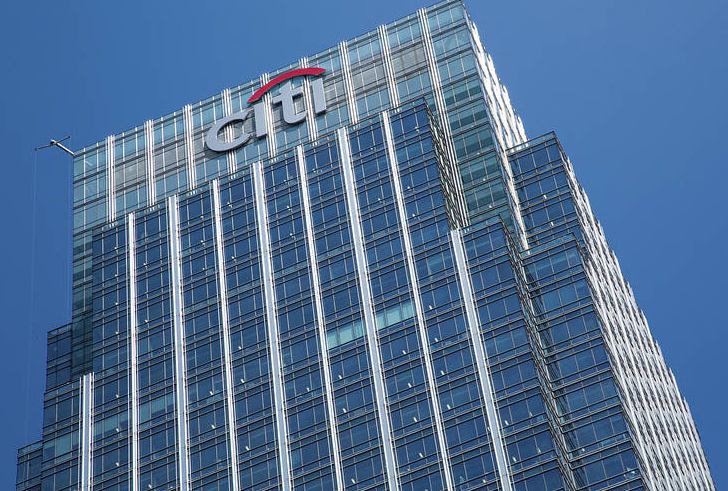 The know-how needed for deep security!
55
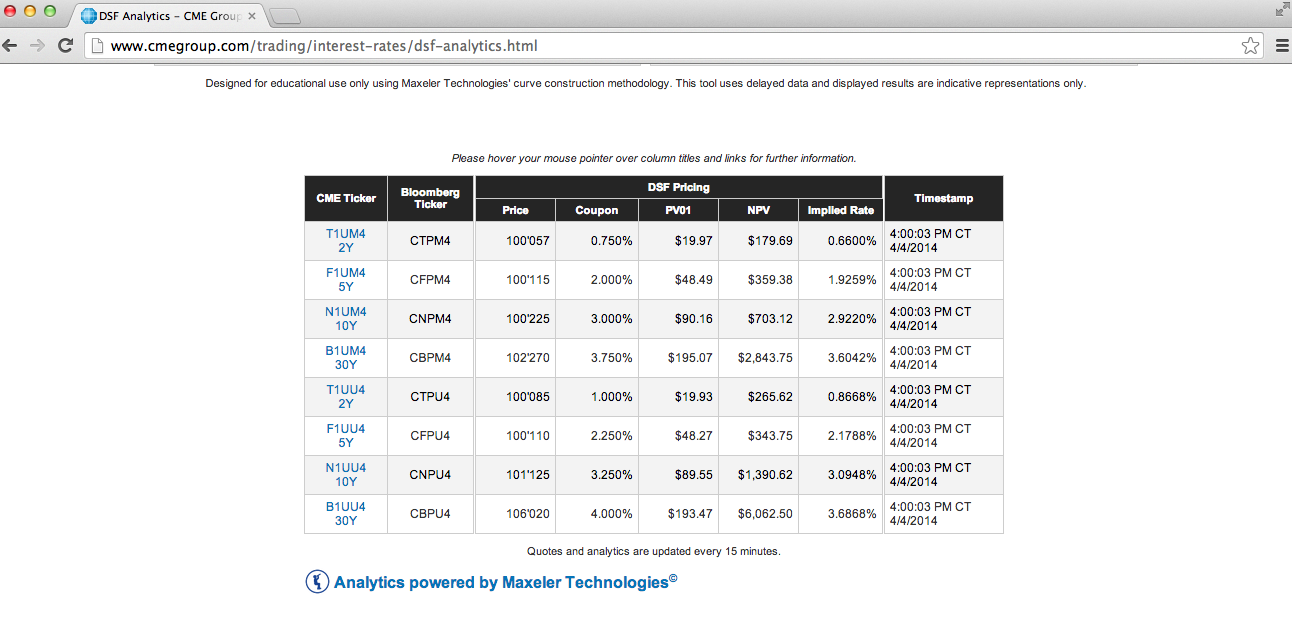 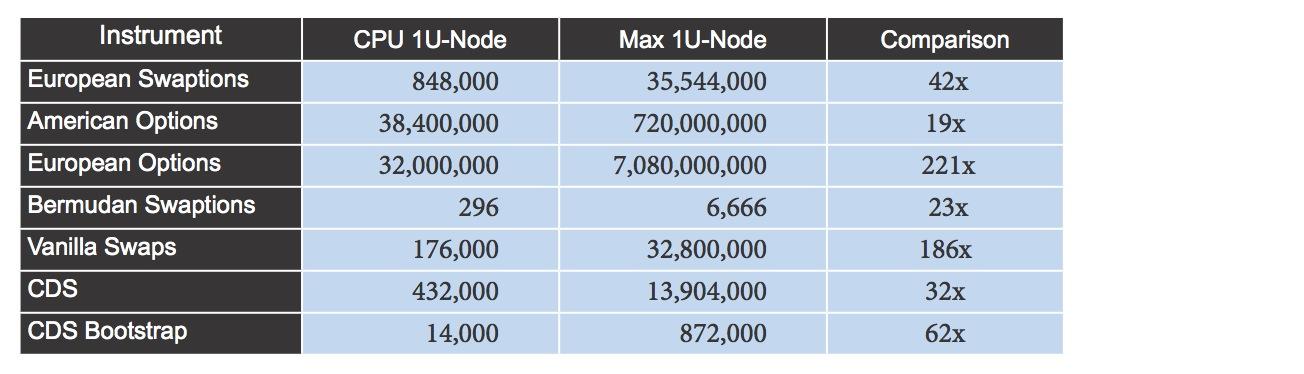 56
Juniper for Online Trading
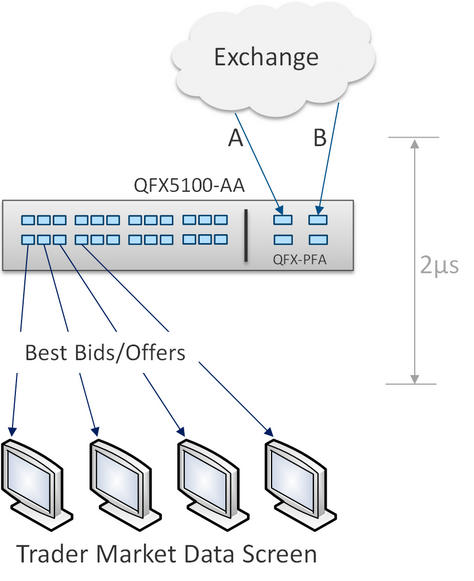 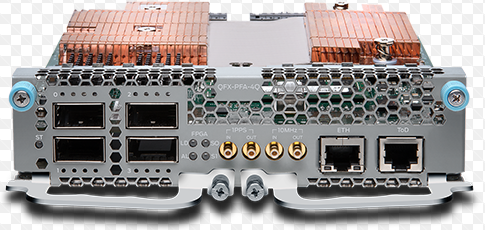 NASDAQ
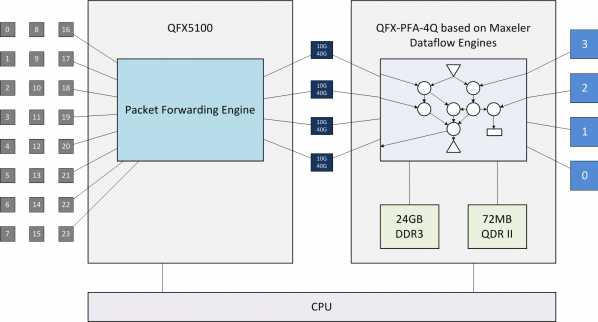 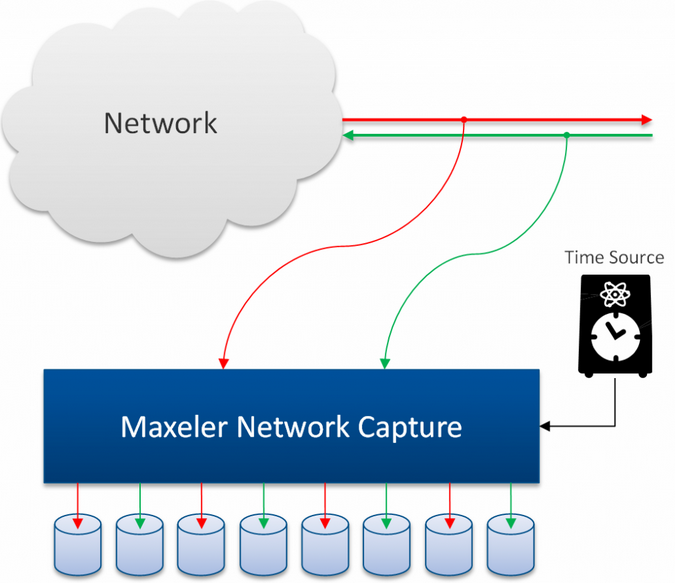 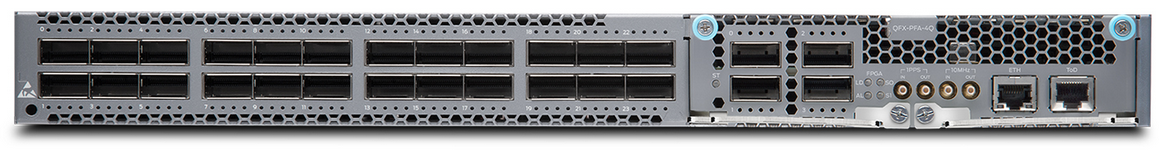 57
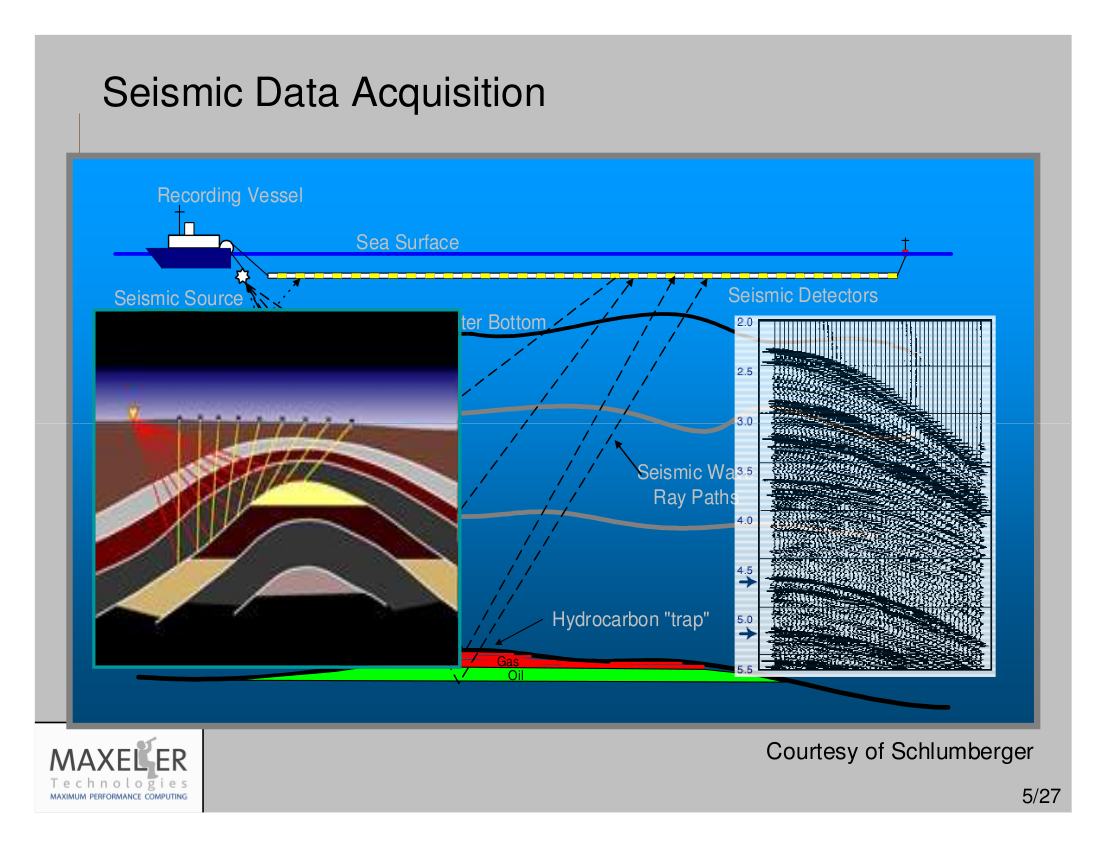 58
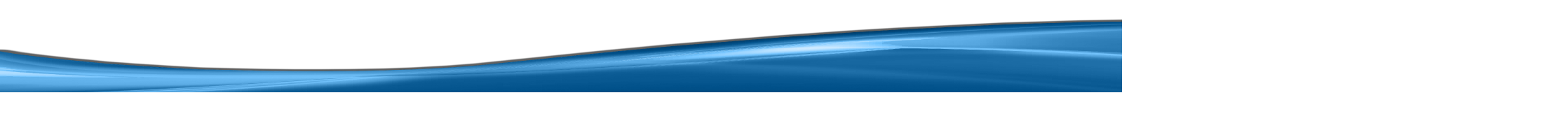 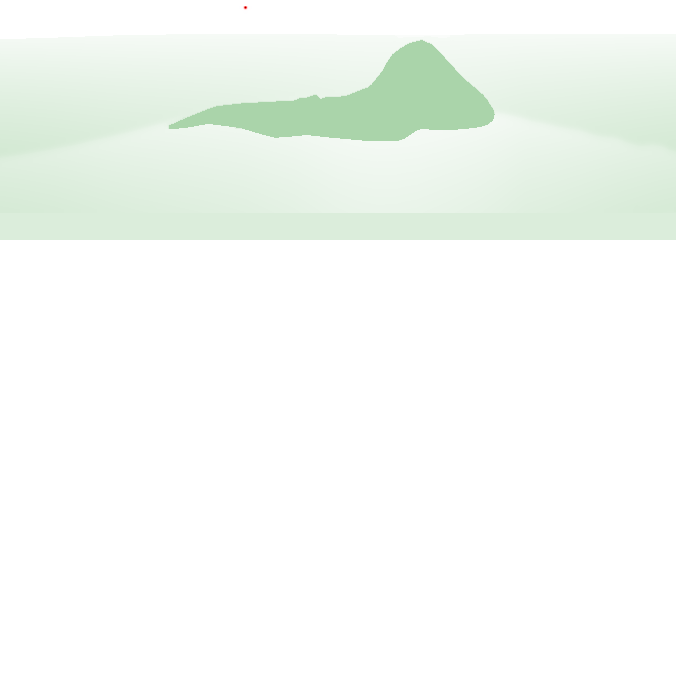 Seismic Imaging
Running on MaxNode servers- 8 parallel compute pipelines per chip- 10x less power: 150MHz vs 1.5GHz- 30x faster than microprocessors
An Implementation of the Acoustic Wave Equation on FPGAs T. Nemeth†, J. Stefani†, W. Liu†, R. Dimond‡, O. Pell‡, R.Ergas§†Chevron, ‡Maxeler, §Formerly Chevron, SEG 2008
59
Global Weather Simulation: Size is Relevant
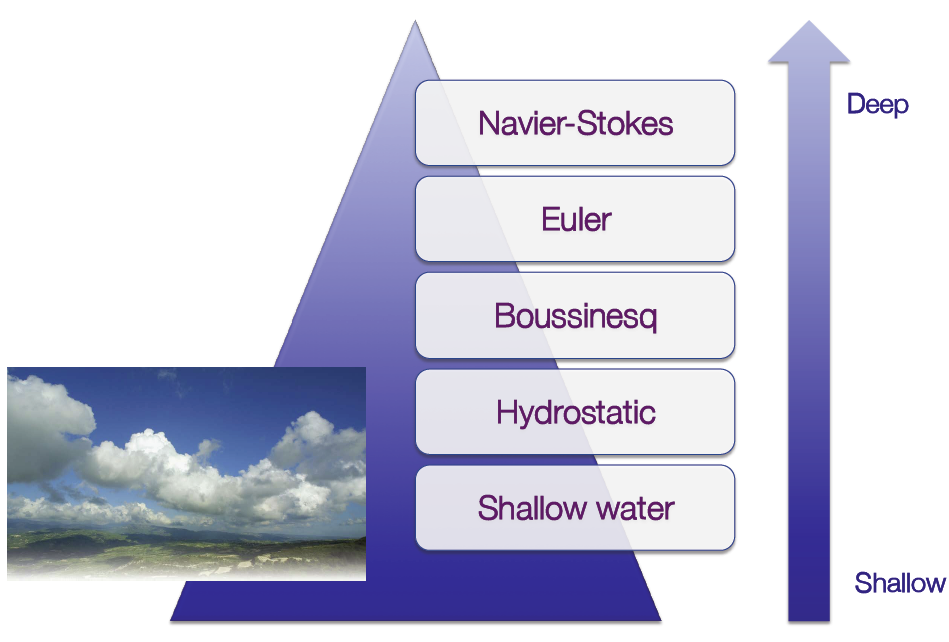 Atmospheric equations
Equations: Shallow Water Equations (SWEs)
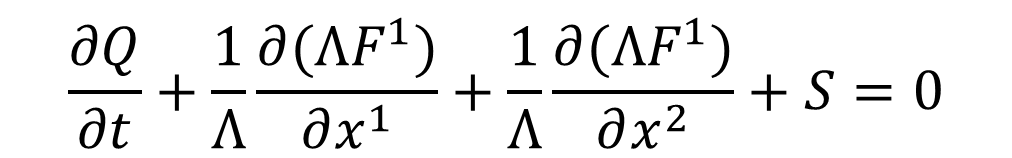 [L. Gan, H. Fu, W. Luk, C. Yang, W. Xue, X. Huang, Y. Zhang, and G. Yang,  Accelerating solvers for global atmospheric equations through mixed-precision data flow engine, FPL2013]
60
Tsinghua
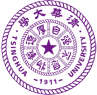 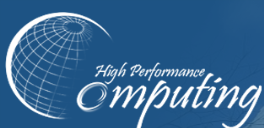 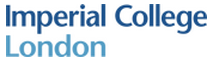 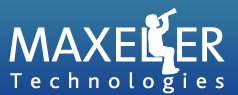 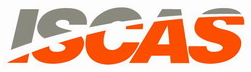 Weather Model – Performance Gain
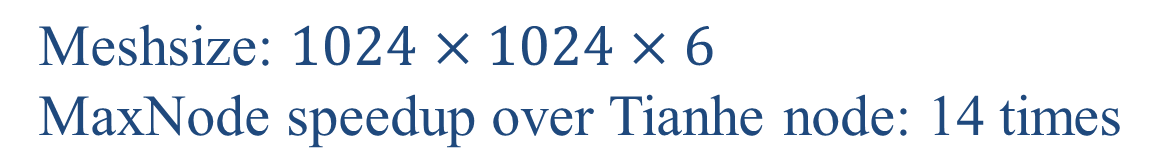 14x
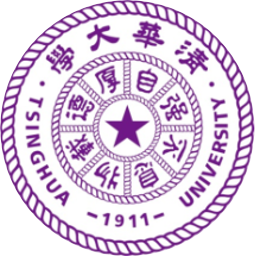 61
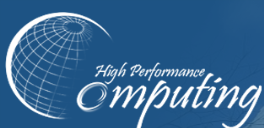 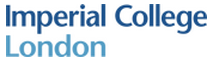 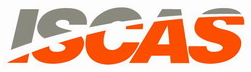 Weather Model -- Power Efficiency
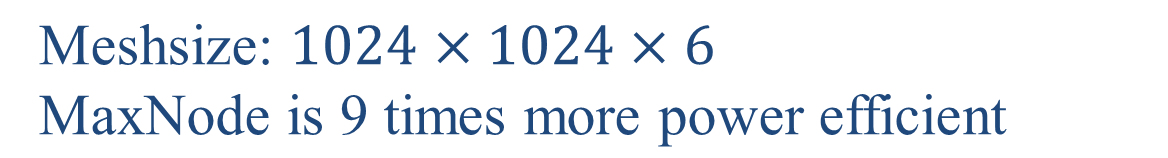 9 x
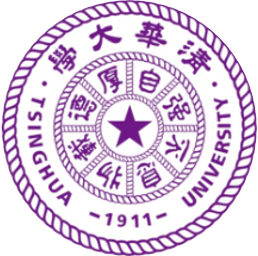 62
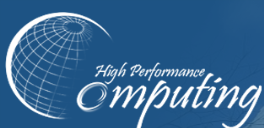 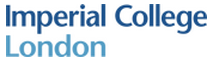 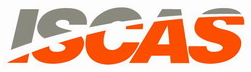 Weather and Climate Models: Precision
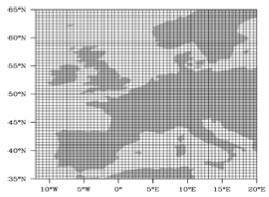 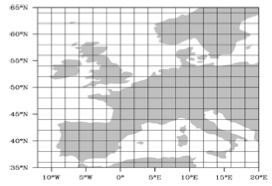 Which one is better?
Finer grid and higher precision are obviously preferredbut the computational requirements will increase ➔ Power usage 🡪 $$
What about using reduced precision? (15 bits instead of 64 double precision FP)
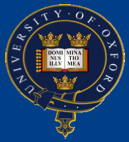 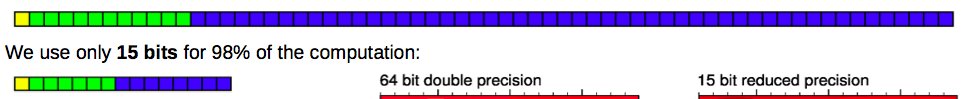 63
Maxeler Running Smith Waterman
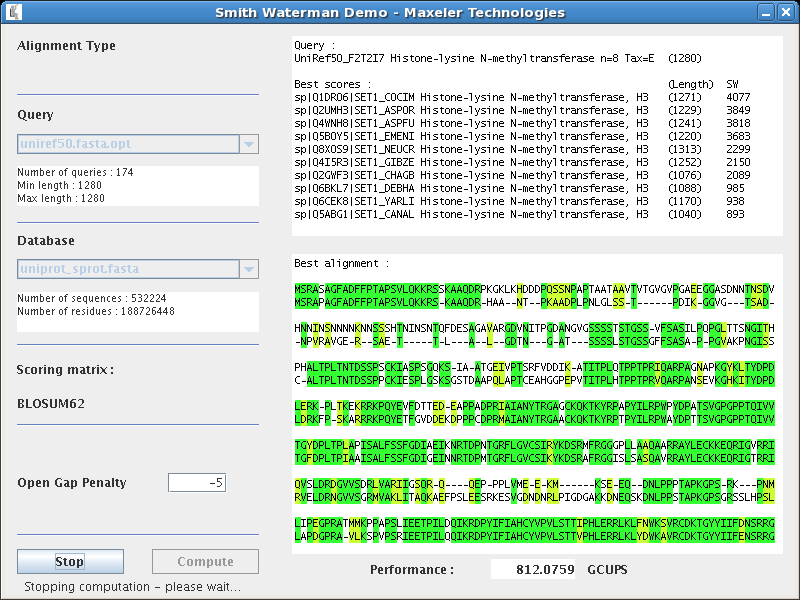 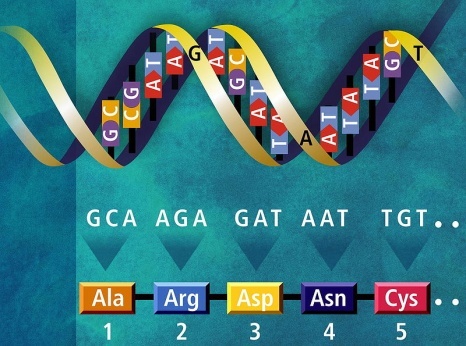 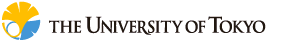 64
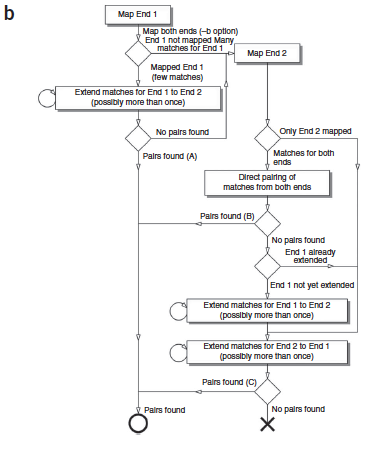 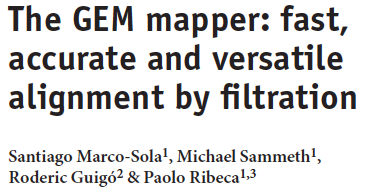 Niederman-Wuensch
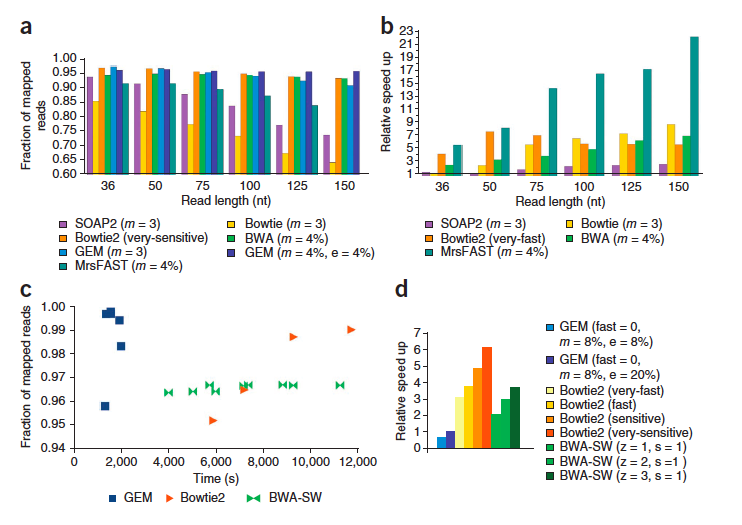 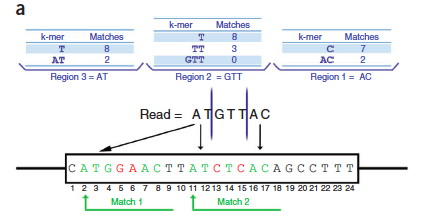 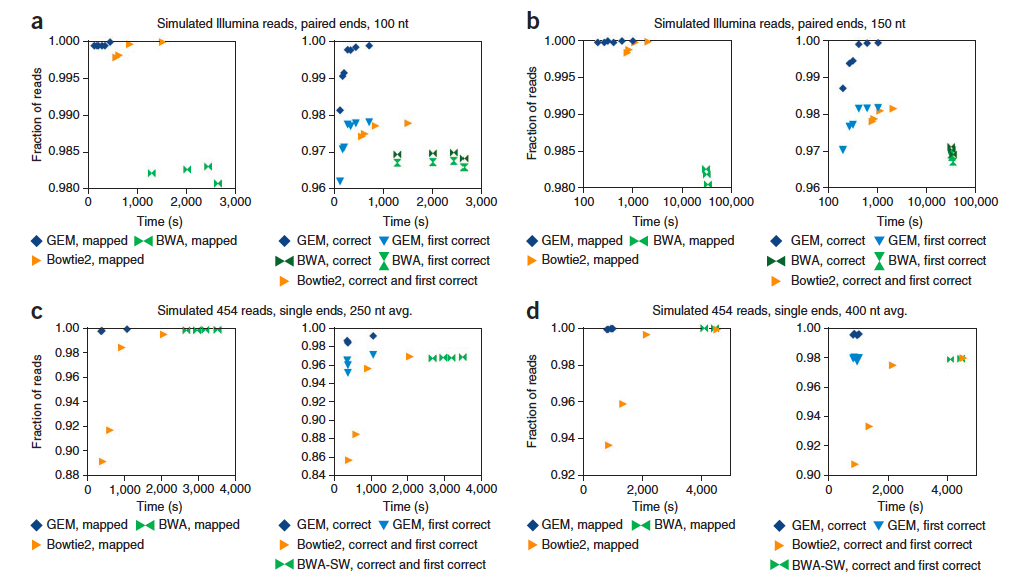 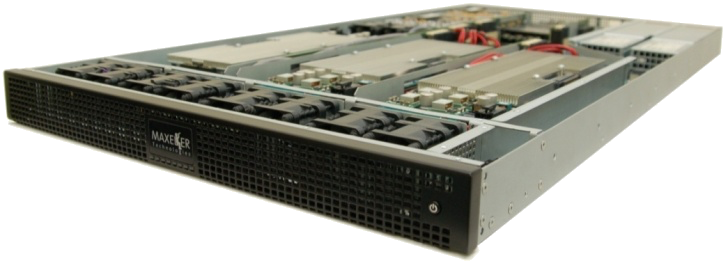 65
Analysis of the Tensor Calculus Operations on DataFlow(PhD Thesis by Miloš Kotlar, on DataFlow-based Machine Learning)
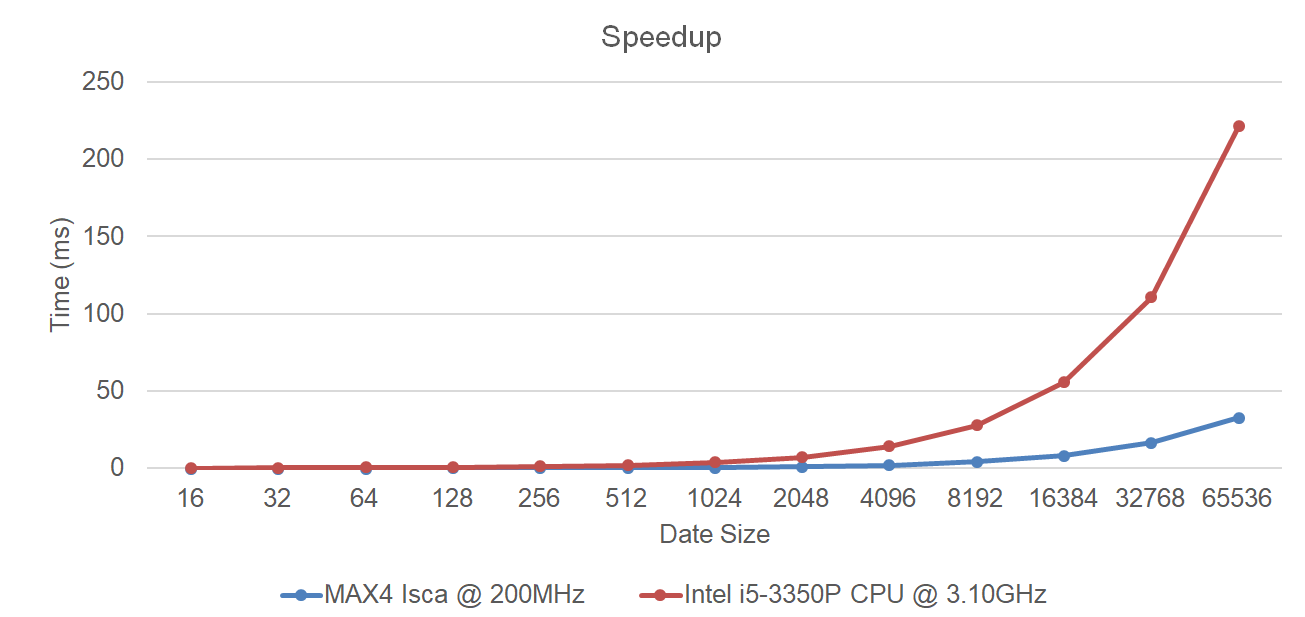 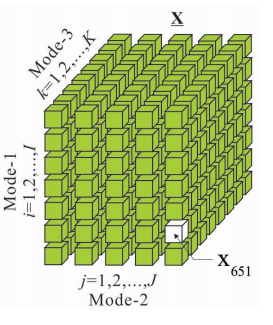 The speedup of 6.75x achieved as early as for KiloData (Perceptron),
with 10x less on-chip transistors and the power savings of 4.6x
8/11
Conditions for the Y-Chart-Based “Kernelization” of Loops @ML(PhD Thesis by Nenad Korolija, on the Mapping of Algorithms onto DataFlow)
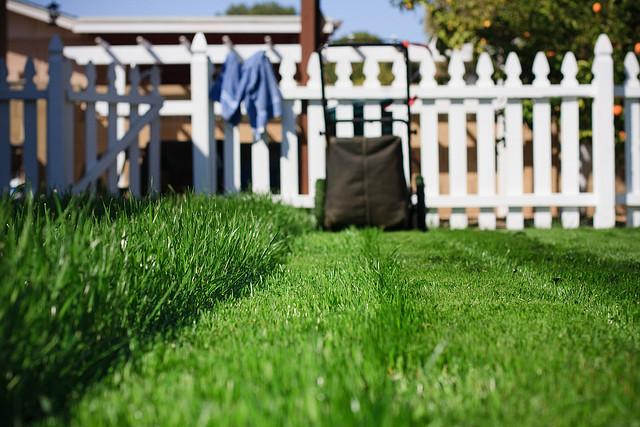 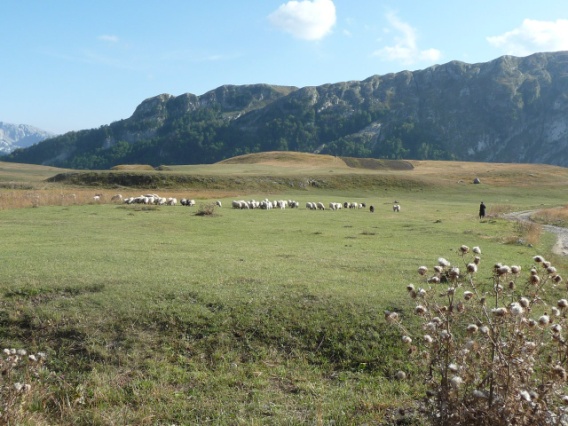 Essentials for speedup:
algorithmic modifications,
pipeline utilization,
data choreography, 
decision making on precision
Value profiling
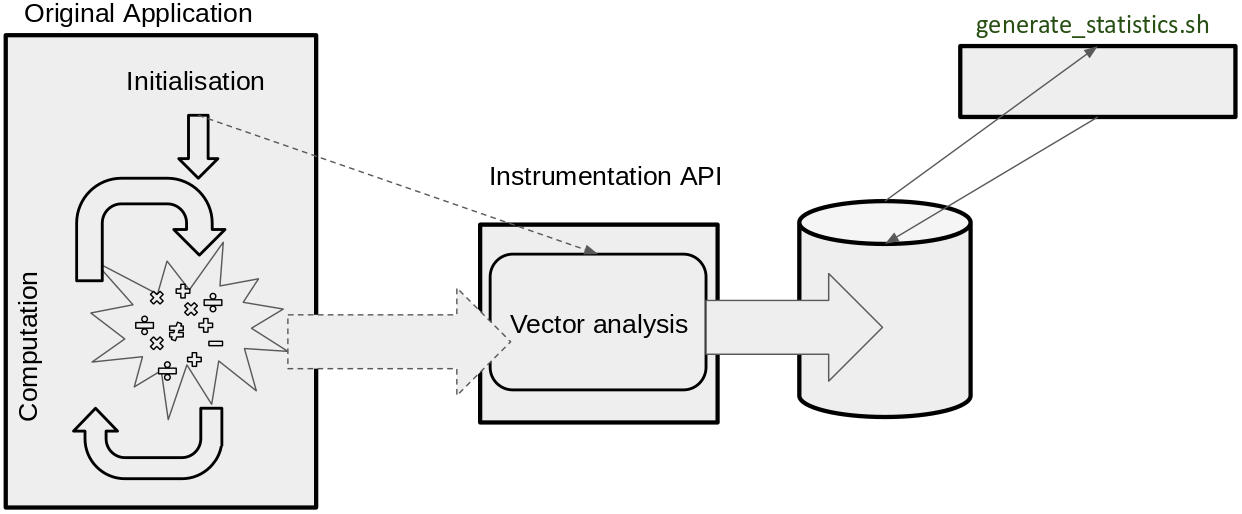 PDE(FE) for risk assessment
PDE(FD) for emergency warnings
BOTH for complex simulations
ML for intelligence upgrade (TENSOR CALCULUS)
Input:							  Output:
vectors to analyse				  min-max values
Reducing precision
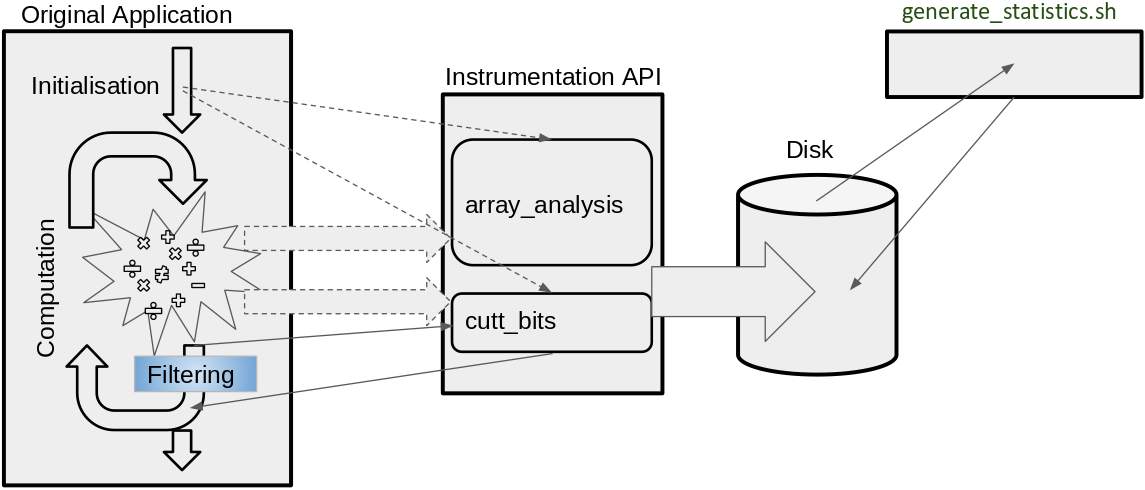 +, -, *, / operators overloading with custom (reduced precision).
Example output
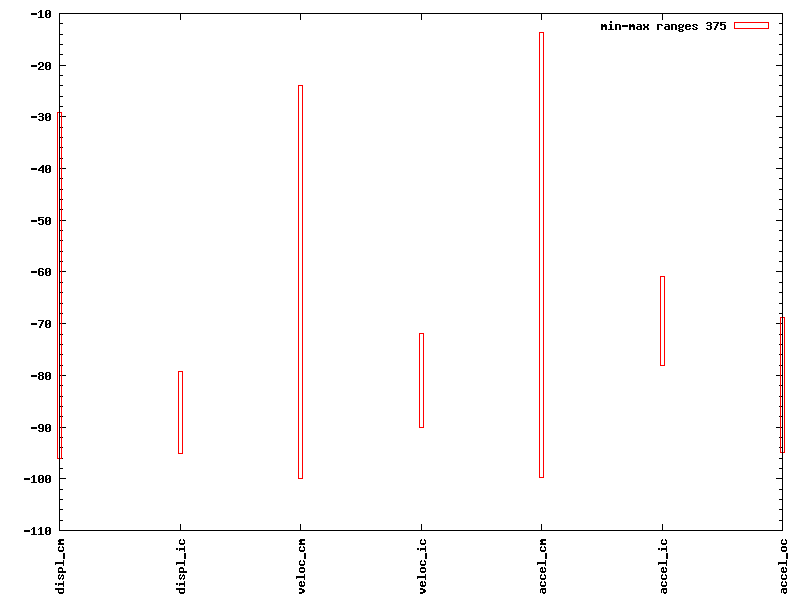 generate_statistics.sh allows:

Elements range:
per iteration, or
per simulation.

Visually comparing outputs
for various input parameters(helps in choosing the best one).
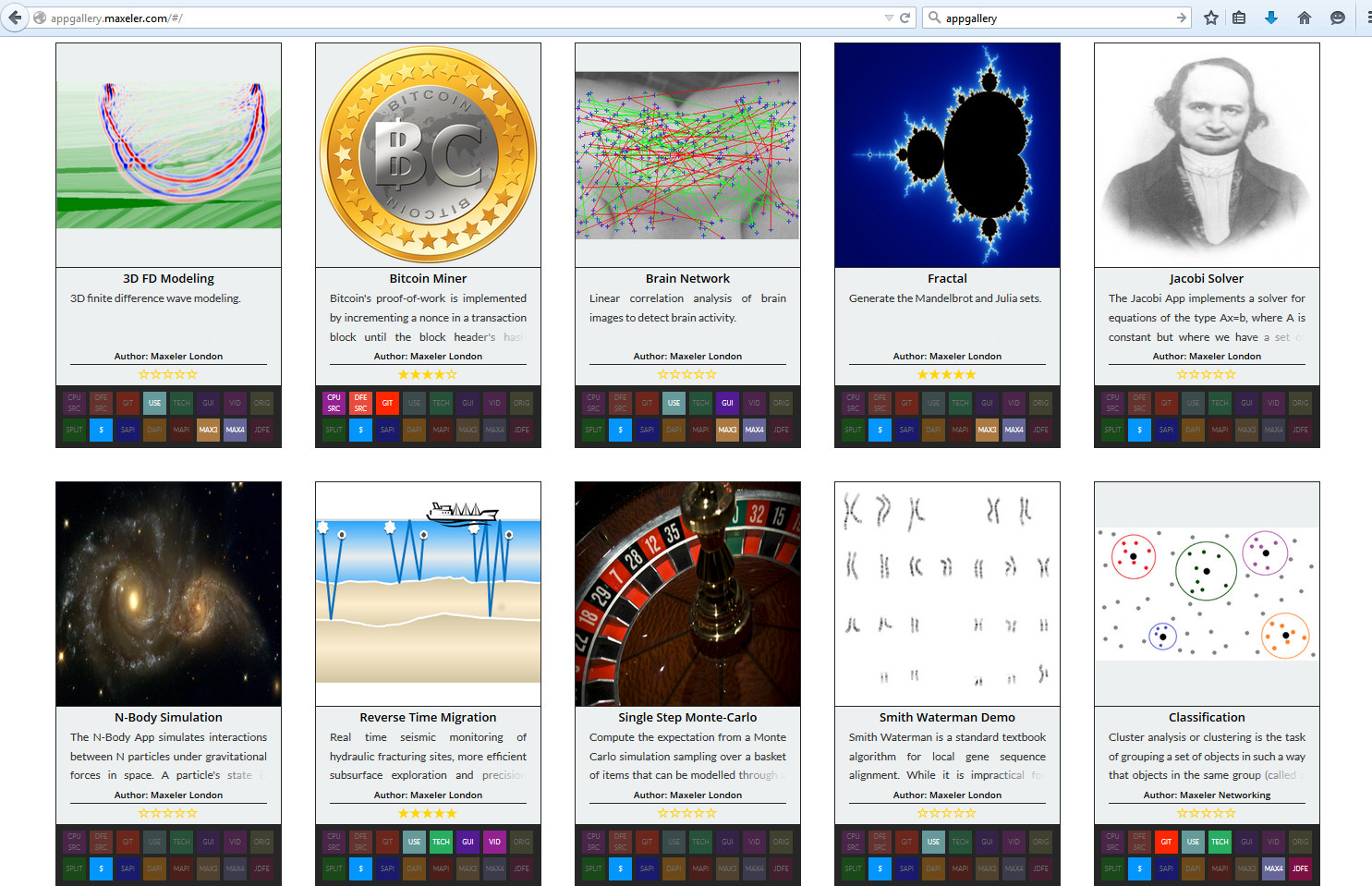 appgallery.maxeler.com
71
http://www.mi.sanu.ac.rs/~appgallery.maxeler/
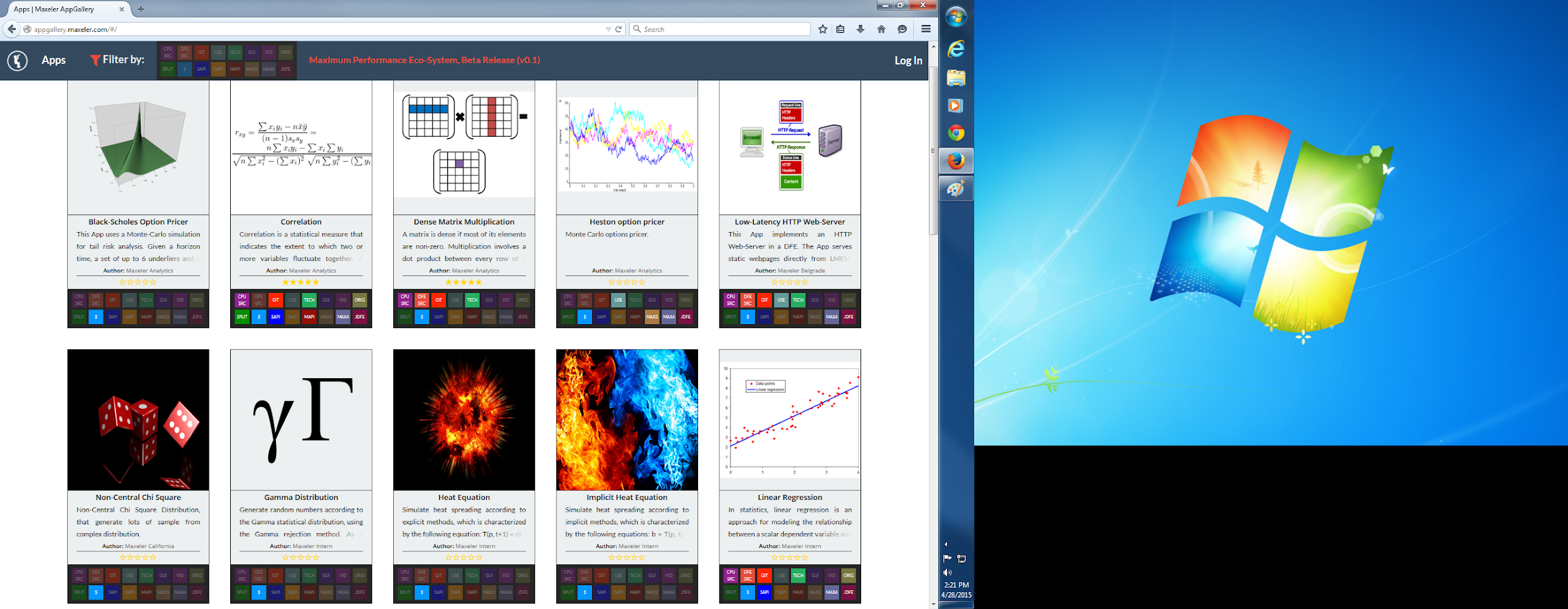 72
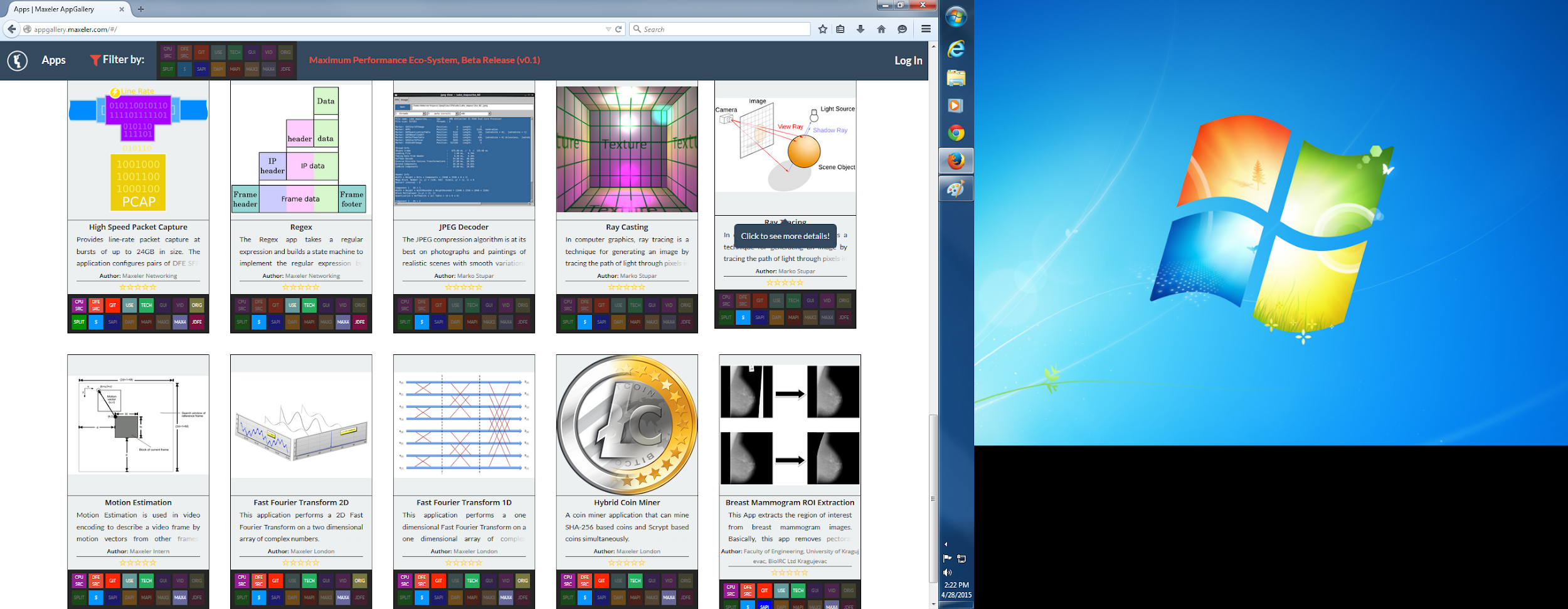 73
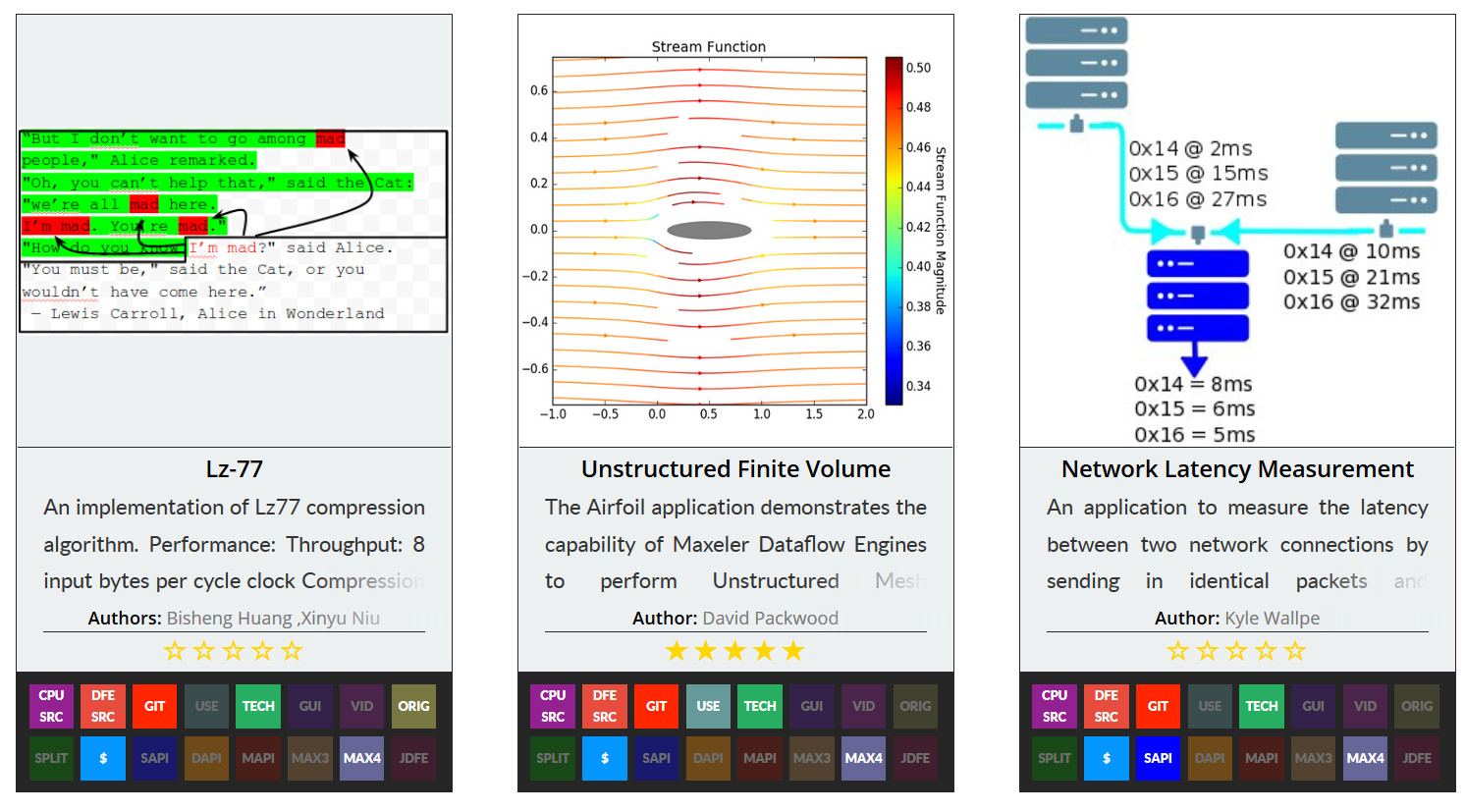 appgallery.maxeler.com
74
http://www.mi.sanu.ac.rs/~appgallery.maxeler/
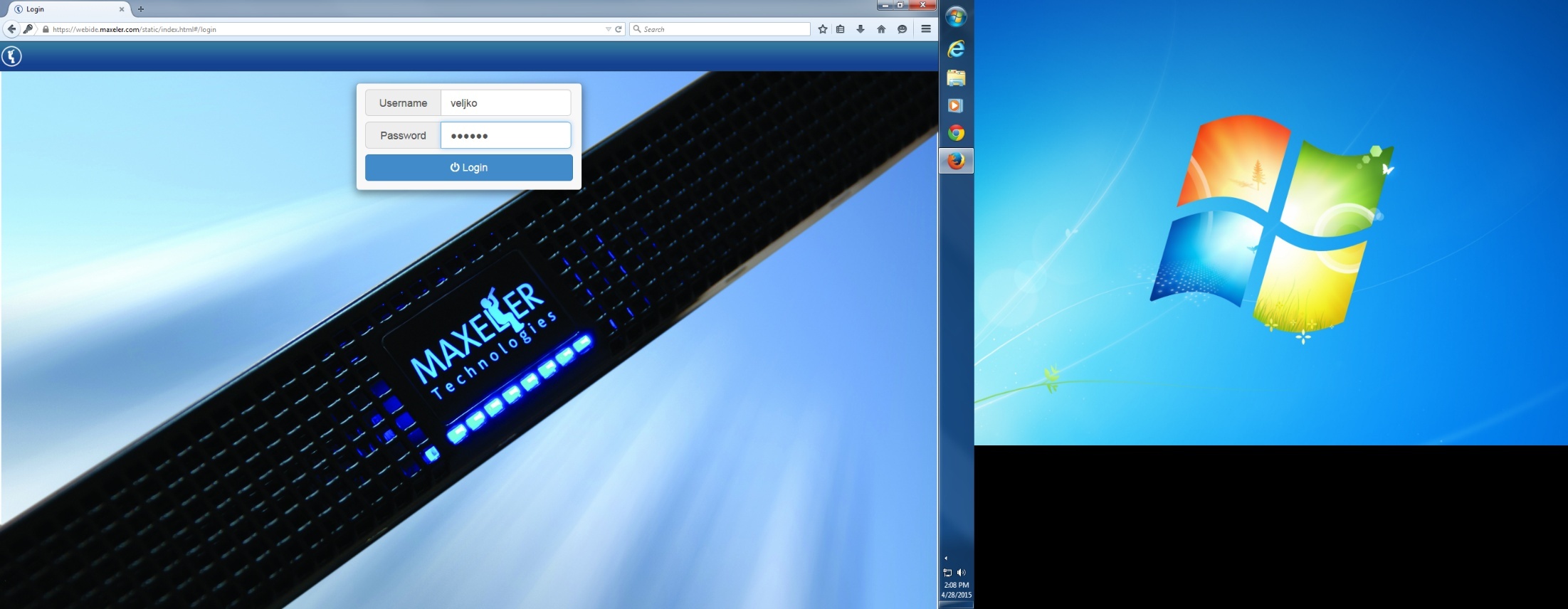 webide.maxeler.com
https://maxeler.mi.sanu.ac.rs
75
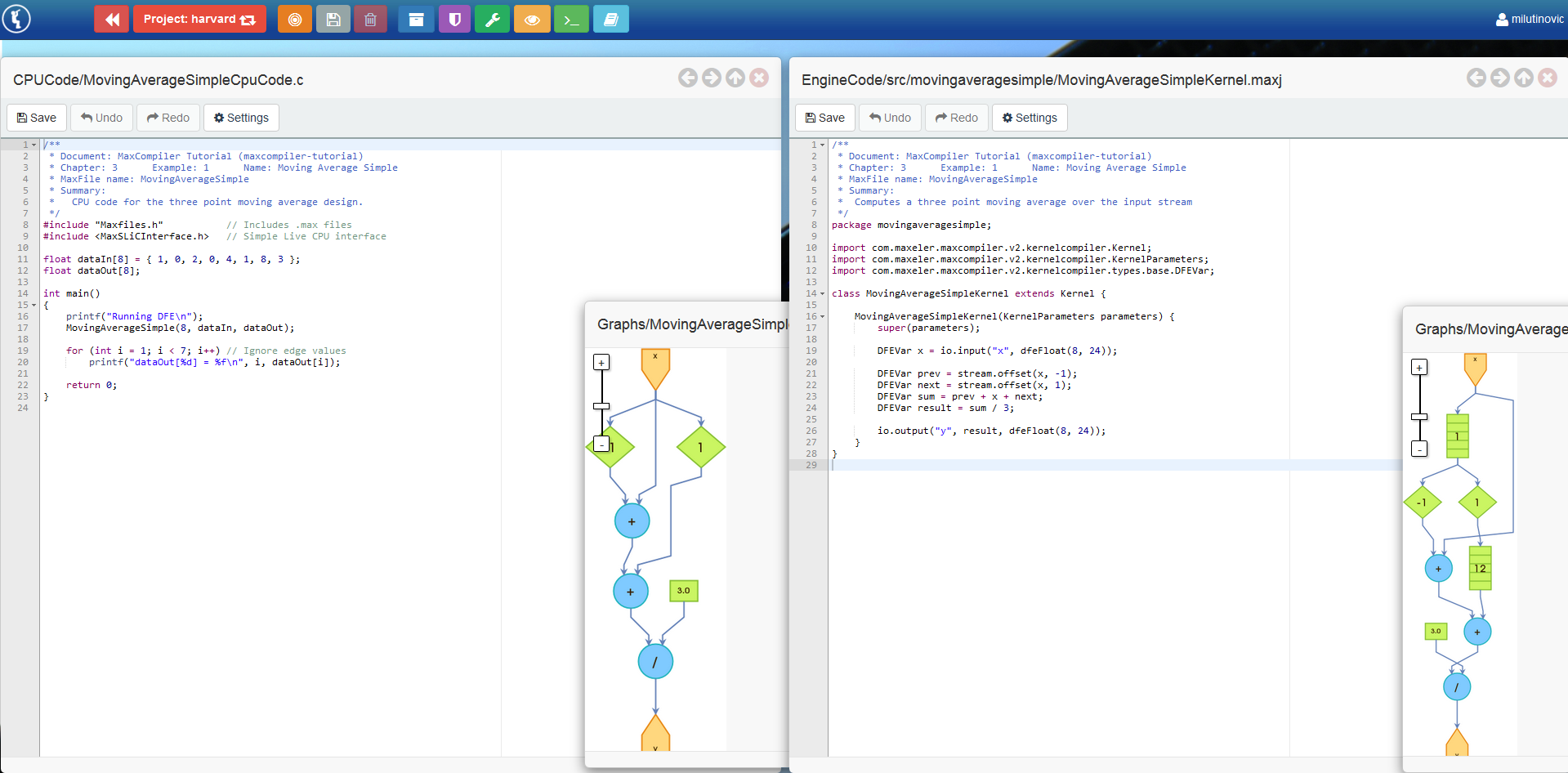 webide.maxeler.com
https://maxeler.mi.sanu.ac.rs
76
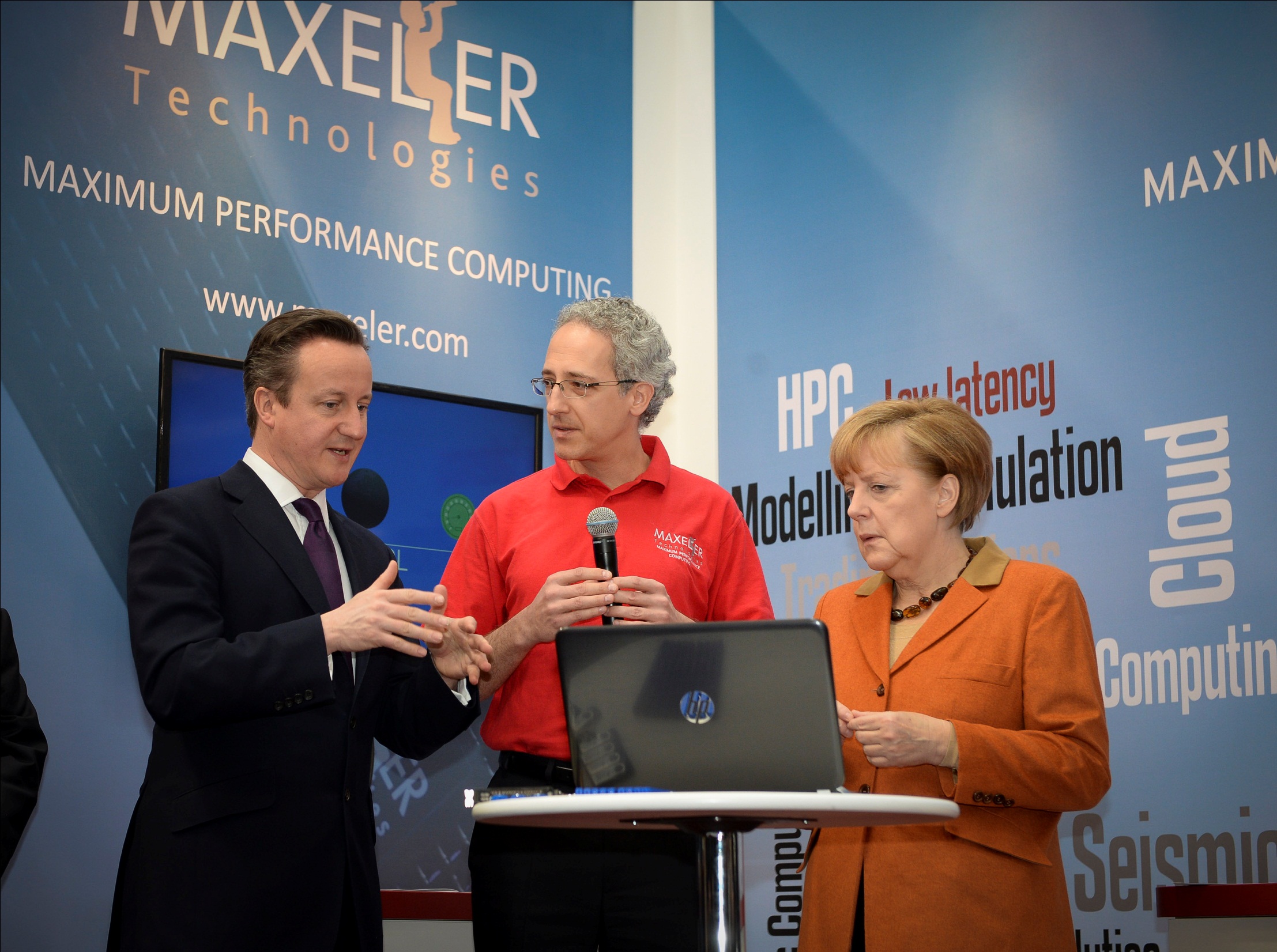 48/60
77
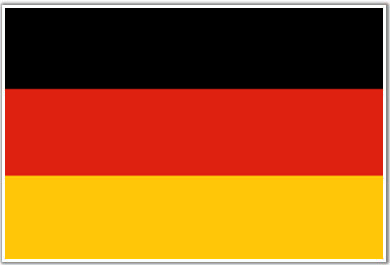 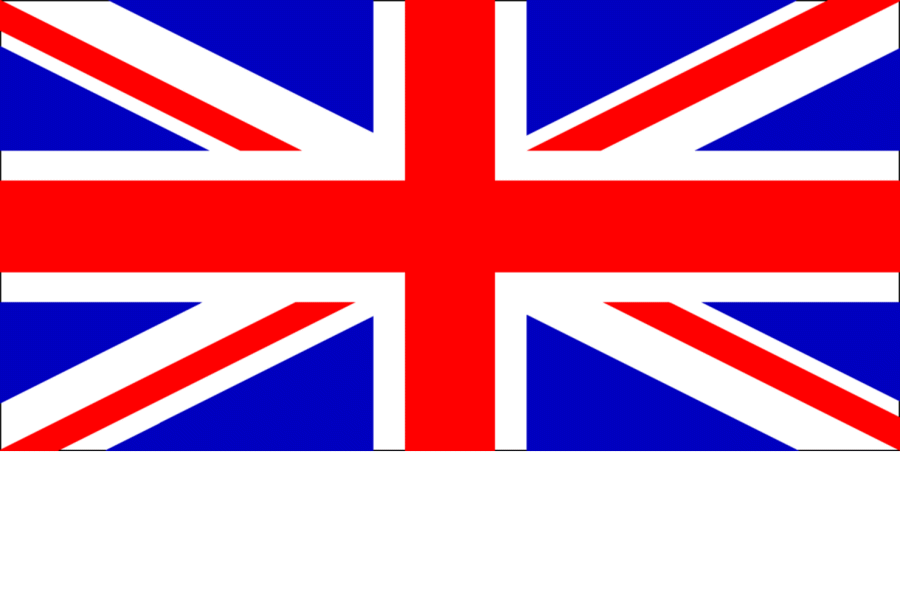 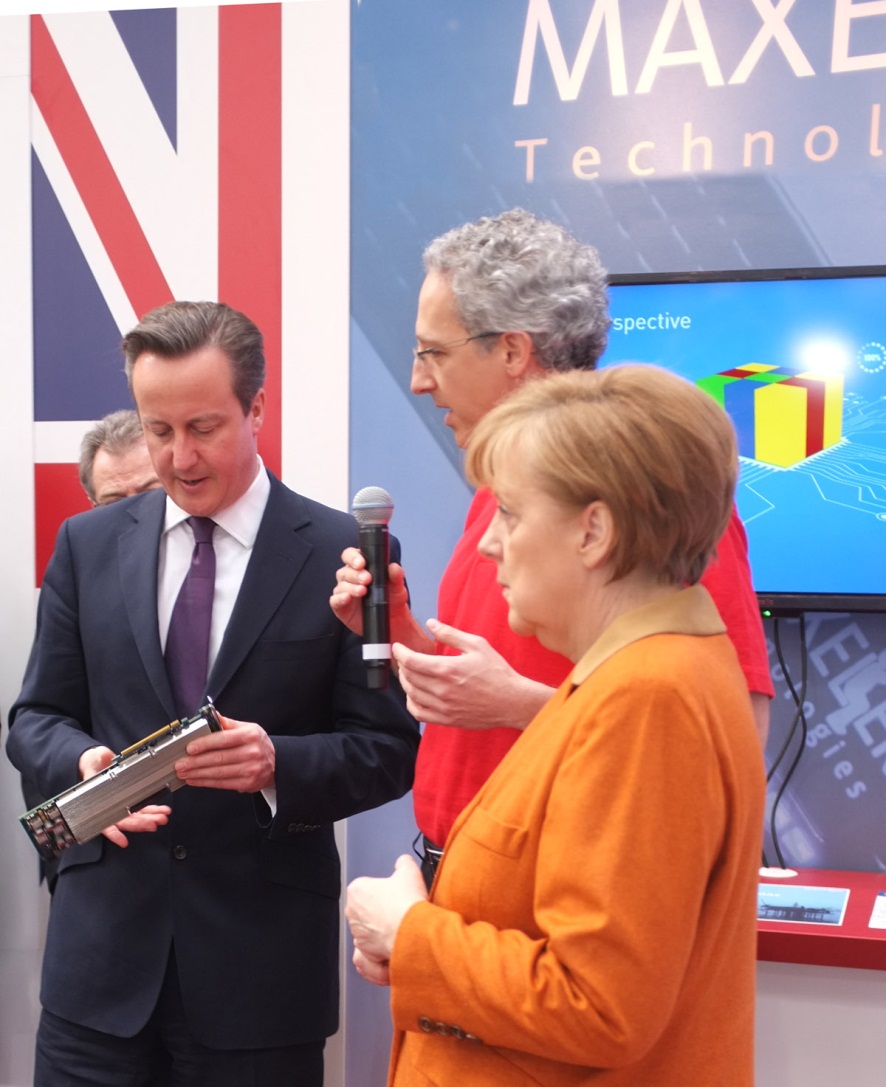 49/60
78
MultiCore
Which way are the horses going?
DualCore?
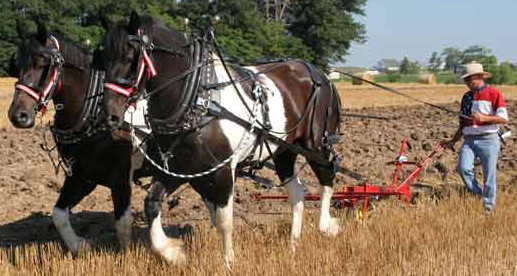 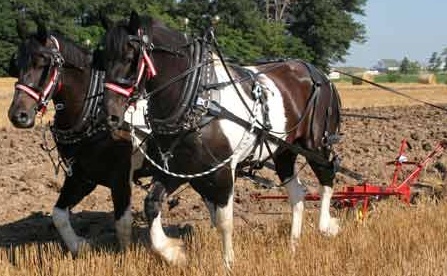 79
ManyCore
Is it possibleto use 2000 chicken instead of two horses?
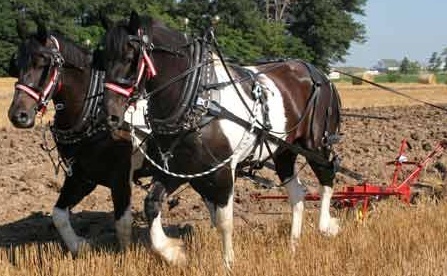 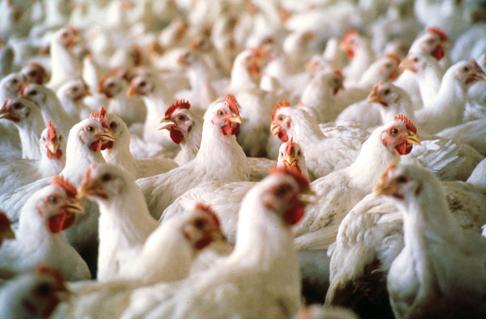 ?
==
What is better, real and anecdotic?
80
Data
DataFlow
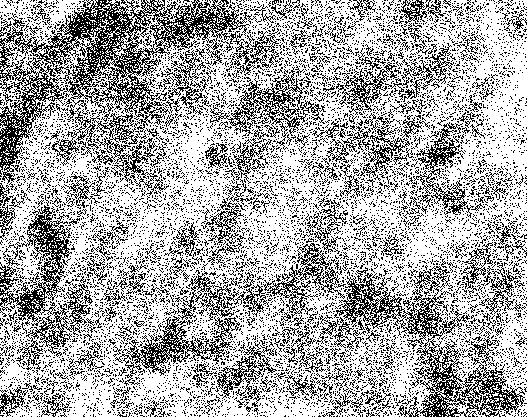 How about 2 000 000 ants?
81
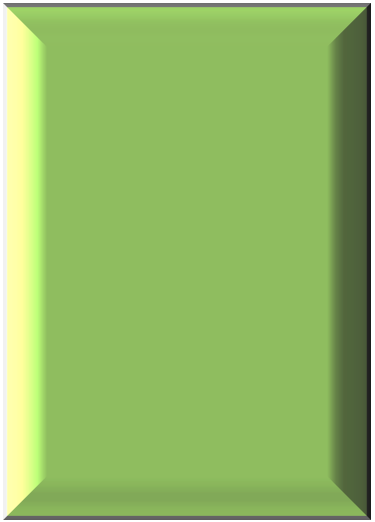 DataFlow
Big Data Input
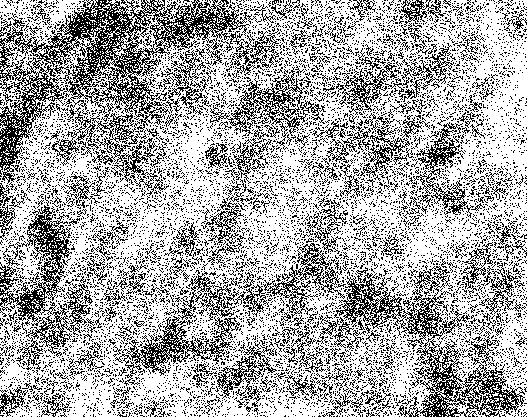 82
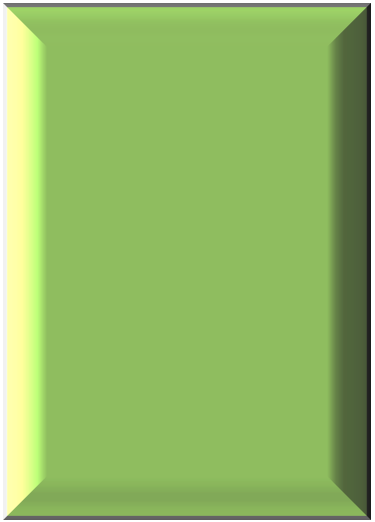 DataFlow
aSoG
Big Data Input
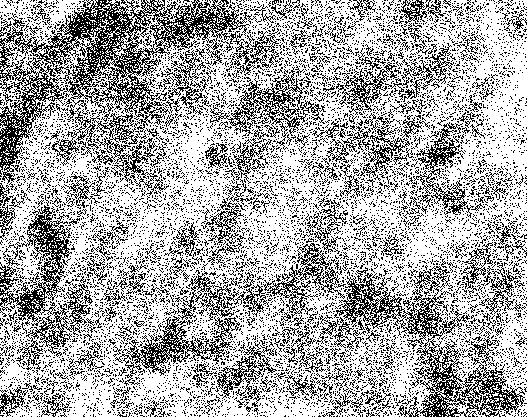 83
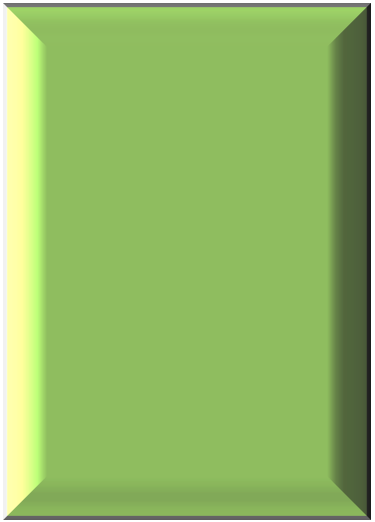 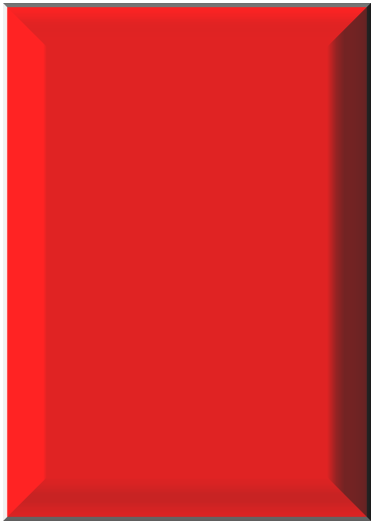 DataFlow
aSoG
Big Data Input
Results
Bronto
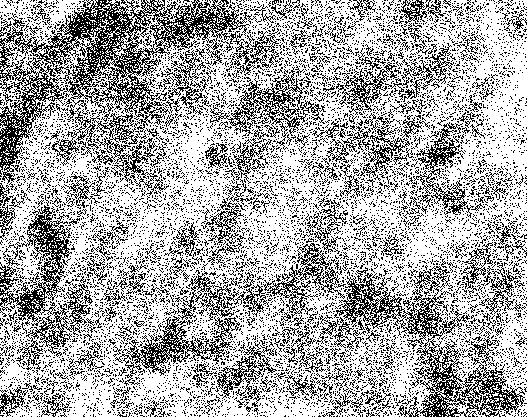 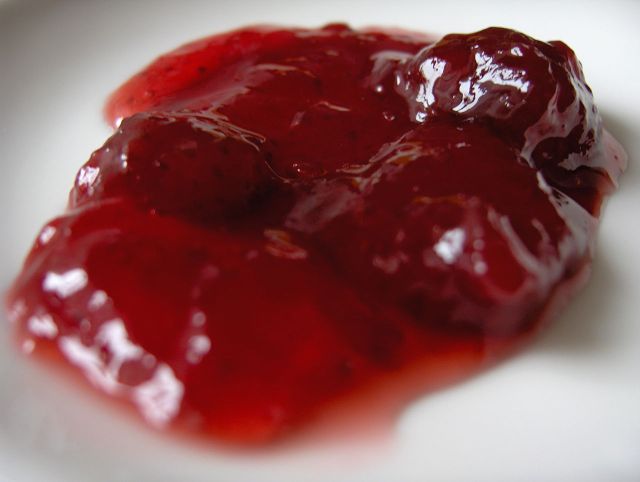 Marmelade
84
An Edited Book Covering the Applications
http://www.amazon.com/Dataflow-Processing-Volume-Advances-Computers/dp/0128021349
http://www.elsevier.com/books/dataflow-processing/milutinovic/978-0-12-802134-7Indexed by: WoS (SCI)
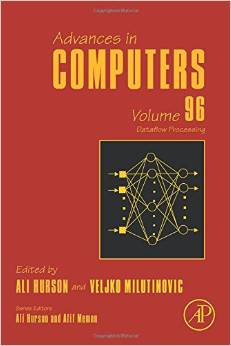 Contributions welcome for the follow-ups: Vol. 102 + Vol. 104 + etc…
85
An Original Book Covering the Essence
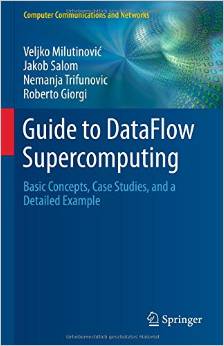 http://www.amazon.com/Guide-DataFlow-Supercomputing-Concepts-Communications/dp/3319162284

http://www.springer.com/gp/book/9783319162287
The first source to use the term the Feynman Paradigm in contrast with the Von Neumann Paradigm
86
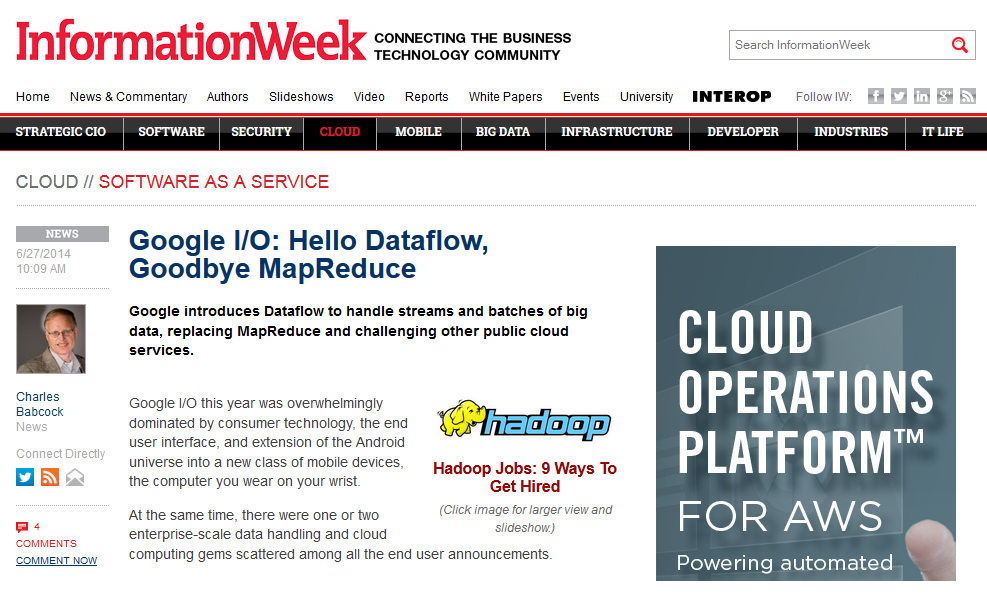 Alibaba recently did the same!
87
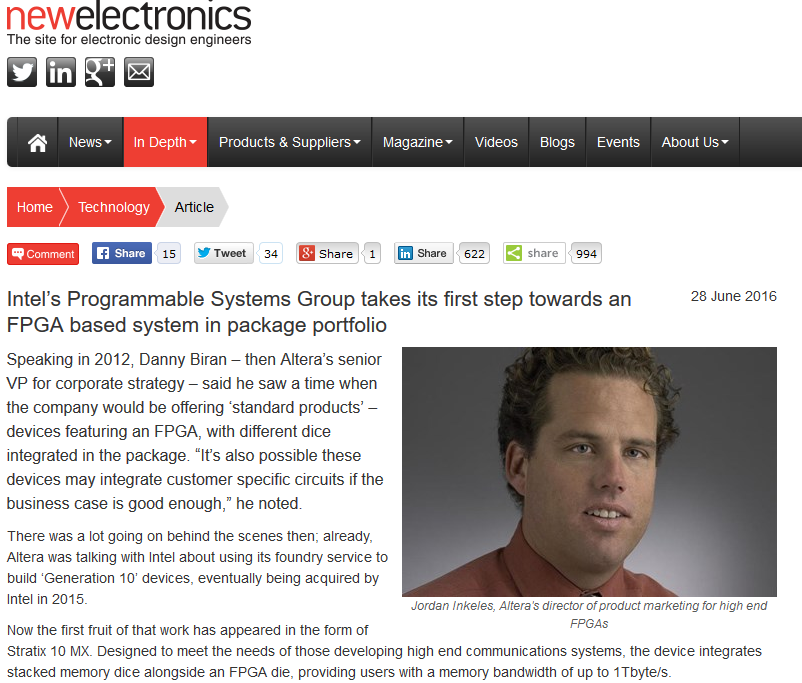 Intel says logic is faster than GPUs
Alibaba recently claimed the same!
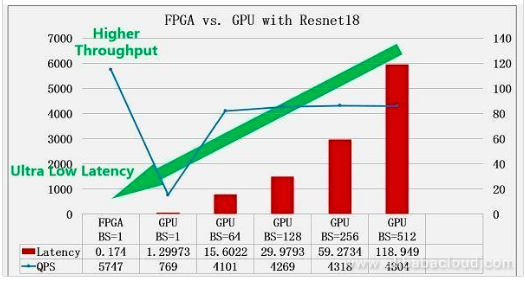 88
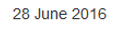 QoL
Maxeler is one of the Top 10 HPC projectsto impact QoL in the World :)Scientific Computing[www.scientificcomputing.com/articles/2014/11]byDon JohnsonofLawrence Livermore National Labs[editor@ScientificComputing.com]
89
How About QoL?
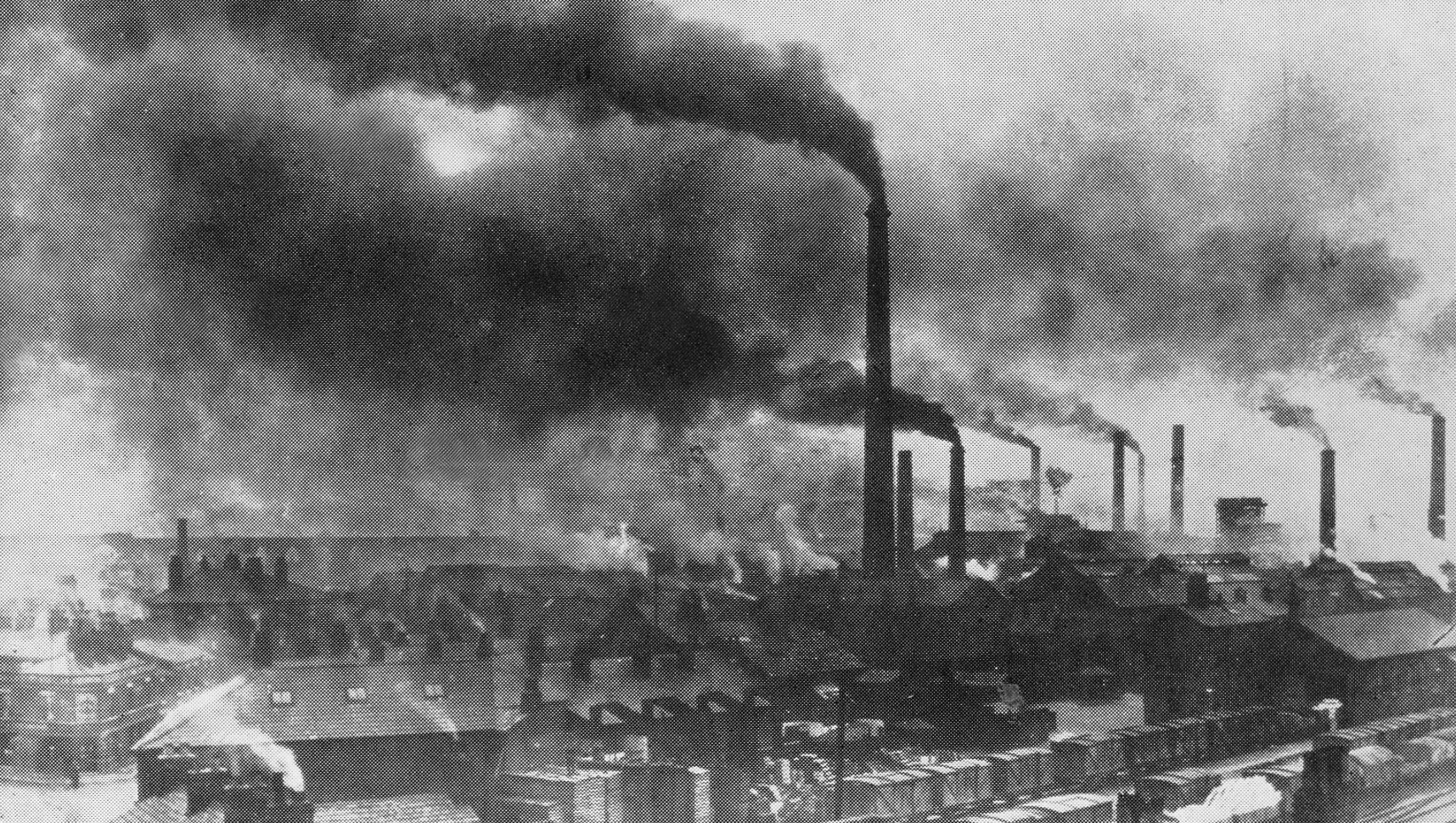 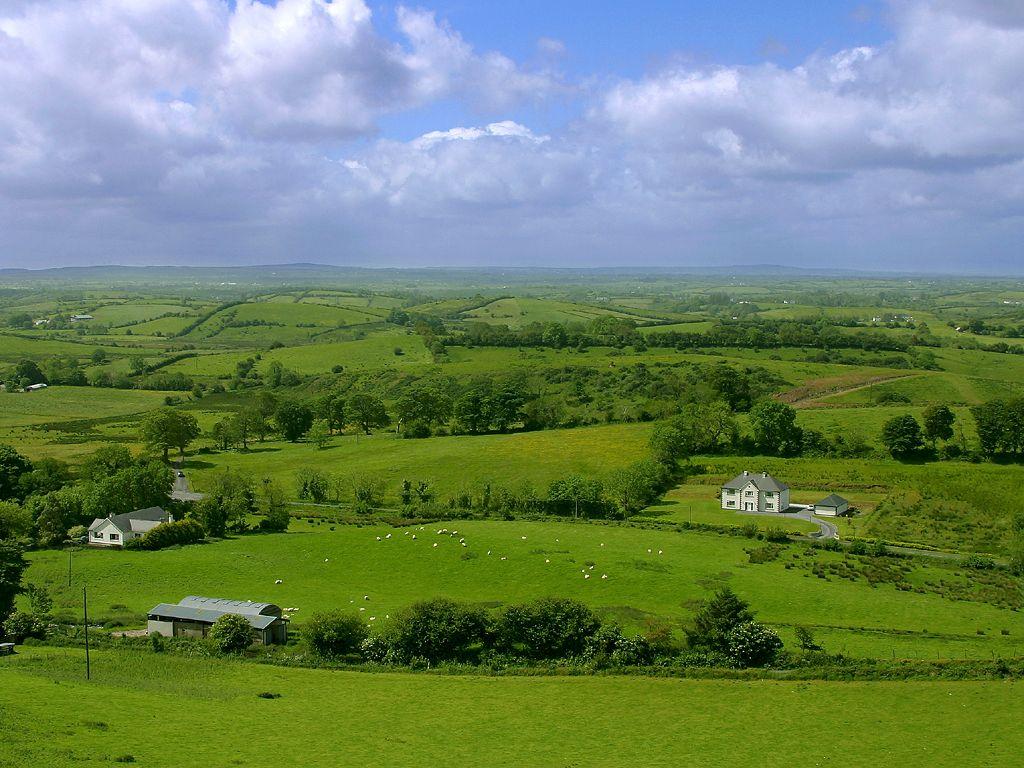 90
DataFlow
SW
HW
AW
91
Essence of the Paradigm:
For Big Data algorithms and for the same hardware price as before, achieving:
			a) speed-up, 20-200  
			b) monthly electricity bills, reduced 20 times
		     c) size, 20 times smaller
          d) precision, X times better

The major issues of engineering are: design cost and design complexity.
Remember, economy has its own rules: production count and market demand!
92
Why is DataFlow so Much Faster?
Factor: 20 to 200
MultiCore/ManyCore
DataFlow
Machine Level Code
Gate Transfer Level
93
Why are Electricity Bills so Small?
Factor: 20
MultiCore/ManyCore
DataFlow
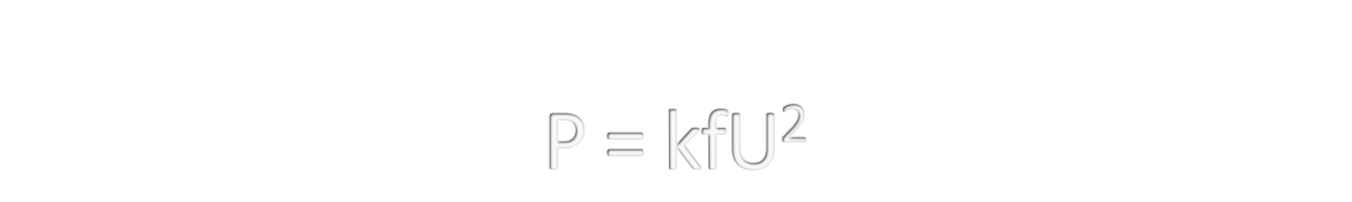 94
Process Control
Data Processing
Why is the Cubic Foot so Small?
Data Processing
Process Control
Factor: 20
MultiCore/ManyCore
DataFlow
95
Why is the Precision Better?
Factor: X
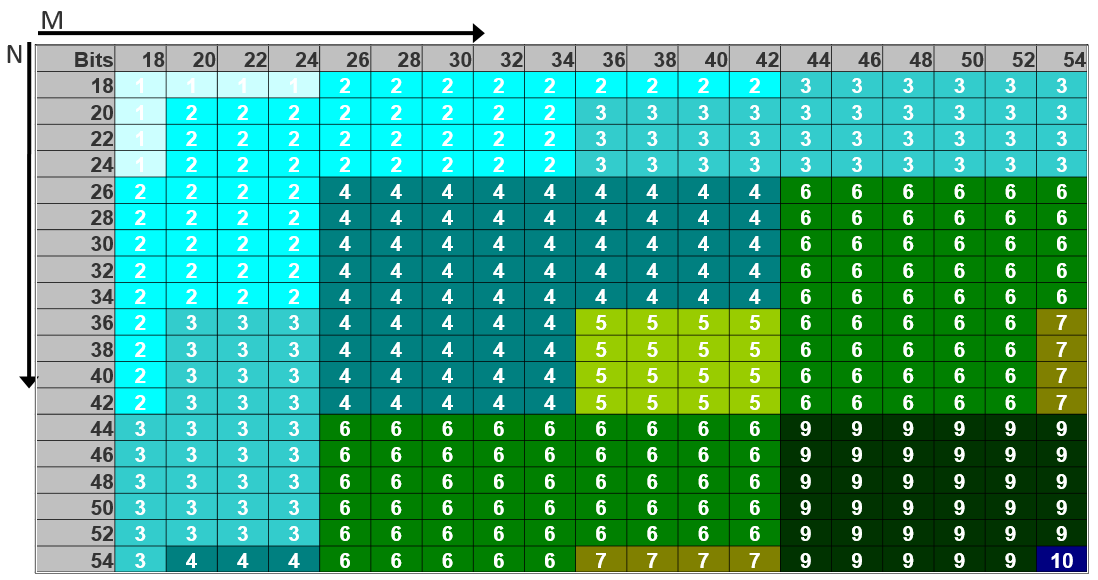 96
Endorsed by Jerome Friedman
Special thanks to: Jerome Friedman, Dan Shechtman, Tim Hunt, and Sheldon Glashow
Q&A
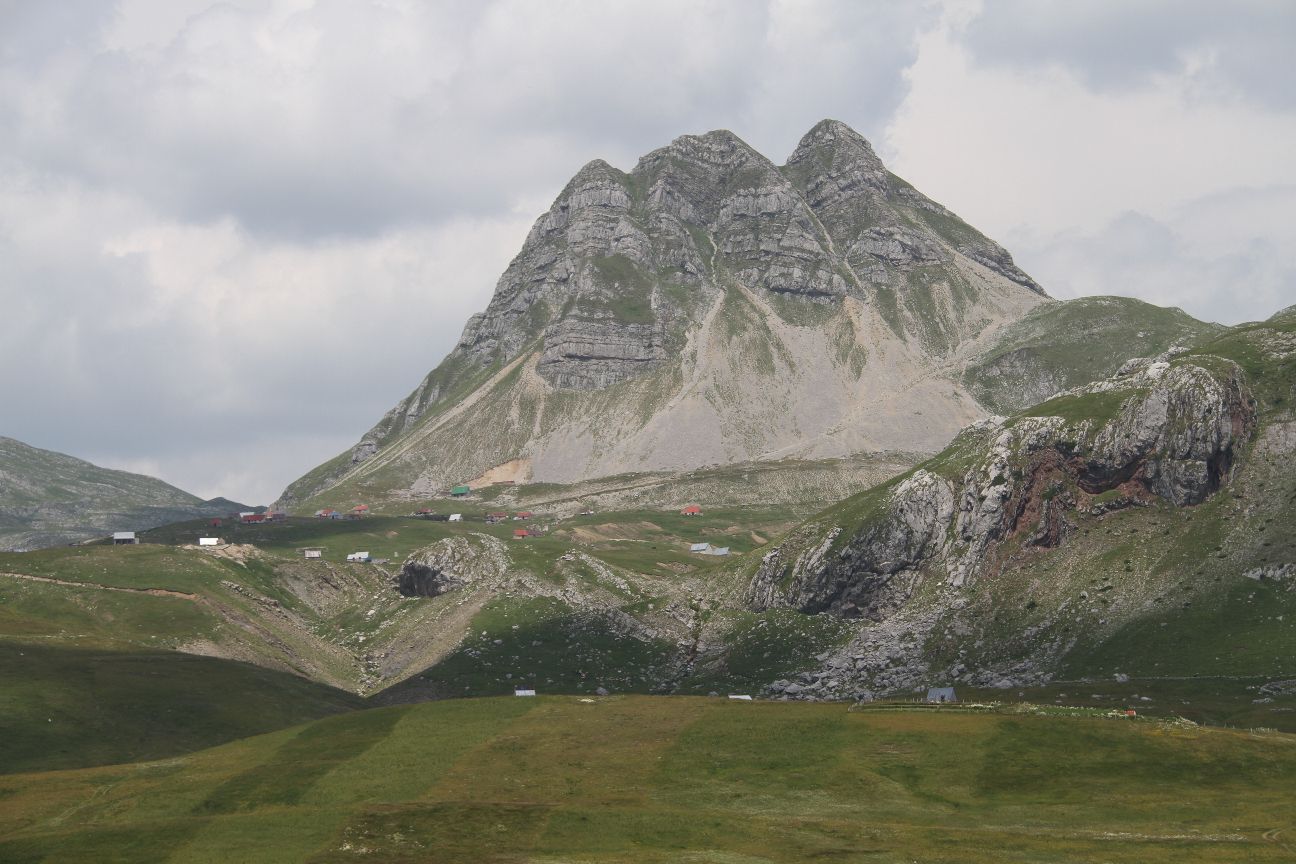 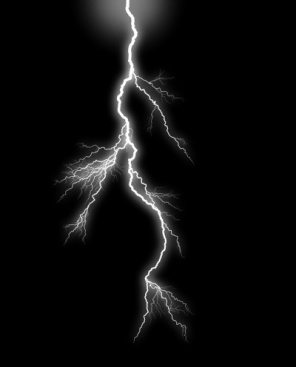 vm@etf.rs
98
© H. Maurer
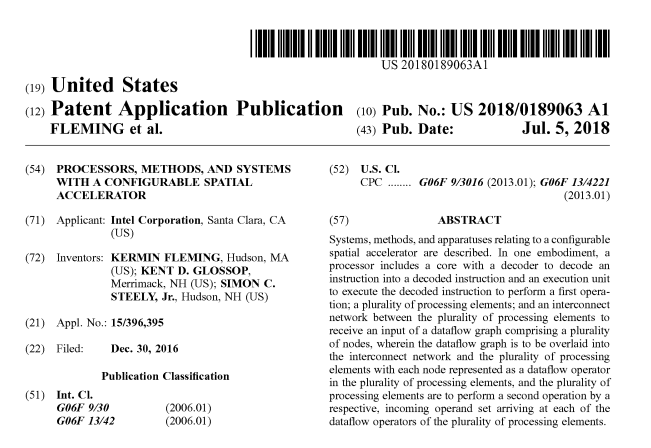 99
BQCD on a Maxeler Dataflow Computer
Porting BQCD from BlueGene to a Maxeler Dataflow Computer
BQCD on a Dataflow Computer
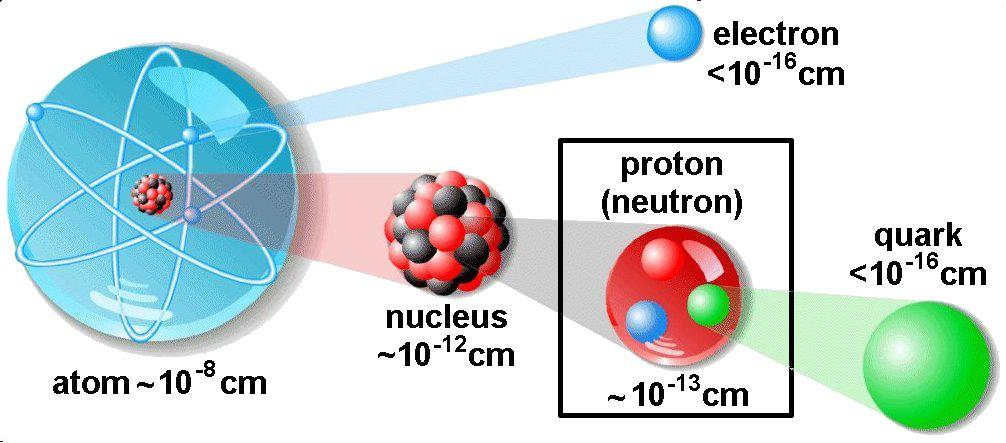 Quantum Chromodynamics (QCD): models interactions of subatomic particles
Lattice QCD (LQCD): its discretisation, suitable for numerical computation
Berlin QCD (BQCD): most popular implementation of the LQCD algorithm
Conjugate Gradient (CG): Majority of the compute time (benchmark: 68%)
CG iteratively solves linear algebra problem of form Mx = b
Operator M contains Wilson-dslash and Clover operators
PROJECT TARGET 40x speedup of CG part of BQCD, followed by speedup of the entire application by 20x comparing same size boxes Dataflow vs BlueGene/Q
101
Maxeler QCD - Deployment
Maxeler	QCD	solution	is	deployed	at	Jülich	Supercomputing Center, running on a Maxeler Dataflow system.
102
Maxeler QCD on Amazon EC2 F1
74
103
QCD Demo
75
104
QCD Demo
76
105
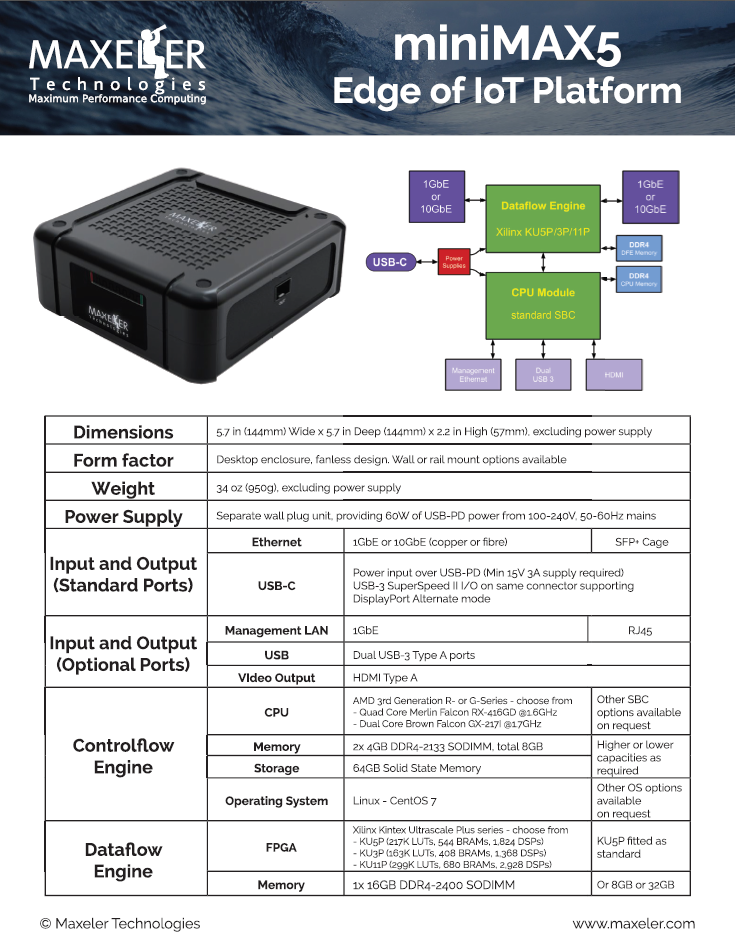 subEdge: microMAX5
106
Purdue, IU, MIT, Harvard, Boston, NEU, Dartmouth, U of Massachusetts at Amherst, USC, UCLA, Columbia, NYU, Princeton, NJIT, CMU, Temple U, UIUC, Michigan, Wisconsin, Minnesota, FAU, FIU, Miami, Central Florida, U of Alabama, U of Kentucky, GeorgiaTech, Ohio State, Imperial, King's, Manchester, Huddersfield, Cambridge, Oxford, Dublin, Cork, Cardiff, Edinburgh, EPFL, ETH, TUWIEN, UNIWIE, Graz, Linz, Karlsruhe, Stuttgart, Bonn,  Frankfurt, Heidelberg, Aachen, Darmstadt, Dortmund, KTH, Uppsala, Karlskrona, Karlstad, Napoli, Salerno, Siena, Pisa, Barcelona, Madrid, Valencia, Oviedo, Ankara, Bogazici, Koc, Istanbul, Technion, Haifa, BerSheba, Eilat, Belgrade, Podgorica, Koper, Ljubljana, Maribor, Nova Gorica, etc, etc. Also at the World Bank in Washington DC, IMF, the Telenor Bank of Norway, the Raiffeisen Bank of Austria, Brookhaven National Laboratory, Lawrence Livermore National Laboratory, IBM TJ Watson, HP Encore Labs, Intel Oregon, Qualcomm VP, NCR, RCA, Fairchild, Honeywell, Yahoo NY, Google CA, Microsoft, Finsoft, ABB Zurich, Oracle Zurich, and many other industrial labs, as well as at Tsinghua University, Shandong, NIS of Singapore, NTU of Singapore, Tokyo, Sendai, Seoul, Pusan, Sydney University of Technology, University of Sydney, Hobart, Auckland, Toronto, Montreal, Durango, MontereyTech, Cuernavaca, UNAM...
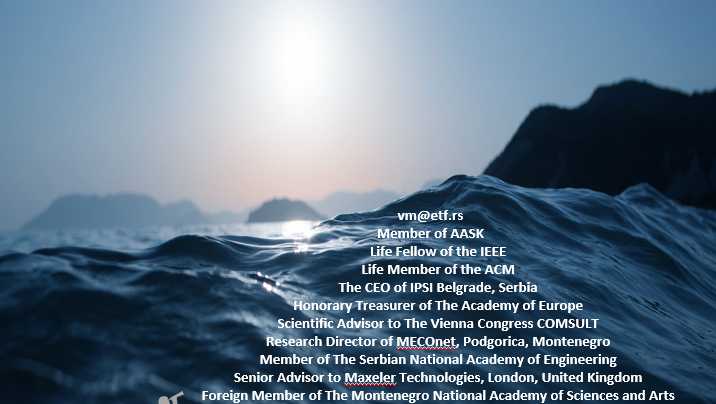 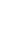 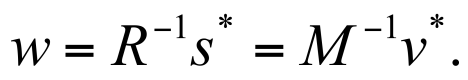 Design of Systolic Arrays:An SIMD MultiMicroprocessorfor DARPA
GaAs Systolic Array Based on 4096 Node Processor Elements

    Adaptive signal processing is of crucial importance for advanced radar and communications 
Systems. In order to achieve real time throughput and latencies, one is forced to use advanced semiconductor technologies (e.g., gallium arsenide, or similar) and advanced parallel architectures (e.g.,systolic arrays, or similar).

    The systolic array described here was designed to support two important applications :
(a) adaptive antenna array beamforming, and (b) adaptive Doppler spectral filtering. In both cases, in theory, the system output is calculated as the product of the signal vector x (complex 
N-dimensional vector) and the weight vector w (optimal N-dimensional vector).

    Complex vector x is obtained by multiplying N input samples with the corresponding window weighting function consisting of N discrete values. Optimal vector w is obtained as:
109
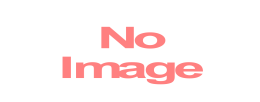 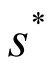 Symbol R refers to the N-by-N inverse convariance matrix of the signal with the (i,j) -th component defined as:


    and symbol       refers to N-dimensional vector which defines the antenna direction (in the case of adaptive antena beamforming) or Doppler peak (in the case of adaptive Doppler spectral filtering).

    Symbols M and v represent scaled values of R and s, respectively. In practice, the scaled values M and v may be easier to obtain, and consequently the remaining explanation is adjusted.

    The core of the processing algorithm is the inversion of a N-by-N matrix in real time. This problem can be solved in a number of alternative ways which are computationally less complex. The one chosen here includes the operations explained in Figure Y1a.
110
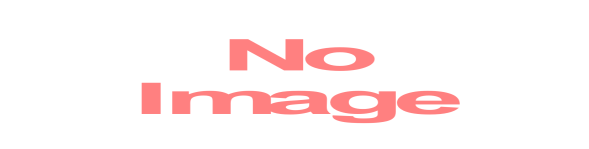 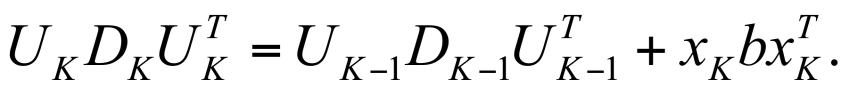 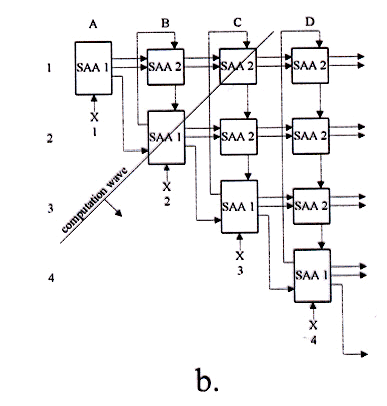 Positive semi definite matrix M can be defined as:
                            M = U D UT

Matrices U and D are defined using the formula:
      


which is recursively updated using the formula:
       
                             
                               a.


Figure Y1: Basic Operational Structure

Legend:
 SAA1 – Cells involved in root covariance update, and the first step of back substitution;
 SAA2 -  Cells involved in root covariance update, and in both steps of back substitution;
U – Lower triangular matrix with unit diagonal elements
D – Diagonal matrix with positive or zero diagonal elements
b – A scalar initially set to 1
K – Iteration count.
111
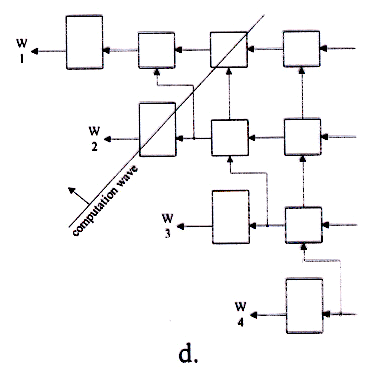 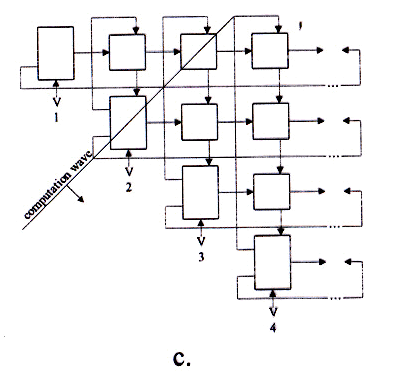 112
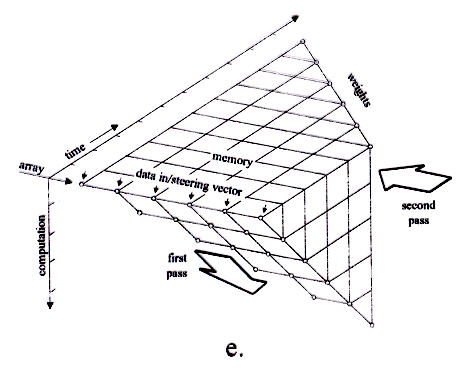 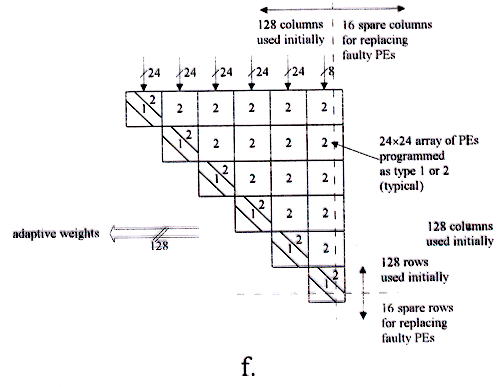 113
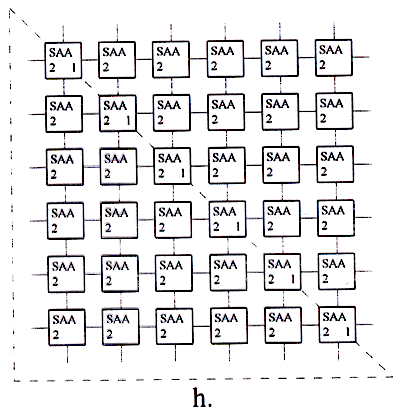 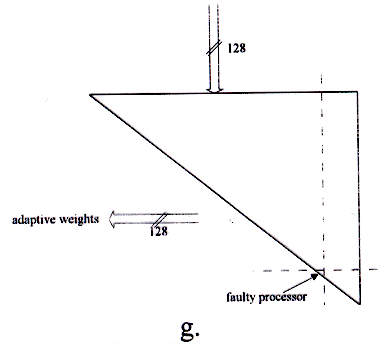 114
Veljko Milutinović
VLSI for SuperComputing: From Applications and Algorithms to Masks and Chips
115
World Top Foundries in VLSI for SuperComputing
#1?
116
World Top Foundries in VLSI for SuperComputing
#1? Qualcomm
117
World Top Foundries in VLSI for SuperComputing
#1? Qualcomm
#2?
118
World Top Foundries in VLSI for SuperComputing
#1? Qualcomm
#2? Intel
119
World Top Foundries in VLSI for SuperComputing
#1? Qualcomm
#2? Intel
#3?
120
World Top Foundries in VLSI for SuperComputing
#1? Qualcomm
#2? Intel
#3? TSM (Taiwan Semiconductor Manufacturing)
121
World Top Foundries in VLSI for SuperComputing
#1? Qualcomm
#2? Intel
#3? TSM
The Qualcomm VP/TD started from this course(first as my PhD student and later as the course TA)
122
World Top Foundries in VLSI for SuperComputing
#1? Qualcomm
#2? Intel
#3? TSM
The Qualcomm VP/TD started from this course(first as my PhD student and later as the course TA)
An Intel VP/TD took the IR4RVL in-a-nut-shell(at my past IEEE/ACM tutorial)
123
World Top Foundries in VLSI for SuperComputing
#1? Qualcomm
#2? Intel
#3? TSM
The Qualcomm VP/TD started from this course(first as my PhD student and later as the course TA)
An Intel VP/TD took the IR4RVL in-a-nut-shell(at my past IEEE/ACM-HICSS conference tutorial)
Maybe, a Next Gen VP/TD comes from ETF ☺
124
World Top Foundries in VLSI for SuperComputing
#1? Qualcomm
#2? Intel
#3? TSM
The Qualcomm VP/TD started from this course(first as my PhD student and later as the course TA)
An Intel VP/TD took the IR4RVL in-a-nut-shell(at my past IEEE/ACM-HICSS conference tutorial)
Maybe, a next TSM VP/TD comes from ETF ☺or MF ☺
125
World Top Foundries in VLSI for SuperComputing
#1? Qualcomm
#2? Intel
#3? TSM
The Qualcomm VP/TD started from this course(first as my PhD student and later as the course TA)
An Intel VP/TD took the IR4RVL in-a-nut-shell(at my past IEEE/ACM-HICSS conference tutorial)
Maybe, a next TSM VP/TD comes from ETF ☺or MF ☺ or FFH ☺
126
World Top Foundries in VLSI for SuperComputing
#1? Qualcomm
#2? Intel
#3? TSM
The Qualcomm VP/TD started from this course(first as my PhD student and later as the course TA)
An Intel VP/TD took the IR4RVL in-a-nut-shell(at my past IEEE/ACM-HICSS conference tutorial)
Maybe, a next TSM VP/TD comes from ETF ☺or MF ☺ or FFH ☺ or FON
127
Who works here?
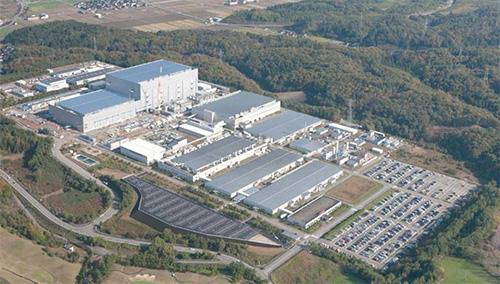 128
The Holistic Foundry (R&DFab)in VLSI for SuperComputing
Phase#1: From Applications to AlgorithmsPhase#2: From Algorithms to MasksPhase#3: From Masks to ChipsPhase#4: From Chips to Applications
129
The Holistic Foundry (R&DFab)in VLSI for SuperComputing
Phase#1: From Applications to AlgorithmsPhase#2: From Algorithms to MasksPhase#3: From Masks to Chips

Verification is crucial in each one of these phases,and related teaching is done in coop with ELSYS or HDLDH!
130
The Holistic Foundry (R&DFab)in VLSI for SuperComputing
Phase#1: From Applications to AlgorithmsPhase#2: From Algorithms to MasksPhase#3: From Masks to ChipsPhase#4: From Chips to Applications

Verification is crucial in each one of these phases,and related teaching is done in coop with ELSYS or HDLDH!

Management issues of importance for an R&D Fab are covered in the accompanying course: IR4USP (including 12 related homework assignments)!
131
Contents: From Algorithms to Masks
Part#1: VLSI for ControlFlow SuperComputing 
Part#2: VLSI for DataFlow SuperComputing 
Part#3: VLSI for WirelessFlow SuperComputing
Part#4: VLSI for EnergyFlow SuperComputing (QMOC)
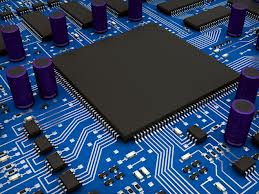 132
VLSI for ControlFlow SuperComputing
ManyCore Systems:
 Enabler Technology: VHDL vs Verilog (0.5 weeks)
 Design and Programming of a 200MHz RISC Microprocessor (2.5 weeks) + HW#1

MultiCore Systems:
 Enabler Technology: Verification by Elsys (2 weeks) + Lab#1
 Design of MicroProcessor and MultiMicroProcessor Systems by Wiley (1 week)
133
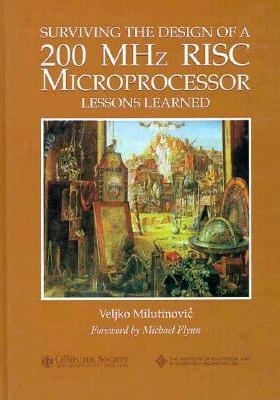 134
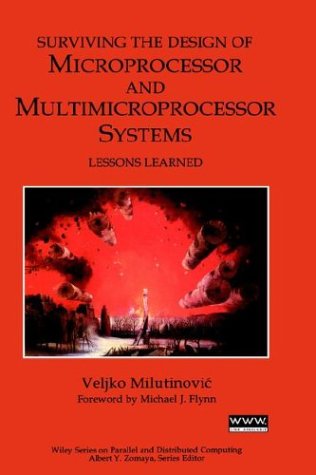 135
VLSI for DataFlow SuperComputing
FineGrain DataFlow:
 Enabler Technology: Altera vs Xilinx (0.5 weeks)
 Design and Programming of the 200MHz Maxeler Machine (3.5 weeks) + HW#2

SystolicArray DataFlow:
 Enabler Technology: Systolic Array Architectures (0.5 weeks)
 Design of DARPA Systolic Architectures (0.5 weeks) + Lab#2
136
On Flexible DataFlow:
Advances in Computer Architecture (North Holland) by Veljko M. Milutinovic with a contribution from John Hennessy
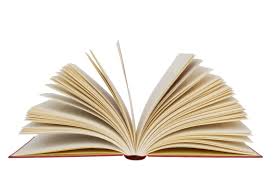 137
On Fixed DataFlow:
High-Level Language Computer Architecture (Elsevier Computer Science Press) by Veljko M. Milutinovic with a contribution from Michael Flynn
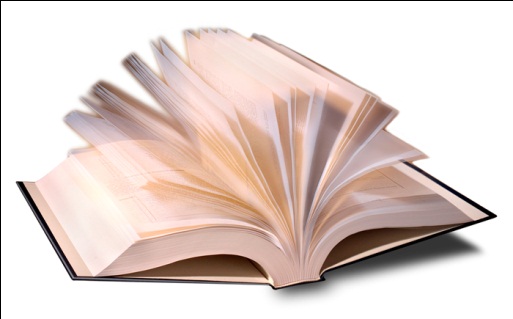 138
VLSI for WirelessFlow SuperComputing
WSNs: Part#1
 Hardware (0.25 weeks)
 Software (0.25 weeks)

WSNs: Part#2
 Systems (SUN+Slimmer) (0.25 weeks)
 Applications (UbiComputing@WSN+DataMining@WSN) (0.25 weeks)
The stress is on integration of WSNs, IoT, Ethernet, and Internet:Z. Babovic et al., “Web Performance Evaluation of Internet of Things Applications,” IEEE Access 2016.
139
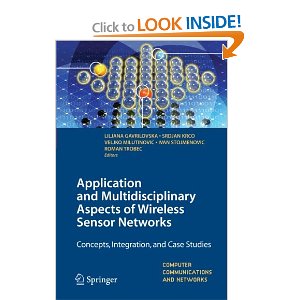 140
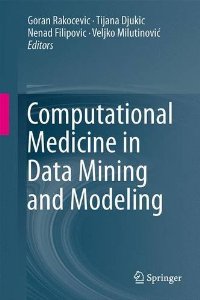 opt.html
141
VLSI for Quantum, Molecular, Optical, and Chemical SuperComputing
Basics:
 Hardware (N weeks)
 Software (N weeks)

Advances:
 Systems (N weeks)
 Applications (N weeks)
Optional class projects for extra points!
142
Quantum Computing
A quantum computer uses qubits to run multidimensional quantum algorithms.
Their processing power increases exponentially as qubits are added. 
A classical processor uses bits to operate various programs. 
Their power increases linearly as more bits are added.
Potentials:
Quantum computing is 158 million times faster than the most sophisticated supercomputer we have in the world today. 
It is a device that could do in four minutes what it would take a traditional supercomputer 10,000 years to accomplish.
Reality:
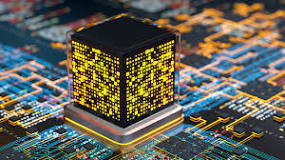 The First Eight Companies in Quantum Computing:
Atom Computing
Xanadu
IBM
ColdQuanta
Zapata Computing
Azure Quantum
D-Wave
Strangeworks
Beginnings:
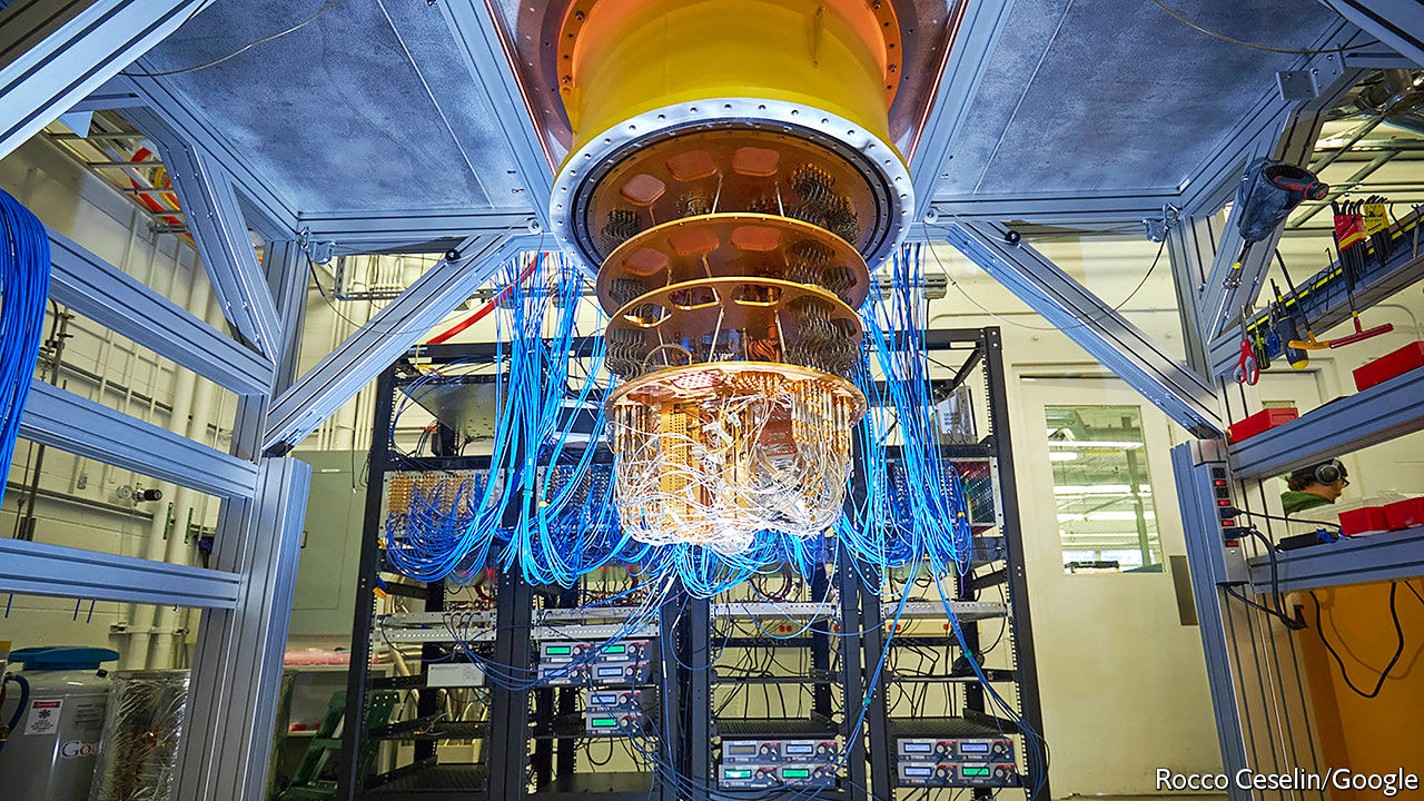 The Best Quantum Computing Stocks:
IBM (NYSE: IBM)
Alphabet (Nasdaq: GOOG, Nasdaq: GOOGL)
Intel (Nasdaq: INTC)
Microsoft (Nasdaq: MSFT)
Amazon (Nasdaq: AMZN)
Quantum Computing (OTC: QUBT)
Libraries:
TensorFlow Quantum (TFQ)is a quantum machine learning library for rapid prototyping of hybrid quantum-classical ML models.
Interfacing for control-flow.
Tensor Flow Quantum:
TensorFlow Quantum focuses on quantum data and building hybrid quantum-classical models. 
It integrates quantum computing algorithms and logic designed in Cirq, and provides quantum computing primitives compatible with existing TensorFlow APIs, along with high-performance quantum circuit simulators.
A Programming Example:
# A hybrid quantum-classical model.	model = tf.keras.Sequential([# Quantum circuit data comes in inside of tensors.	tf.keras.Input(shape=(), dtype=tf.dtypes.string),# Parametrized Quantum Circuit (PQC) provides output# data from the input circuits run on a quantum computer. 	tfq.layers.PQC(my_circuit, [cirq.Z(q1), cirq.X(q0)]), # Output data from quantum computer passed through model. 	tf.keras.layers.Dense(50)])
Molecular Computing
Molecular computing is a branch of computing that uses DNA, biochemistry, and molecular biology hardware,instead of traditional silicon-based computer technologies,to achieve dense computing!
Applications for dense computing are many!
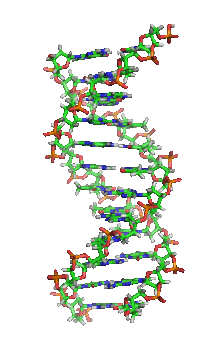 Who invented DNA computing?
Leonard Adleman, professor of computer science and molecular biology at the University of Southern California, USA, who pioneered the field when he built the first DNA based computer.

L. M. Adleman, Science 266, 1021–102; 1994.
Essence:
With DNA, the way the molecules can be triggered to bind with each other can be used to create a circuitof logic gates in test tubes. 
Compatible with nature based computing!
Techniques:
Many gates can be combined in a circuit: 
Each output DNA will bind to the next logic gate until some predictable terminal output strand is liberated,to produce an intermediate or final result.
N.B.:
In DNA computing, information is represented using the four-character genetic alphabet: A [adenine], G [guanine], C [cytosine], and T [thymine].
The core advantage of molecular computing is its potential to pack vastly more circuitry onto a microchip than silicon will ever be capable of—and to do it cheaply.
Miniaturization:
Molecules are only a few nanometers in size.
Making it possible to manufacture chips that contain billions, even trillions,of switches and components.
Can DNA be programmed?
Researchers at The University of Texas at Austin have programmed DNA molecules to follow specific instructions to create sophisticated molecular machines that could be capable of communication, signal processing, problem-solving, decision-making, and control of motion in living cells.
Libraries under construction at MIT.
How does DNA computing work?
In one method, called DNA strand displacement,the input of DNA that binds to a DNA logic gate displaces a strand of DNA that serves as the output.
Many gates can be combined in a circuit: Each output DNA will bind to the next logic gate until some predictable terminal output strand is liberated.
An Experiment:
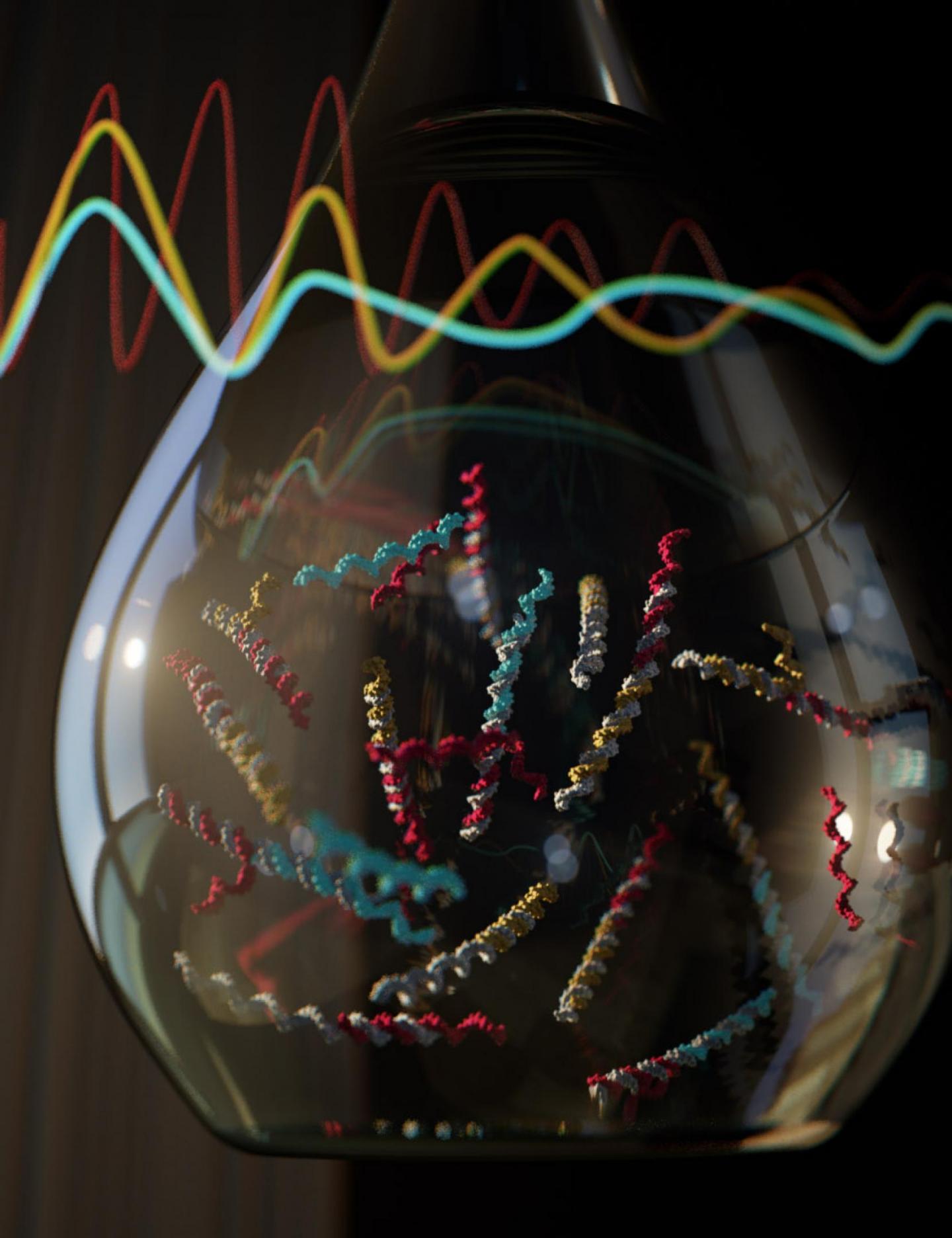 Flexibility:
With the flexible molecular algorithms on the rise, one might be able to assemble a complex entity on the nanoscale with the reprogrammable tile set.
Flexibility is the issue for a great number of applications!
Do DNA computers exist?
The DNA Computing Technology is in the research phase. 
DNA computers can't be found at your local electronics store yet. 
The technology is still in development; it didn't even exist as a concept a decade ago.
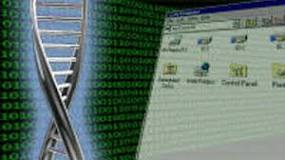 Optical Computing
Optical computing or photonic computing uses light waves produced by lasers or incoherent sources for data processing, data storage or data communication for computing.
For decades, photons have shown promise to enable a higher bandwidth than the electrons used in conventional computers.
Essence:
“Computation-by-propagation, where the computation takes place as the wave propagates through a medium, can perform computation at the speed of light!”
Speed of light = 300.000km/sec
Applications:
Application-specific devices, such as synthetic-aperture radar (SAR) and optical correlators, have been designed to use the principles of optical computing. 
Correlators can be used, for example, to detect and track objects, and to classify serial time-domain optical data.
Techniques:
Techniques have been developed that can perform continuous Fourier Transform optically, by utilizing the natural Fourier transforming property of lenses. 
The input is encoded using a liquid crystal spatial light modulator.
Artificial Neural Network with Optical Components:
Early optical neural networks used a photorefractive Volume Hologram to interconnect arrays of input neurons to arrays of output.
With synaptic weights in proportion to the multiplexed hologram's strength.
Optical Neural Networks:
Some artificial neural networks that have been implemented as optical neural networks include the Hopfield neural network.
Also the Kohonen map with liquid crystal spatial light modulators.
Do Photonic Chips Exist?
Now scientists have developed a deep neural network on a photonic microchip that can classify images in less than a nanosecond, roughly the same amount of time as a single tick of the kind of clocks found in state-of-the-art electronics.
A lot more effective compared to microprocessor based design!
An Application:
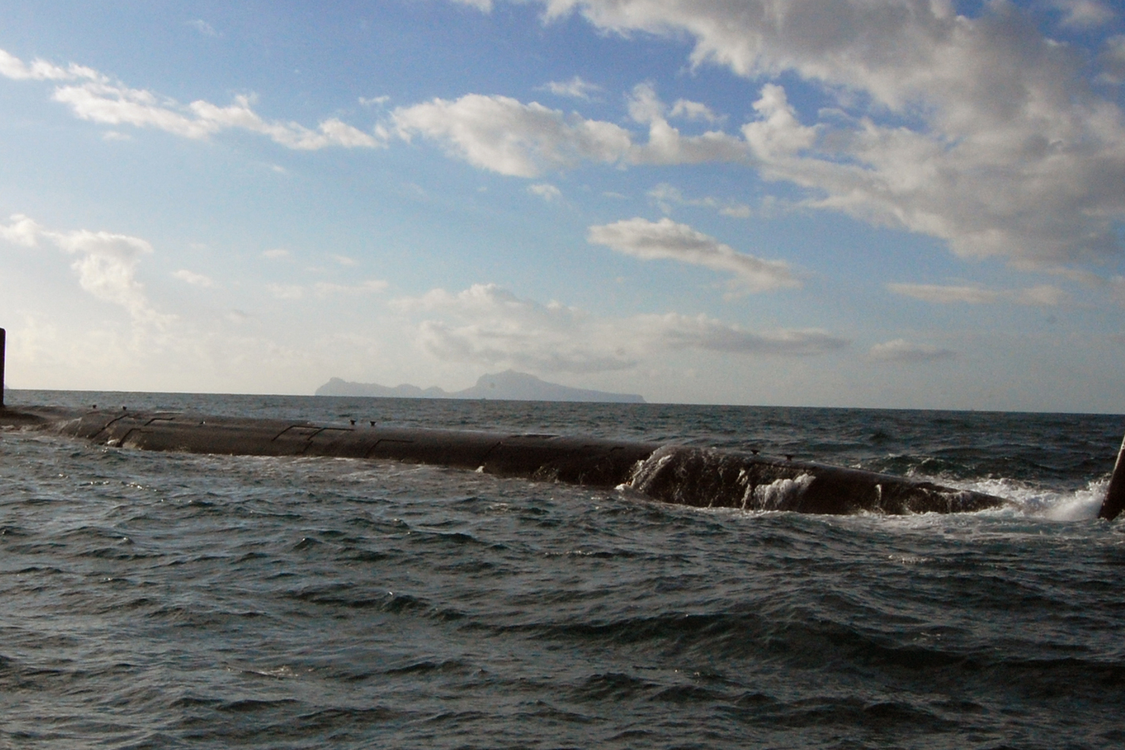 Chemical Computing
Computing with real molecules like programming electronic devices, but using principles taken from chemistryand appropriate chemical processes.
Effective for simulations in chemistry and physical chemistry!
An Example:
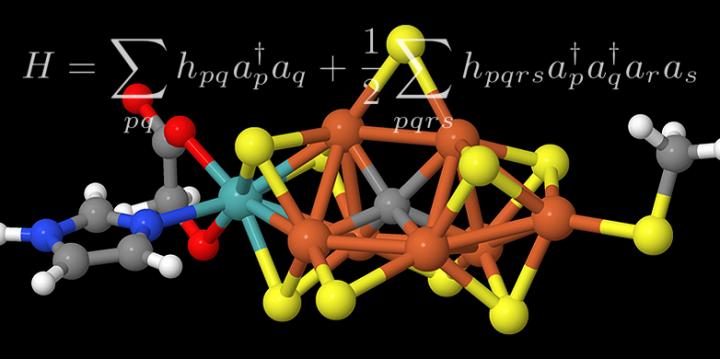 A chemical computer, also called a reaction-diffusion computer:
Belousov–Zhabotinsky (BZ) computer, or gooware computer, is an unconventional computer based on a semi-solid chemical "soup" where data are represented by varying concentrations of chemicals. 
The computations are performed by naturally occurring chemical reactions.
Origins:
Originally chemical reactions were seen as a simple move towards a stable equilibrium which was not very promising for computation. 
This was changed by a discovery made by Boris Belousov, a Soviet scientist, in the 1950s.
Belousov:
Belousov created a chemical reaction between different salts and acids that swing back and forth between being yellow and clear.
This is because the concentration of the different components changes up and down in a cyclic way.
Adamatzky:
Andrew Adamatzky at the University of the West of Englandhas demonstrated simple logic gates using reaction–diffusion processes.
An important step towards programmability.
An Implementation:
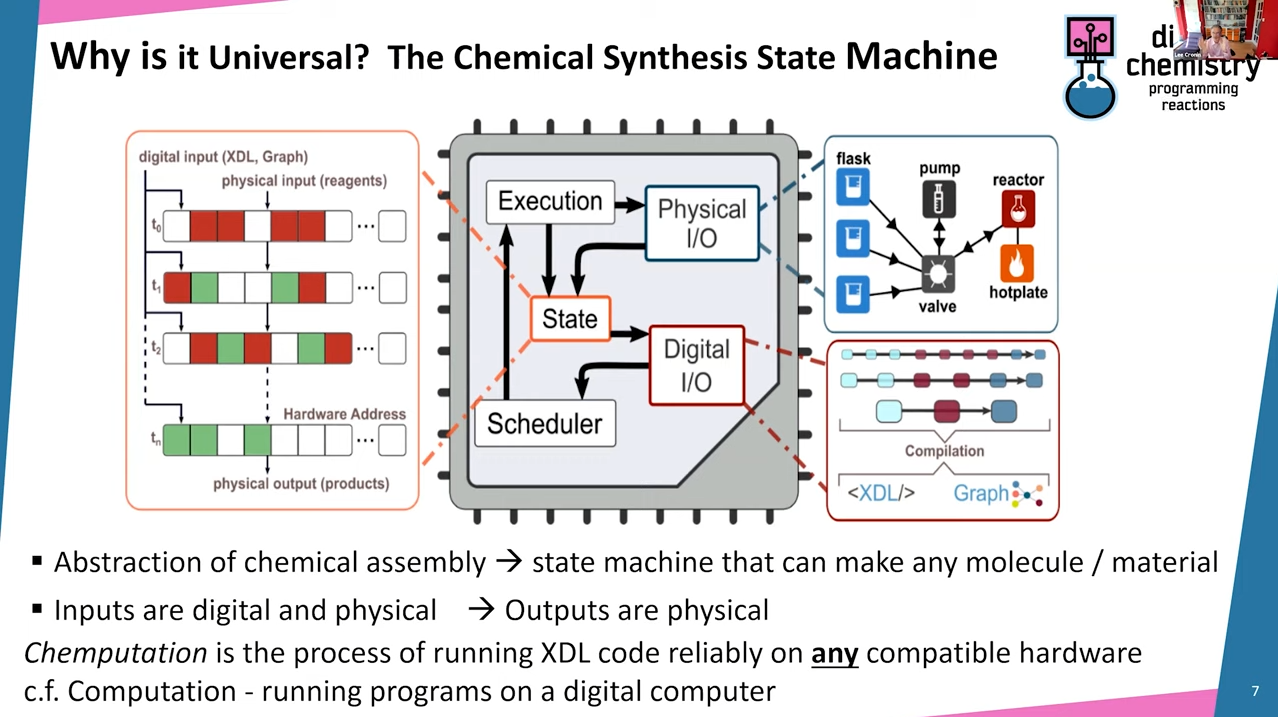 European Projects
ESF:
 RoMoL: Riding on Moore's Law (0 weeks)
 HiPeac: Parallel Programming Models (0 weeks)

FP7/H20:
 FP7: ProSense (0 weeks)
 FP7: BalCon (0 weeks)
178
USA Projects
Nature Based Construction and Computing:
Purdue (X weeks)
Indiana University (X weeks)

Nature Based Media and Computing:
MIT (X weeks)
Harvard (X weeks)
Example Algorithms for Practical Implementations
Engineering:
 Computer Engineering (M weeks)
 Financial Engineering (M weeks)

Science:
 Physical Chemistry (M weeks)
 Computer Science (M weeks)
180
SOME PREVIOUS OFFERINGS OF THIS TECH COURSE
Purdue, Indiana;
MIT, Harvard;
Imperial, Kings;
ETH, EPFL;
UNIWIE, TUWIEN;
Siena, Salerno, Barcelona, Madrid;
Ljubljana, Koper, Zagreb, Rijeka, Podgorica, UBG;
Technion, Jerusalem
Bogazici, Koc;
Tsinghua, Shandong.
Previous offerings of the related MGMT course: Purdue, Dartmouth, HarvardCNY, Barcelona, Pisa, Ljubljana.
181
BOTTOM LINE: BRINGING ADVANCED INDUSTRIAL EXPERIENCE INTO THE CLASSROOM
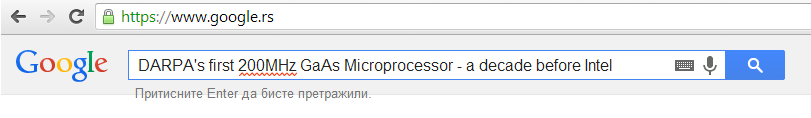 182
BOTTOM LINE: BRINGING ADVANCED INDUSTRIAL EXPERIENCE INTO THE CLASSROOM
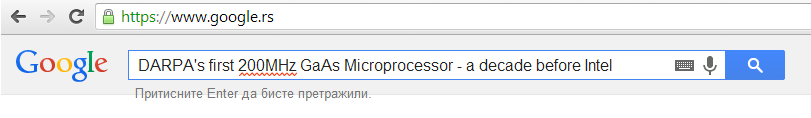 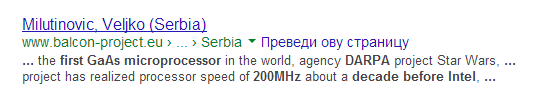 183
BOTTOM LINE: BRINGING ADVANCED INDUSTRIAL EXPERIENCE INTO THE CLASSROOM
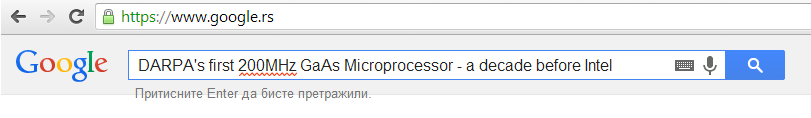 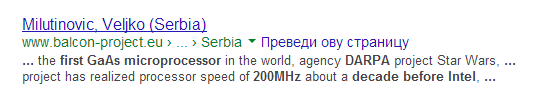 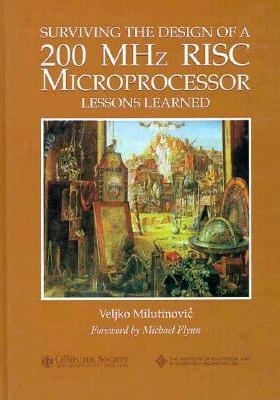 184
BOTTOM LINE: BRINGING ADVANCED INDUSTRIAL EXPERIENCE INTO THE CLASSROOM (2)
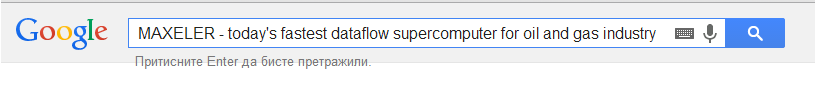 BOTTOM LINE: BRINGING ADVANCED INDUSTRIAL EXPERIENCE INTO THE CLASSROOM (2)
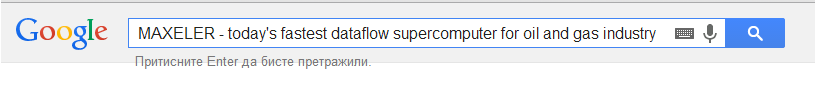 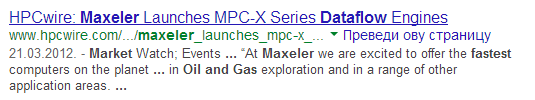 BOTTOM LINE: BRINGING ADVANCED INDUSTRIAL EXPERIENCE INTO THE CLASSROOM (2)
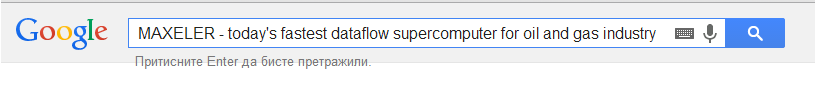 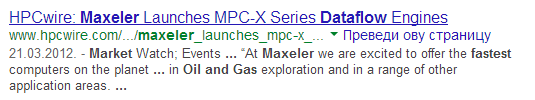 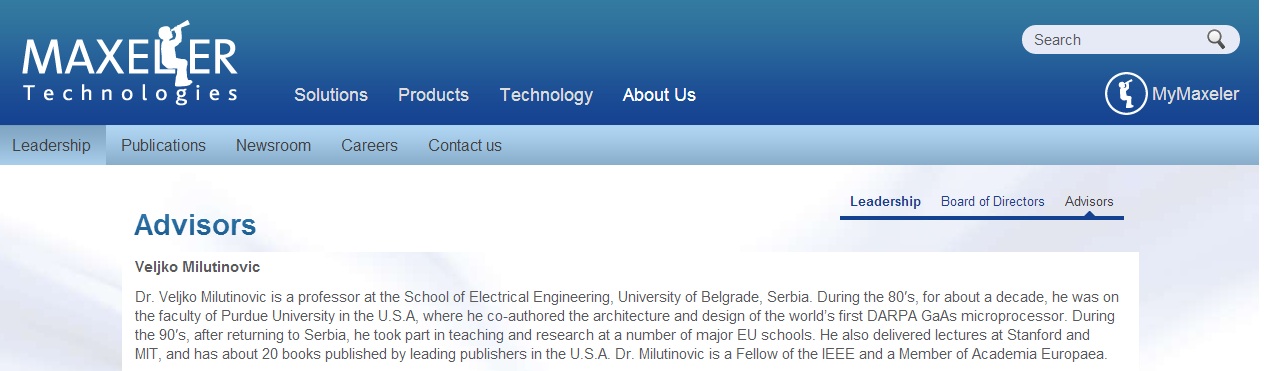 BOTTOM LINE: BRINGING ADVANCED INDUSTRIAL EXPERIENCE INTO THE CLASSROOM (3)
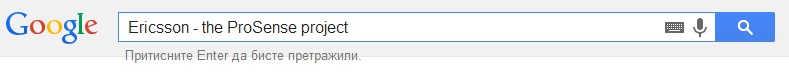 188
BOTTOM LINE: BRINGING ADVANCED INDUSTRIAL EXPERIENCE INTO THE CLASSROOM (3)
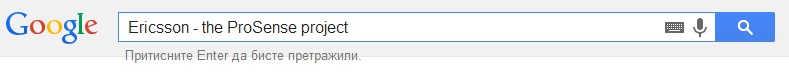 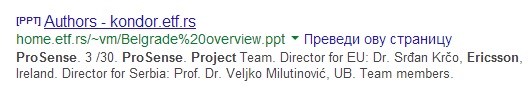 189
BOTTOM LINE: BRINGING ADVANCED INDUSTRIAL EXPERIENCE INTO THE CLASSROOM (3)
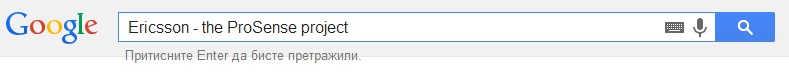 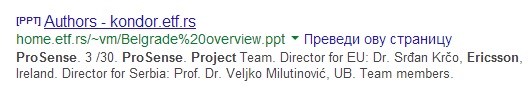 Wireless Sensor Networks: ApplicationDesign and DataMining
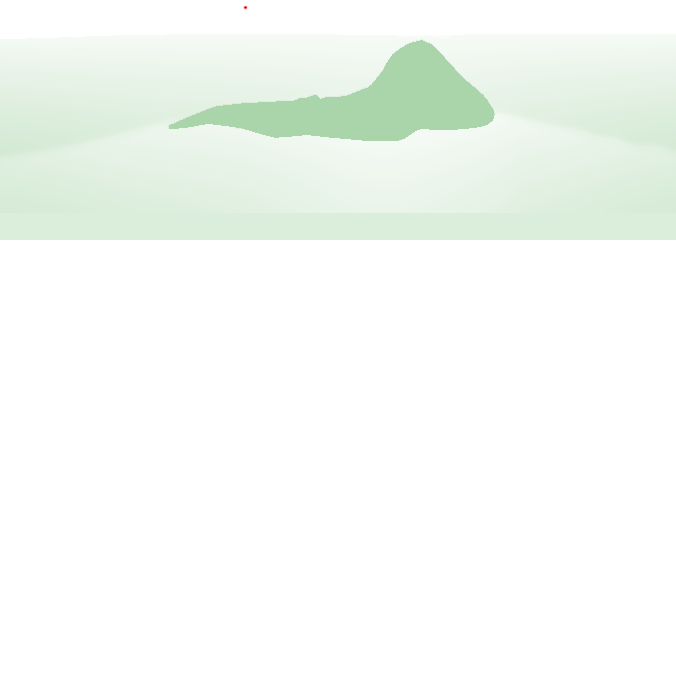 190
SUGGESTED READINGS:
Z. Babovic, V. Milutinovic, “Novel System Architectures for Semantic-Based    Integration of Sensor Networks,” Elsevier, Advances in Computers, 2013.
 Z. Babovic, “DataFlow systems: From their origins to future applications in data analytics, deep learning, and the Internet of Things,” In V. Milutinovic et al. “DataFlow Supercomputing Essentials,” Springer, 2017.
 Special Issues of Elsevier – Advances in Computers 2024.
 Special Issues of Springer – Journal of Big Data, 2024.
 IPSI TIR (Transactions on Internet Research)
 IPSI TAR (Transactions on Advanced Research)
191
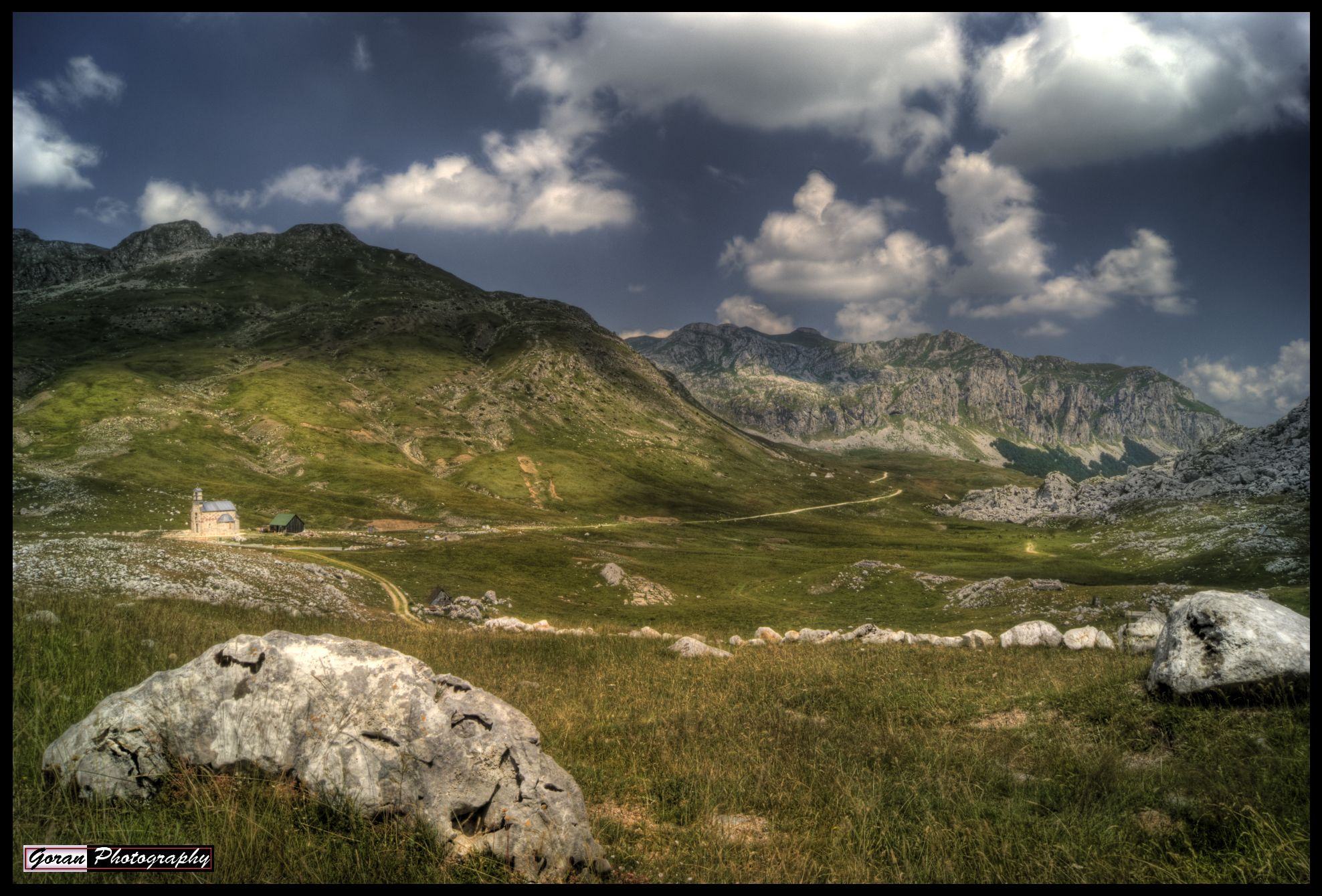 192